The Mad Hedge Fund Trader“The NVIDIA BOOM”
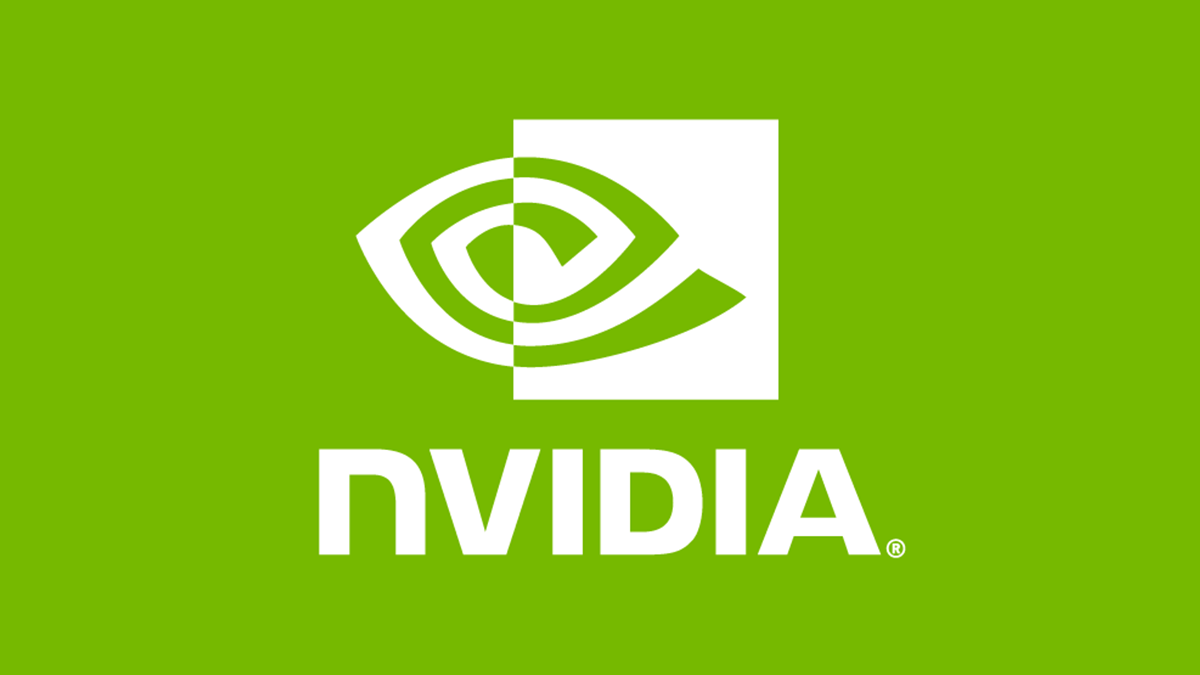 With John ThomasIncline Village, NV May 29, 2024www.madhedgefundtrader.com
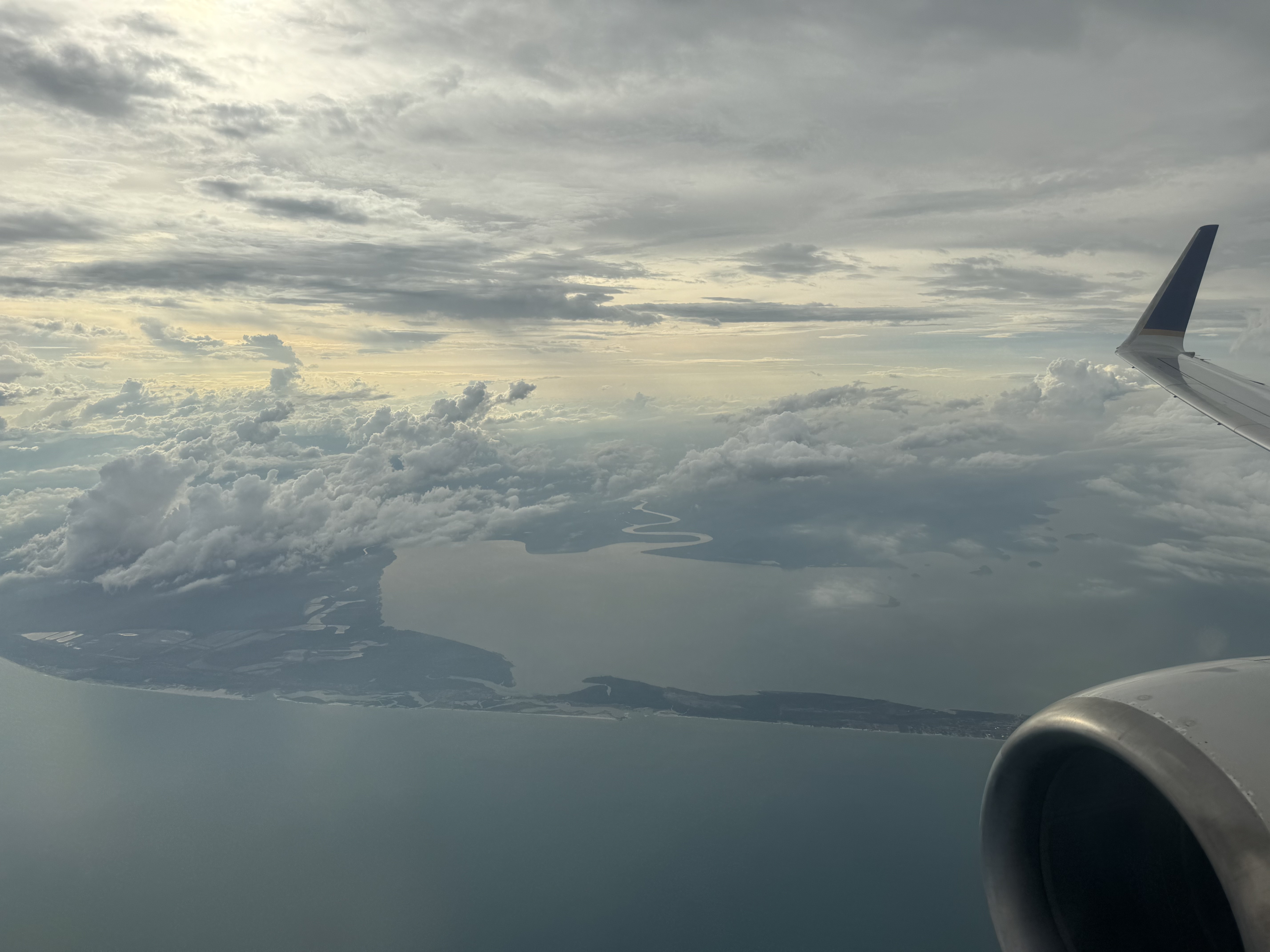 Trade Alert PerformanceNew All-Time Highs!
*January   -4.28% Final               *July  +0.44% Final*February   +7.42% Final                *August -4.70% Final*March     +6.23% Final              *September +00% Final*April       +5.24% Final               *October -5.37% Final*May        +3.74%   MTD          *November +15.37 Final*June        +3.01%  Final             *December -2.27% Final*2024 YTD +18.35%, versus +11.11% for the S&P 500 and+694.98% since inception*Versus 84.63% for all of 2022*Versus 79.79% for all of 2023*Average annualized return of +51.79% for 16 years
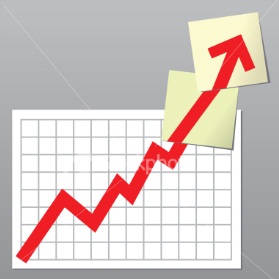 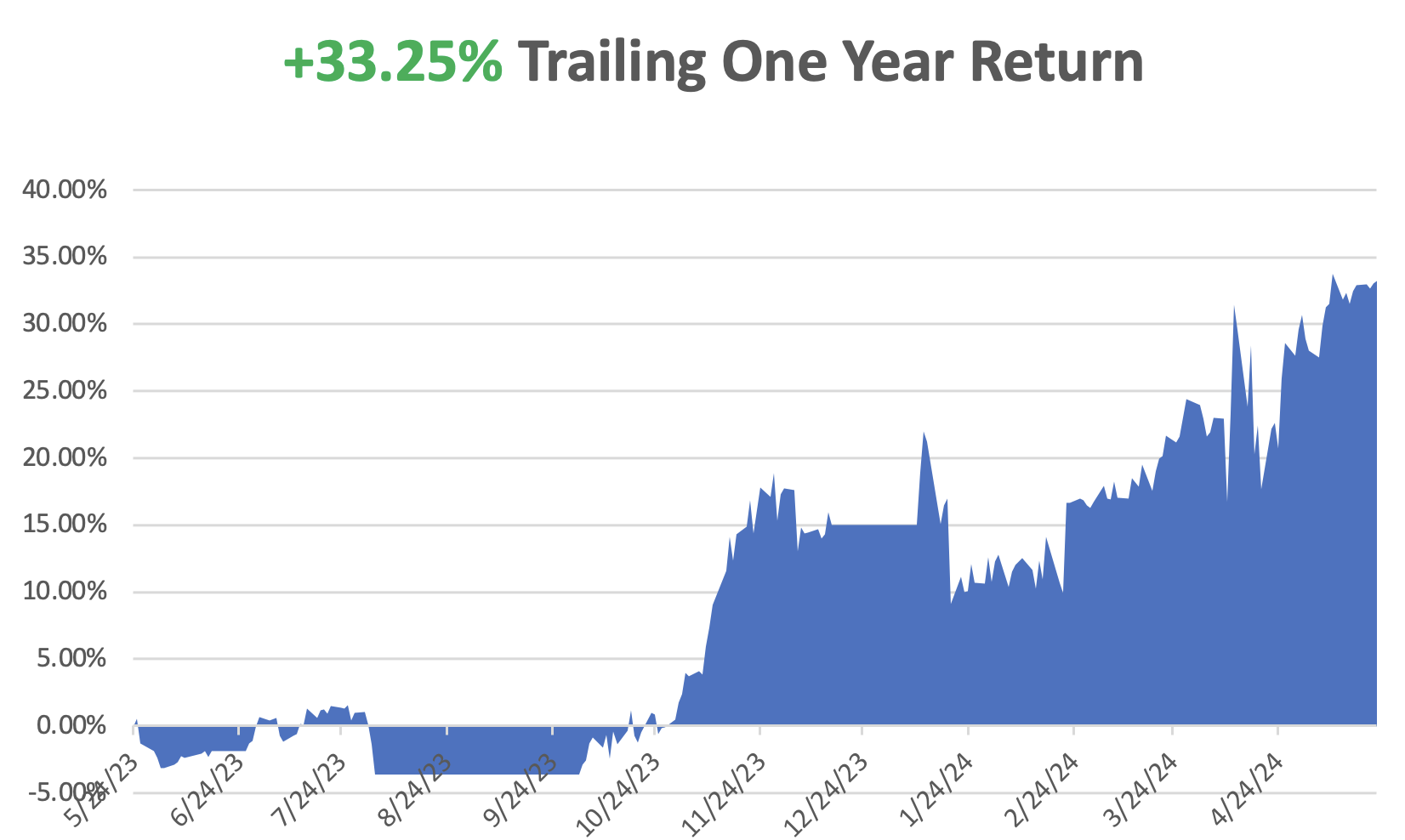 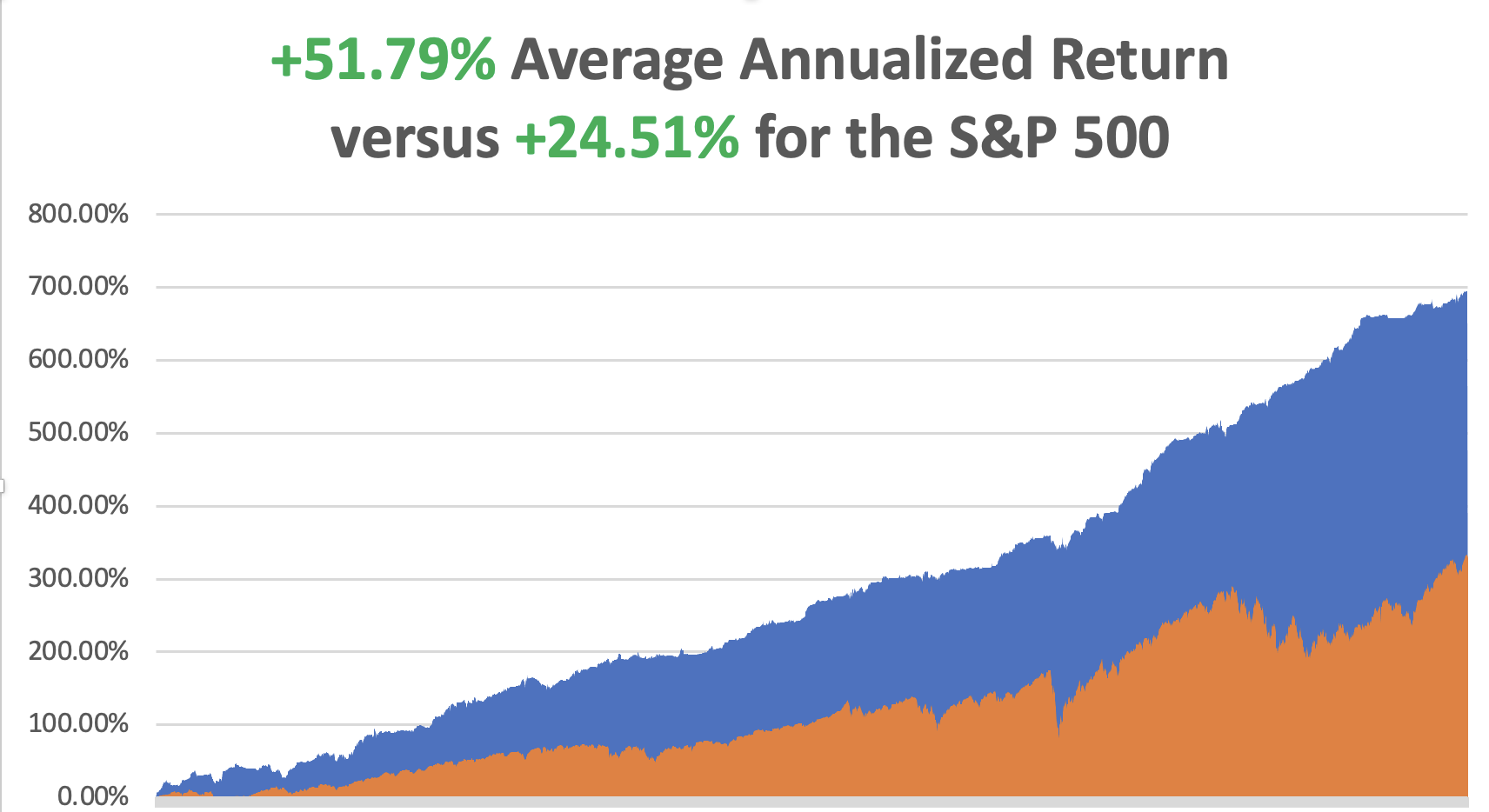 Portfolio Review – Aggressively Neutral100% cash
Expiration Value+18.35%
NO POSITIONS
The Method to My Madness
*The focus has shifted to the spectacular performance of NVIDIA and other AI stocks*The general downside is limited to 5%-8% with $8 trillion in cash on the sidelines and a further $26.8 trillion in short-term US treasury Bills*Technology stocks won’t crash, just have a sideways “time” correction*All economic data is globally slowing, including the US, with the only good economy in the world*Interest rates are higher for longer but September is back on the plate in view of recent date releases*Buy stocks and bonds on dips
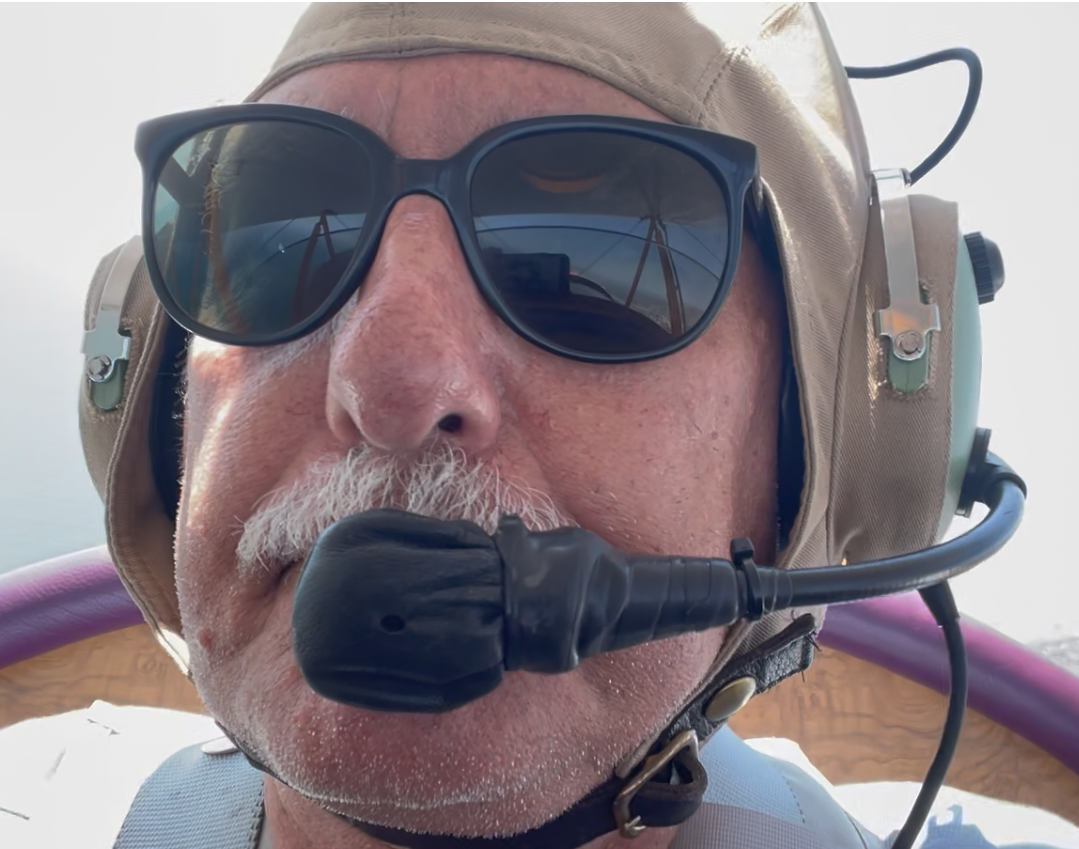 The Global Economy – Still slowing
*CPI Comes in Cool, in April at 0.3% versus 0.4% expected *S&P Global Flash PMI Jumps, 50.9 for services 54.8 for manufacturing, a one year high *Weekly Jobless Claims Fall, down 215,000, down 8,000, the steepest decline since September*Federal Reserve officials are looking for further weakening in demand as they try to tame inflation without triggering a surge in unemployment. *Consumer Inflation Expectations at 3.3%, according to the University of Michigan, the amount of price rises expected in the coming year. *Fed Minutes Turn Bearish, from their last meeting a month ago*Chinese Government to Buy Unsold Homes, to rescue the local real estate market
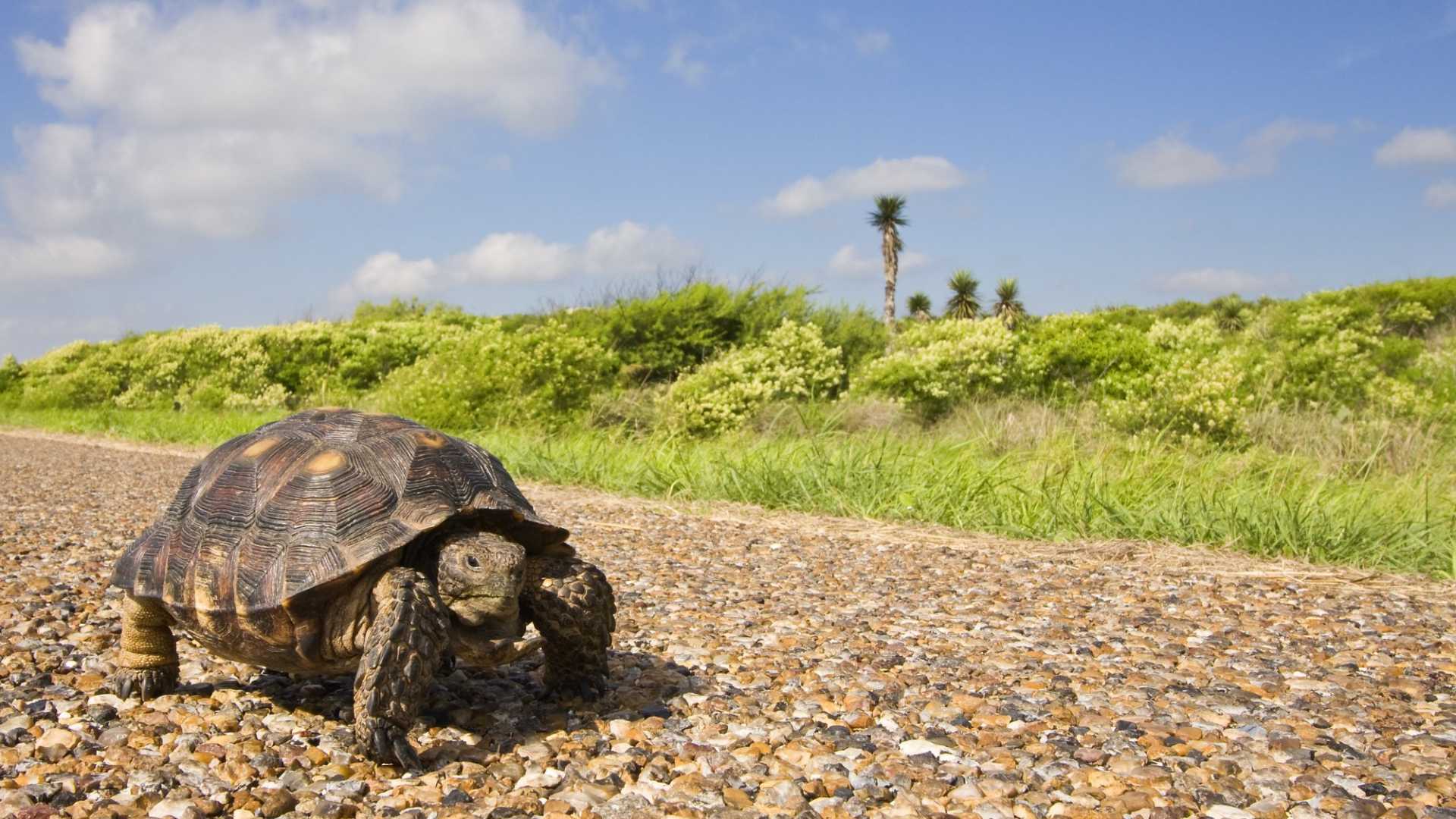 The Mad Hedge Profit PredictorMarket Timing Index – Approaching low end of historic rangeAn artificial intelligence driven algorithm that analyzes 30 differenteconomic, technical, and momentum driven indicators
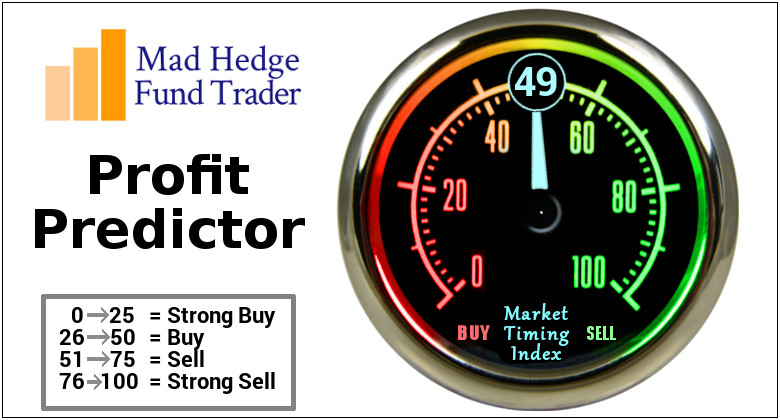 NEUTRAL Territory
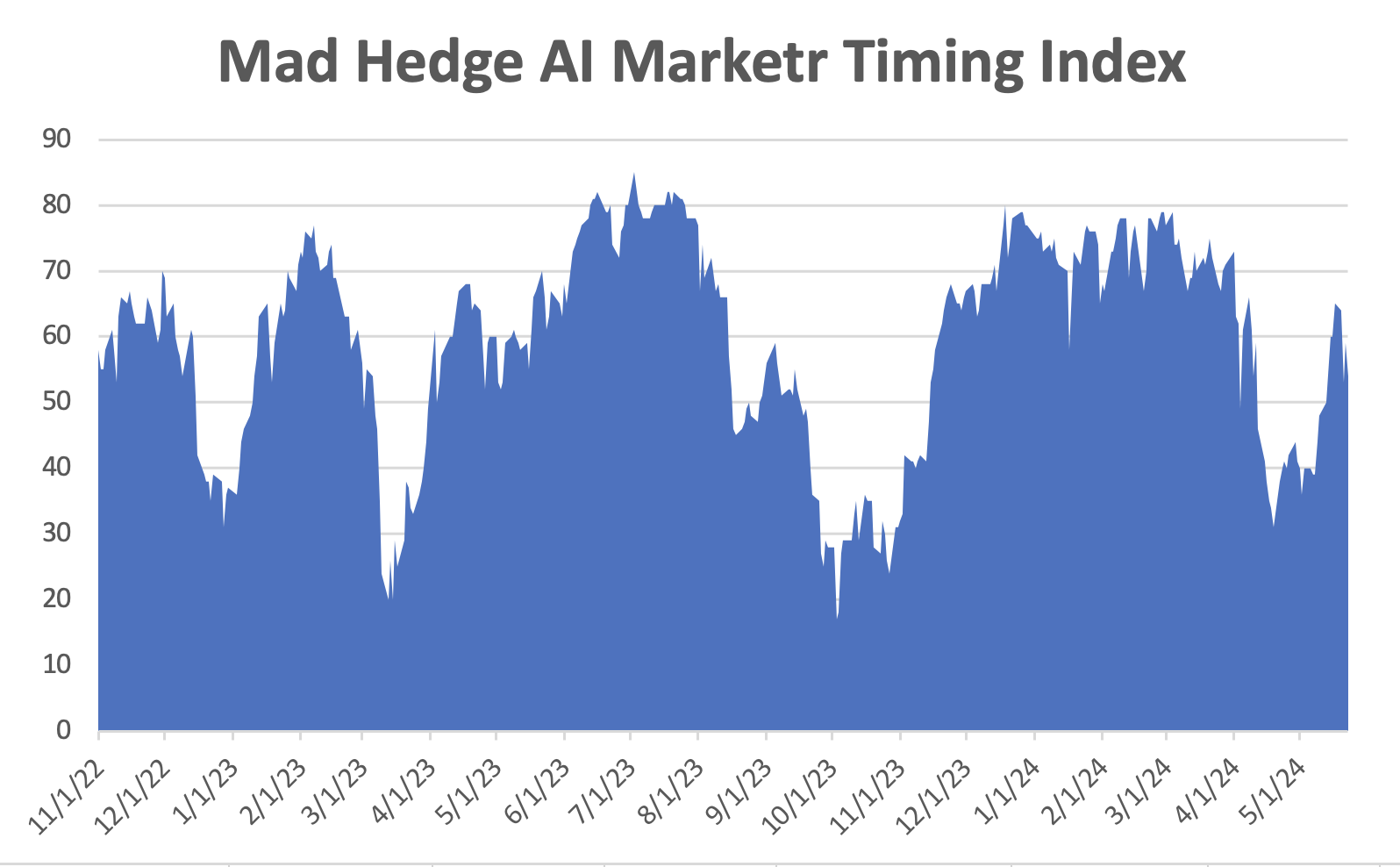 SELL
NOW
BUY
Weekly Jobless Claims – Falling 215,000  +8,000
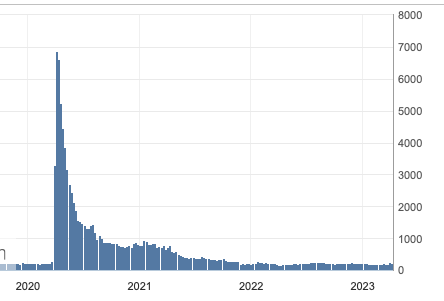 Stocks – Blowoff Top
*As the Dow Tops 40,000, investors are pouring money into both bonds and stocks, according to the Bank of America. Equity funds saw $11.9 billion in inflows, while bond funds drew in $11.7 billion *NVIDIA has Triggered Split Fever in the wake of its own 10:1 announcement last week, and traders are piling into the shares of next candidates *DOJ to Break Up Live Nation, seeking to end the monopoly on ticket sales which have sent ticket prices soaring *Thousands of Young Traders are Getting Wiped Out, following the trading advice of London based IM Academy and the so-called guru, Chris Terry *Biggest Bear on Wall Street Turns Bullish, Mike Wilson at Morgan Stanley, who jumped his 12-month target for the S&P 500 by 20% to $5,400, or $100 high than it is now. Ouch
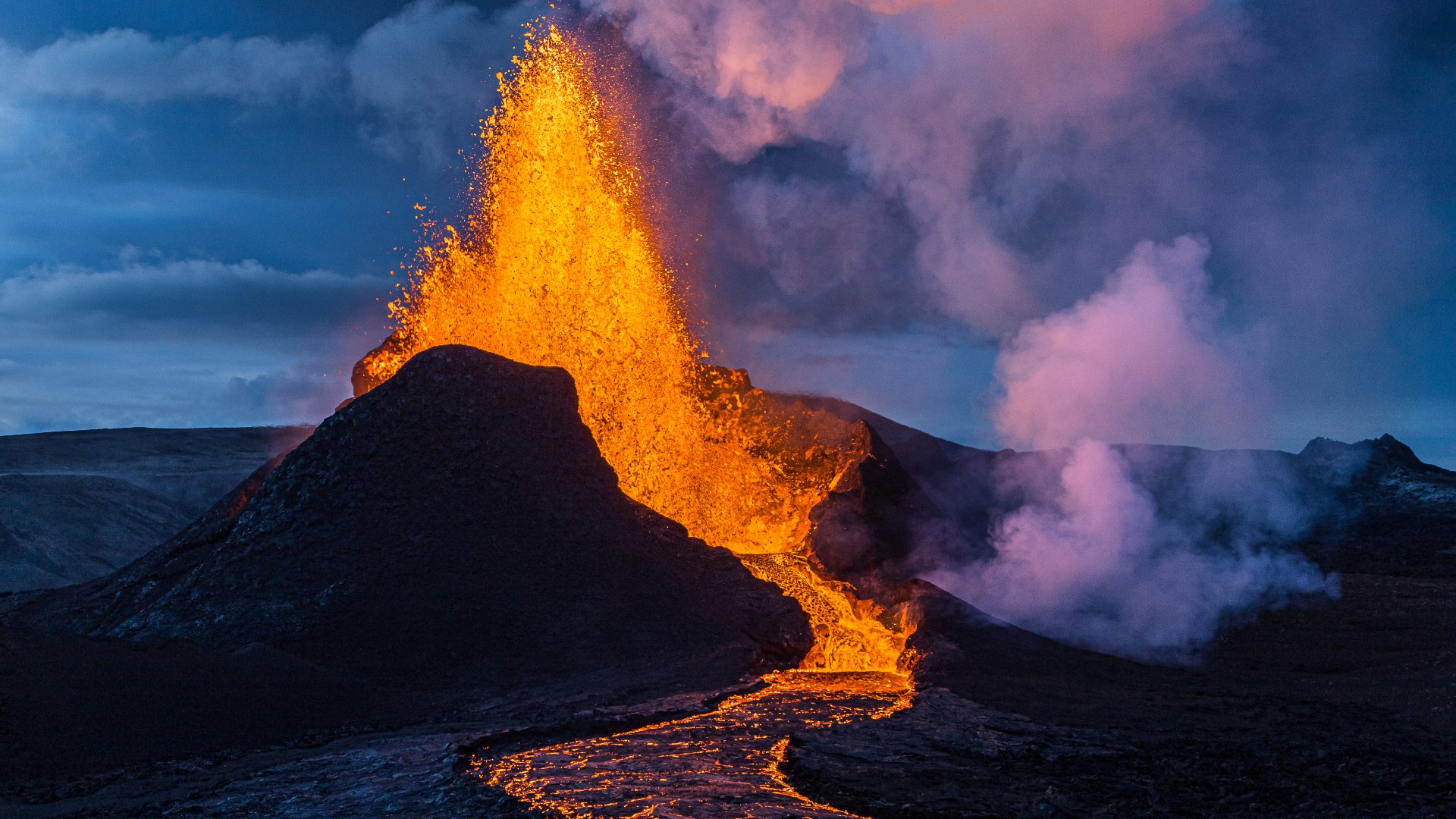 S&P 500 – Upside Breakout Here
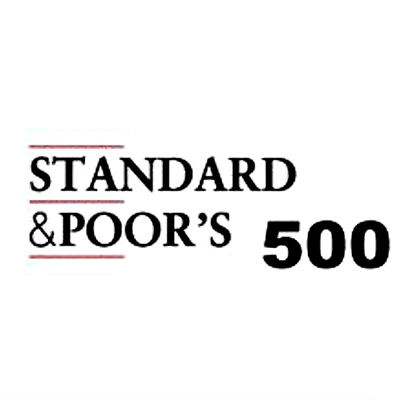 YearendTarget $600 +25%
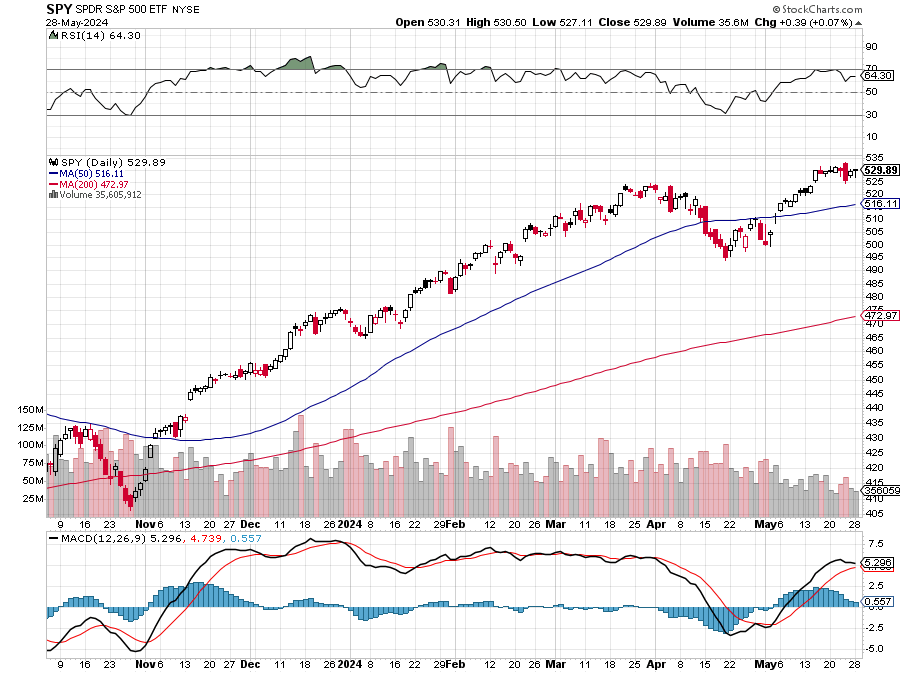 $495-6.4%1st support
ProShares Ultra Short S&P 500 (SDS)- a great hedge for long stocks and bondslong 2X position has a hedge against longs and bond shorts
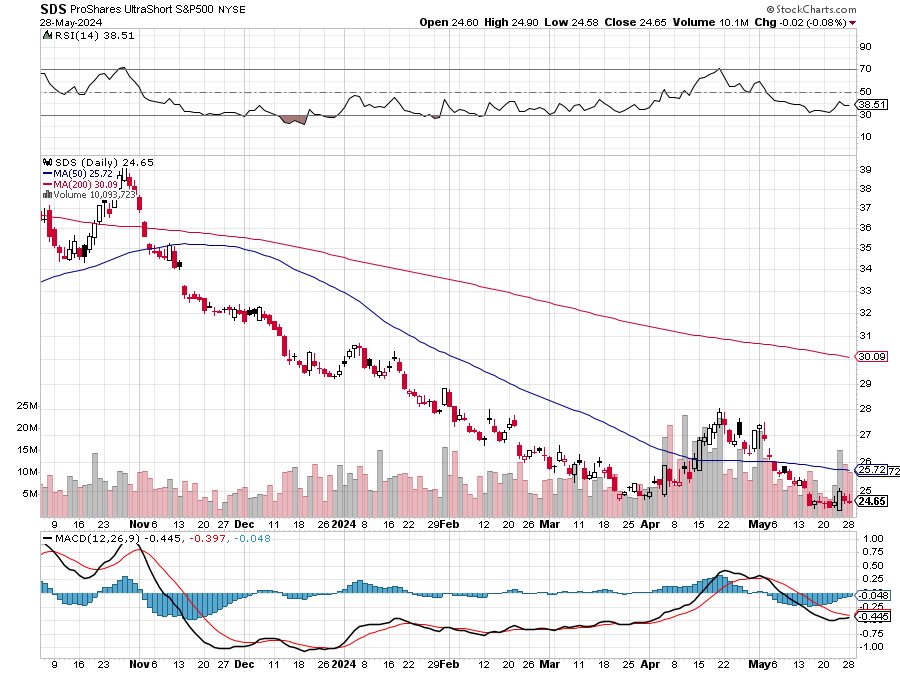 (VIX) – Bargain of the Century
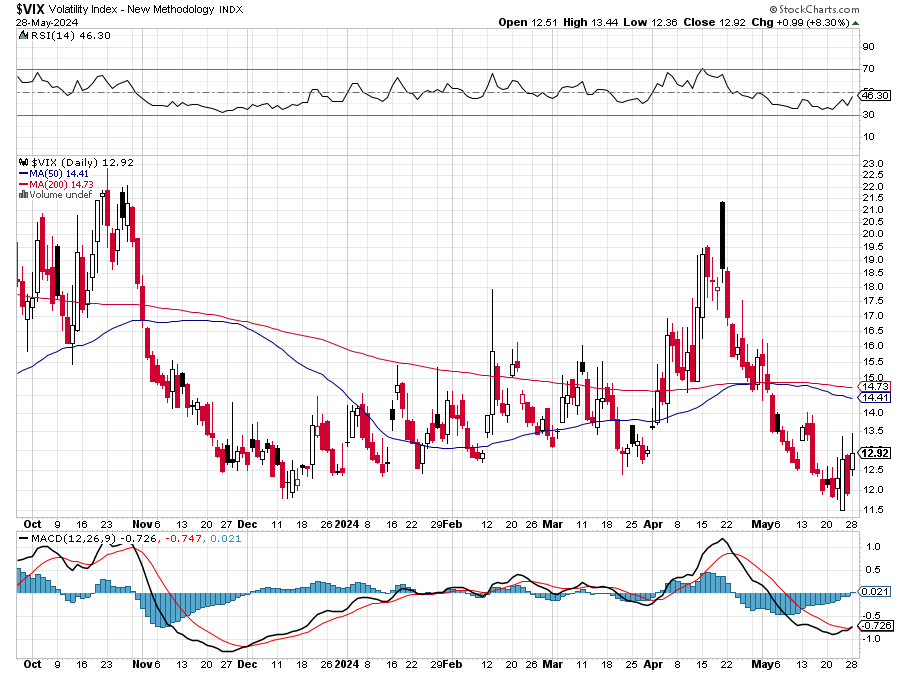 Dow Average ($INDU)-
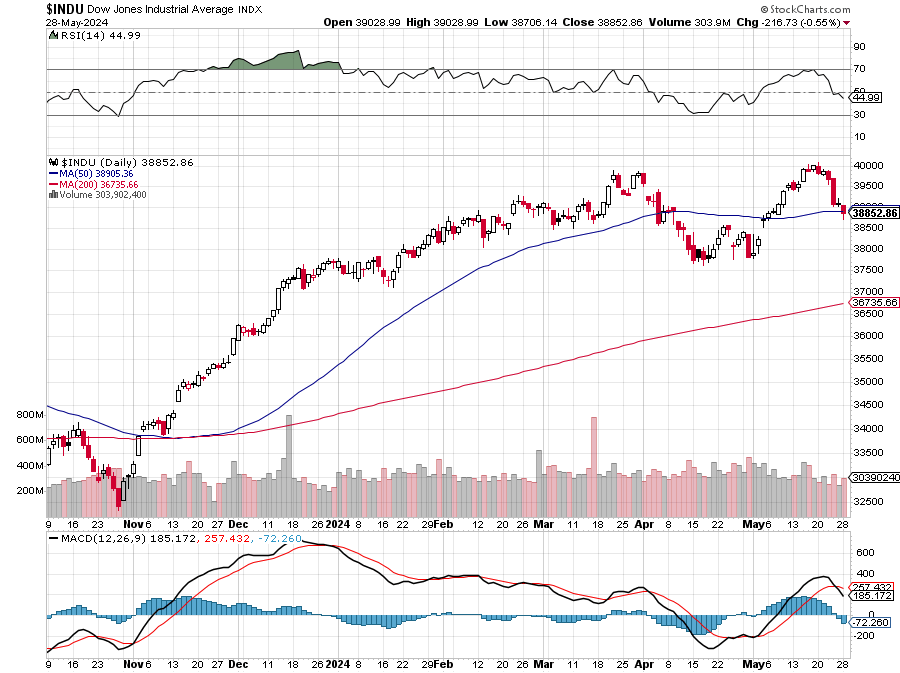 Russell 2000 (IWM)- took profits on Long 10/$137-$142 vertical bull call spreadtook profits on Long 10/$153-$156 vertical bear put spread
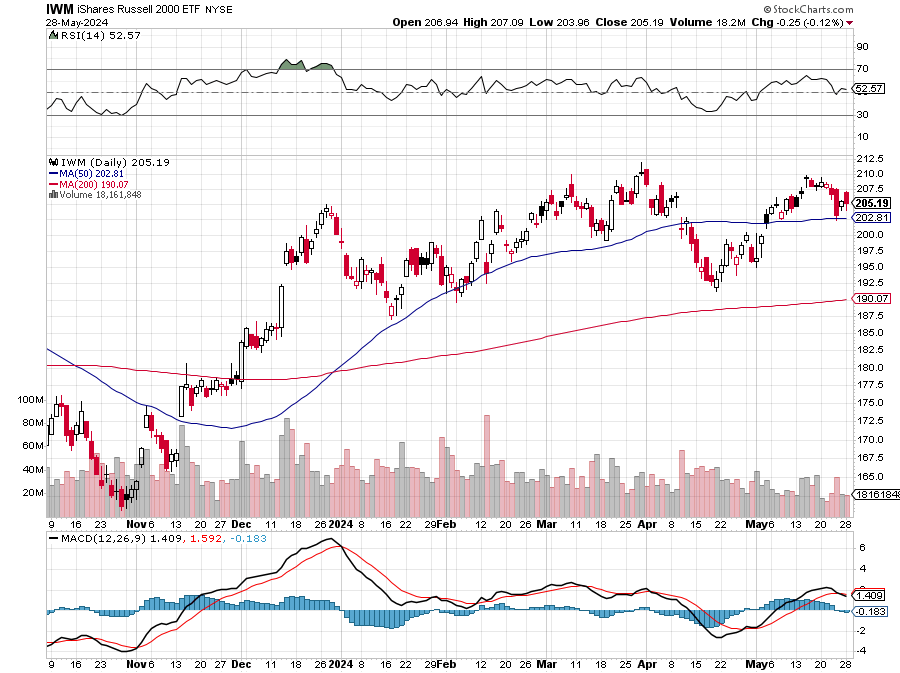 NASDAQ (QQQ) –took profits on Long 5/$335-$345 put spreadtook profits on long (QQQ) 1/$290-$300 put spread, took profits on long (QQQ) 4/$330-$335 put spread took profits on long (QQQ) 3/$340-$345 put spread, covered long (QQQ) $325-$330 put spread
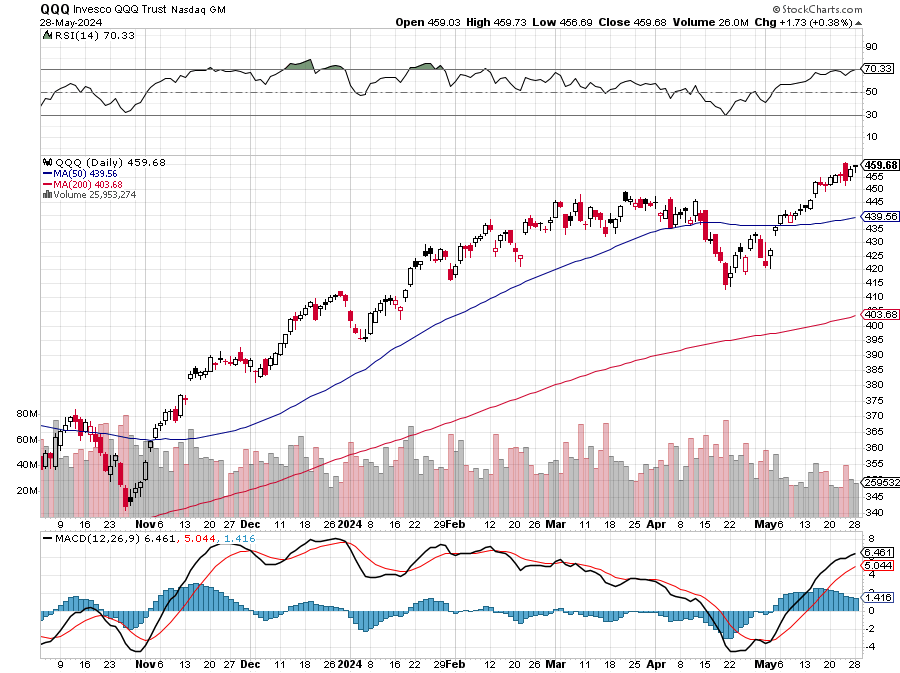 China (FXI)
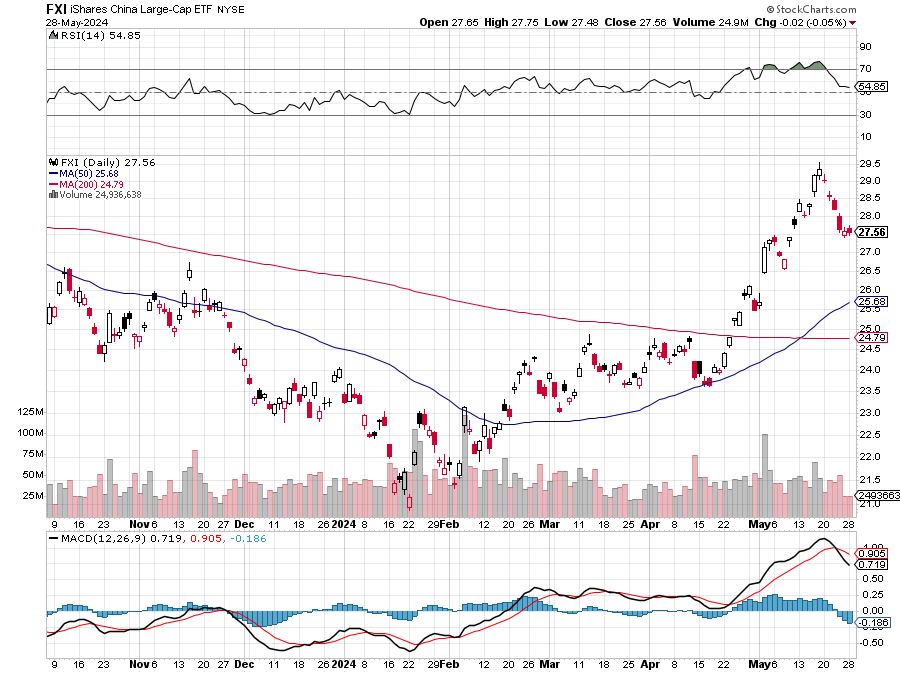 Japan ($NIKK)
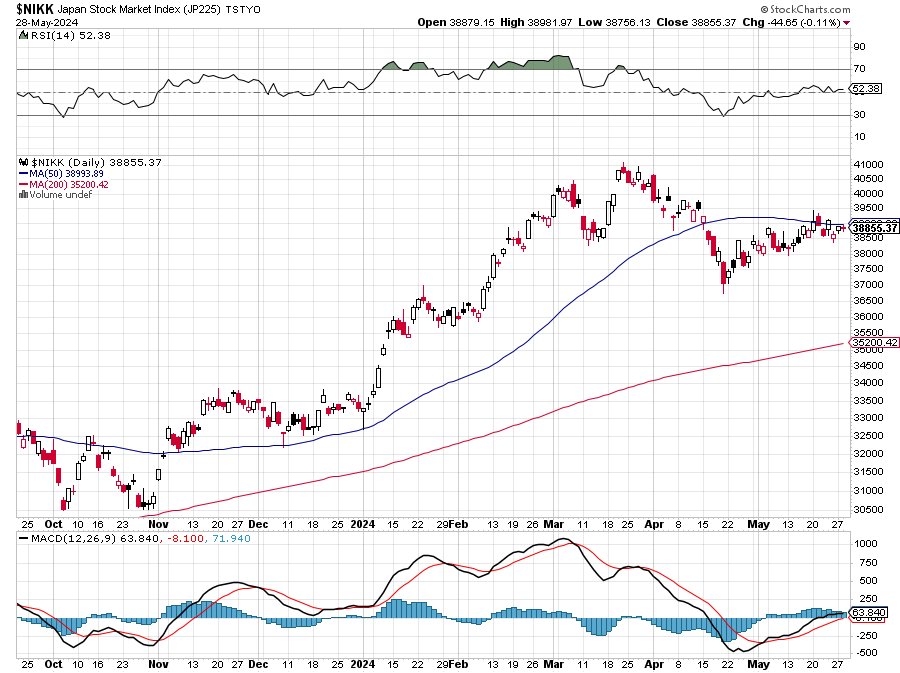 Europe Hedged Equity (HEDJ)-
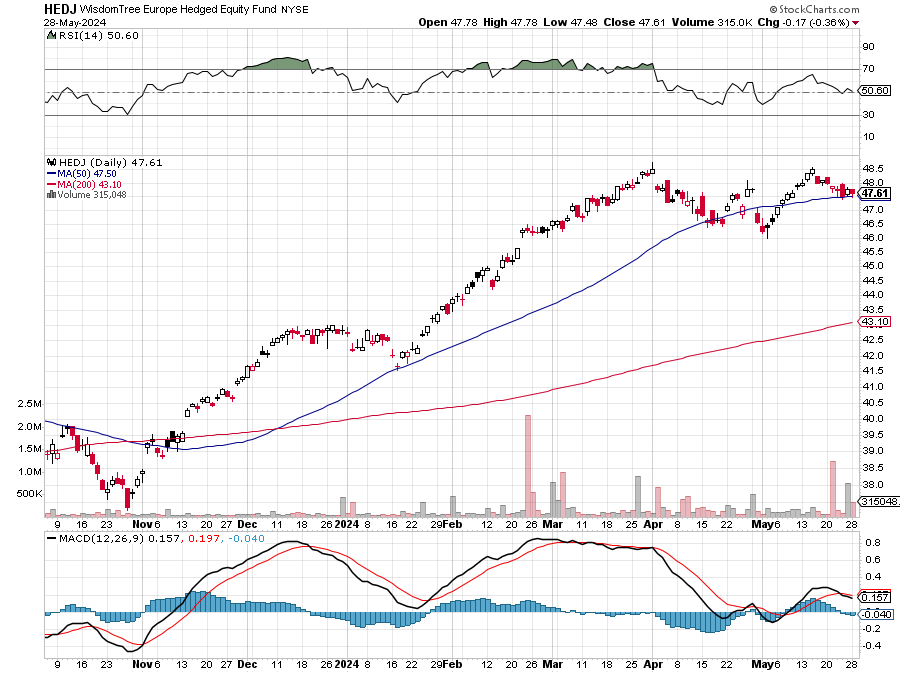 Emerging Markets (EEM) - Pro trade, Weak Dollar, Long Recovery PlayTraders are Lining up for a Big Emerging Market Bet. Falling US interest rates will bring a weak US dollar and runaway bull markets in most emerging markets, which have remained unchanged for more than a decade
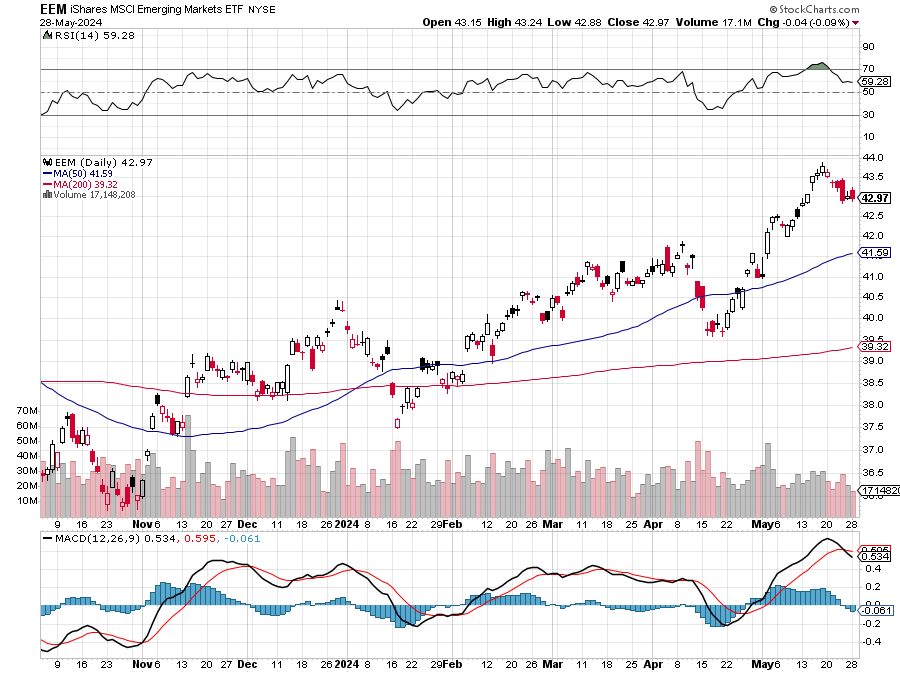 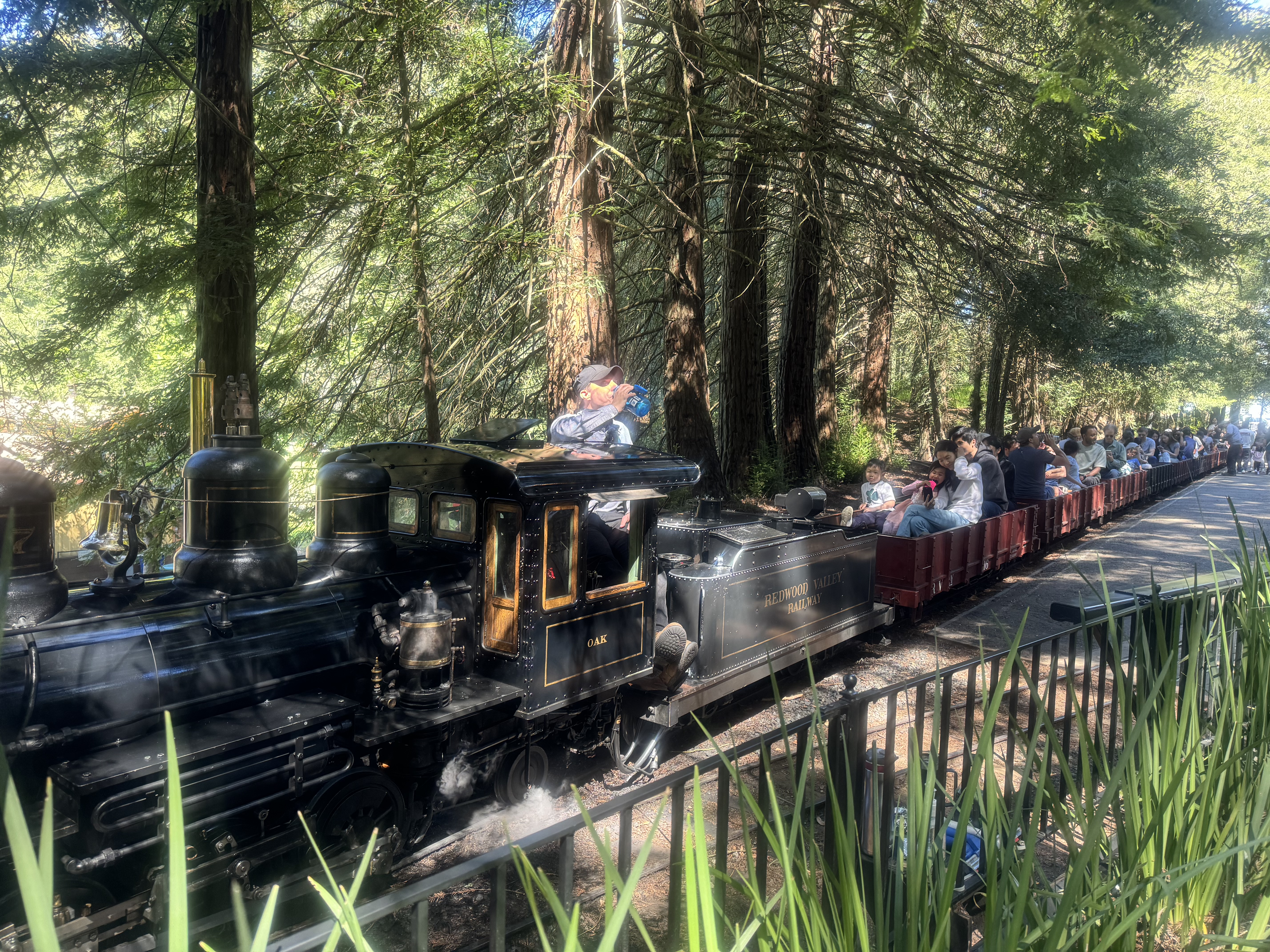 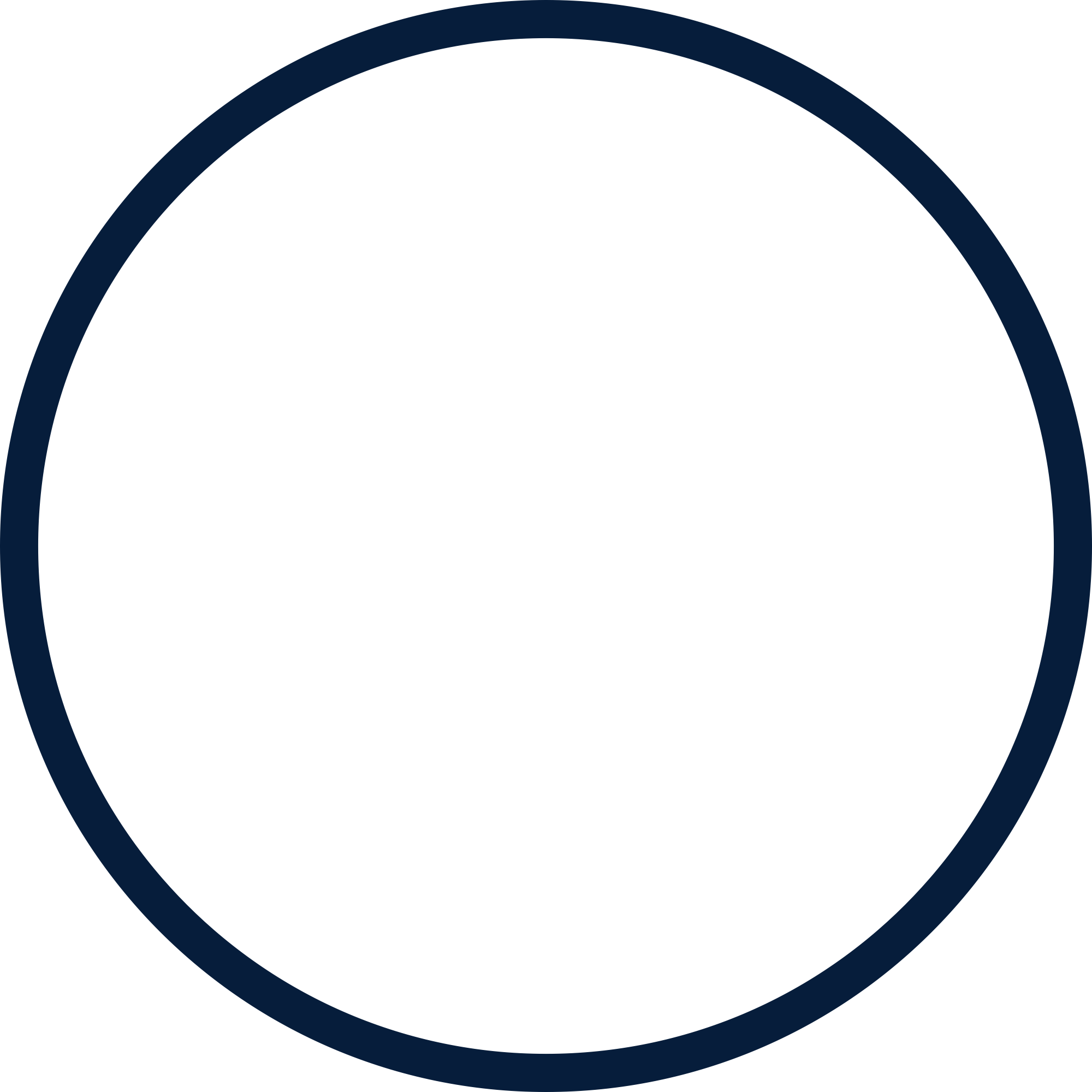 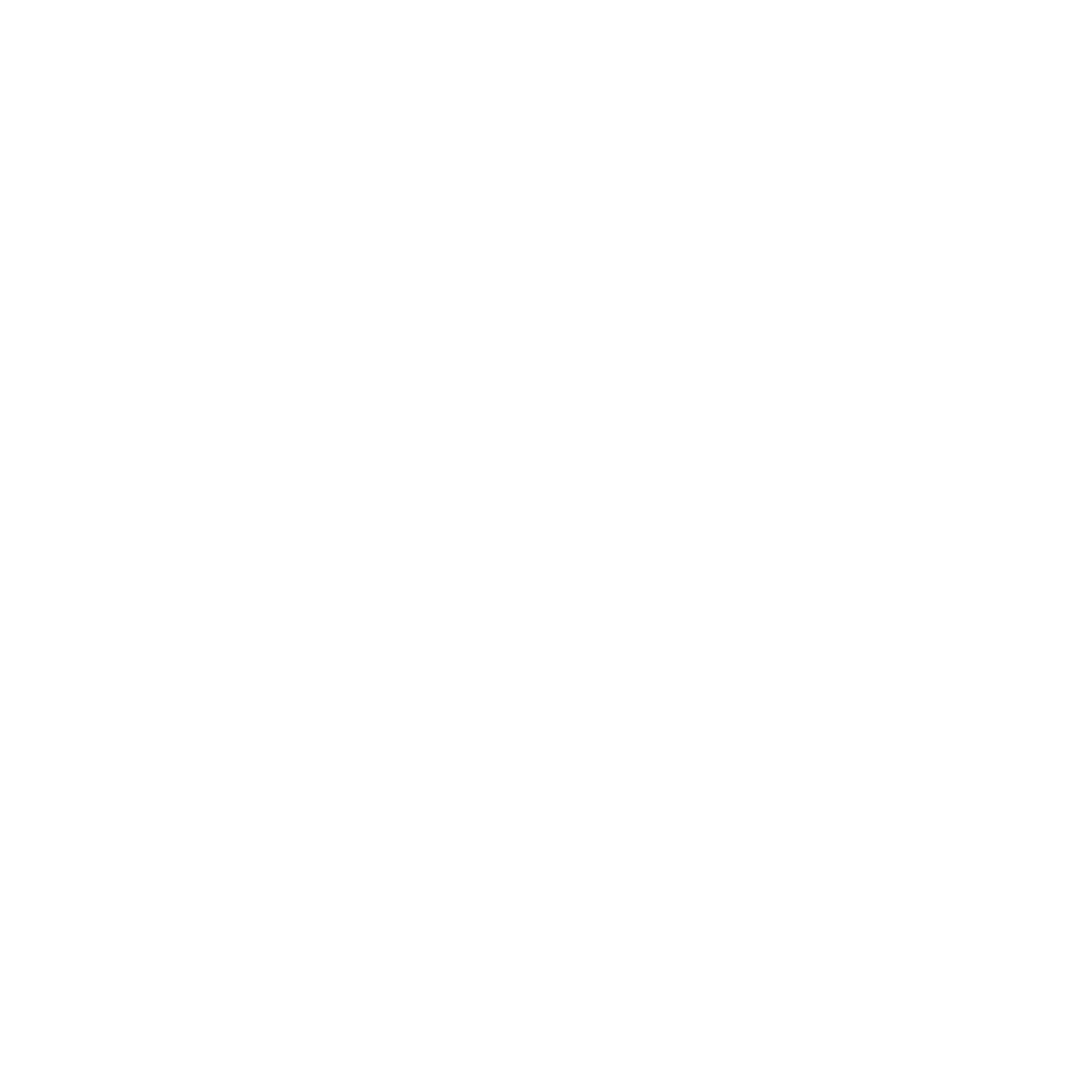 THE MAD HEDGE FUND TRADER
The Barbell Portfolio
*75% Big Tech – 2% of US workforce, 25% of market cap and   25% of US earnings25% Domestic Recovery, including:Railroads, airlines, cruise lines,Couriers, steel companiesBanks, commoditiesConstructionCredit Card CompaniesHotels, casinosOnline Ticket Sales
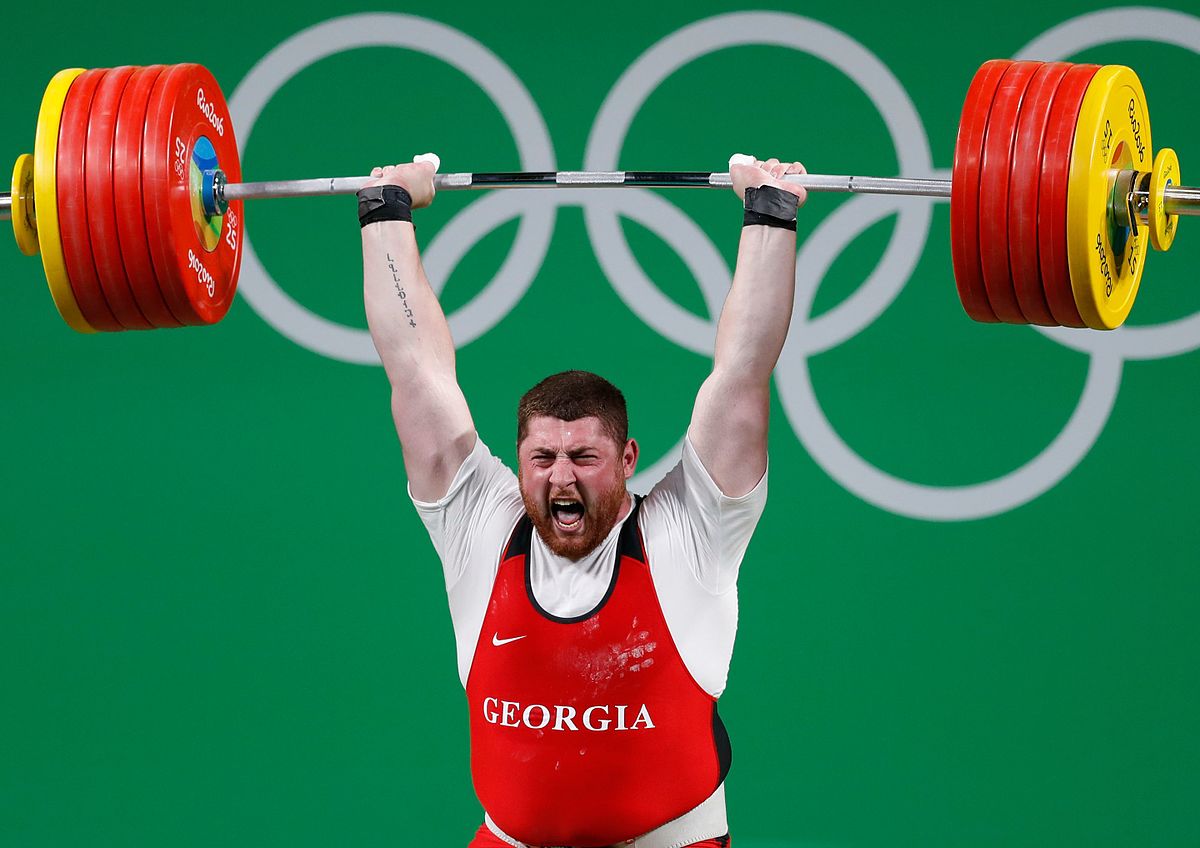 NVIDIA (NVDA) – Blowoff TopAt $2.8 trillion (NVDA) could become the largest publicly traded company in the world in another day took profits on long 5/980-$990 put spread stopped out of long 5/960-$970 put spread took profits on long 5/710-$720 call spread, stopped out of  long 5/740-$750 call spread, took profits on long 3/$600-$610, took profits on long 3/$600-$610
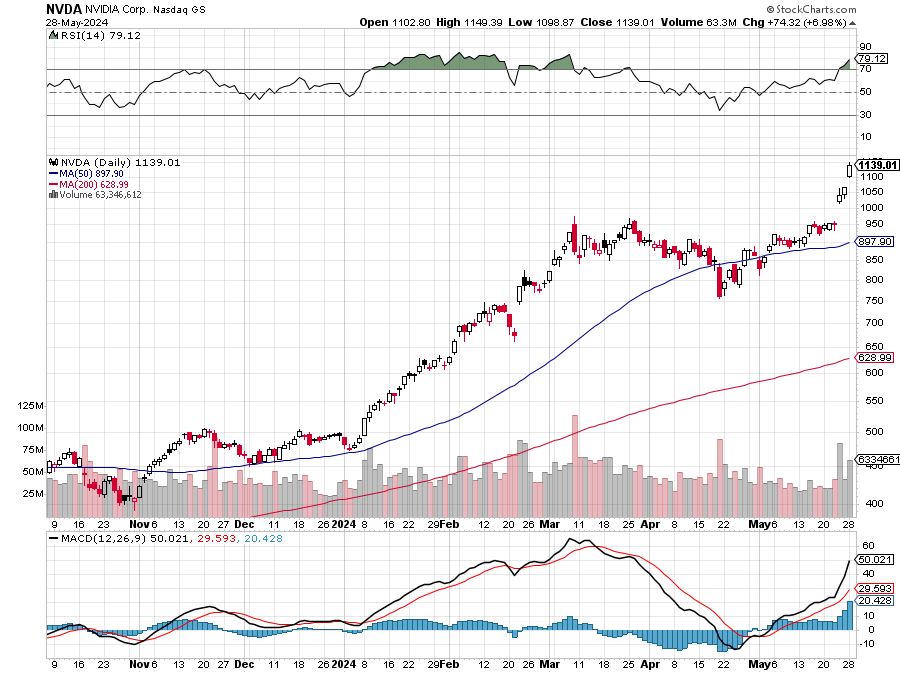 Microsoft (MSFT)- Microsoft Beats Estimates, with the steady growth of its azure cloud business Microsoft Holds Developer Conference aimed at AI Productstook profits on long 5/$430-$440 put spreadTook profits on long 2/$330-$340 call spread, took profits on long 12/$320-$330 call spreadtook profits on long  9/$235-$245 call spread, took profits on long 7/$220-$210 call spread, took profits on long 6/$220-$230 call spread, took profits on long 2/$200-$210 bear put spread
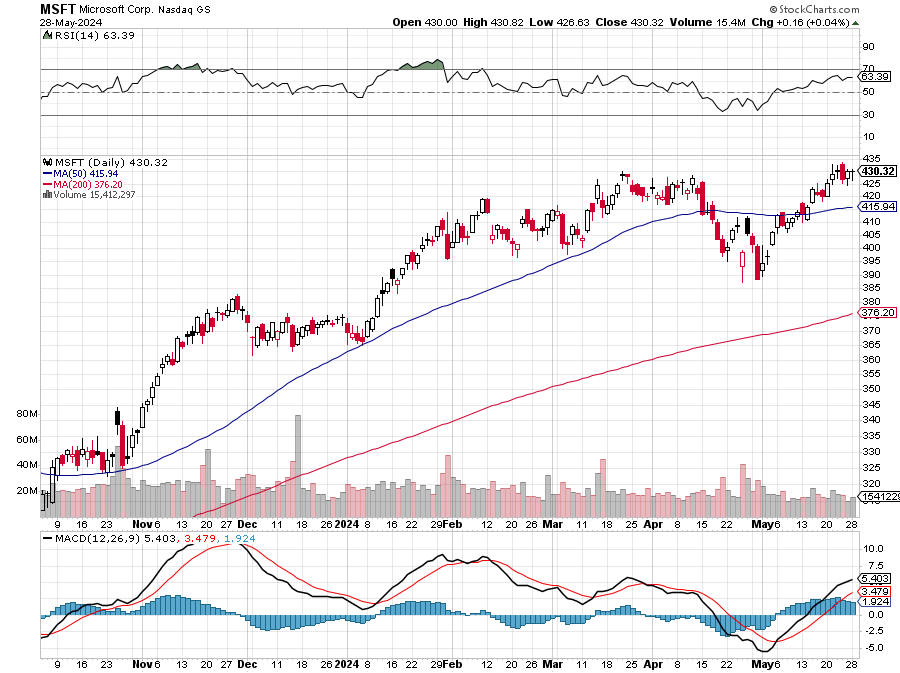 Meta (META)Announces Partnership with Google took profits on Long 5/$360-$370 vertical bull call spread, took profits on Long 9/$290-$300 vertical bear put spreadstopped out of Long 9/$190-$200 vertical bear put spread
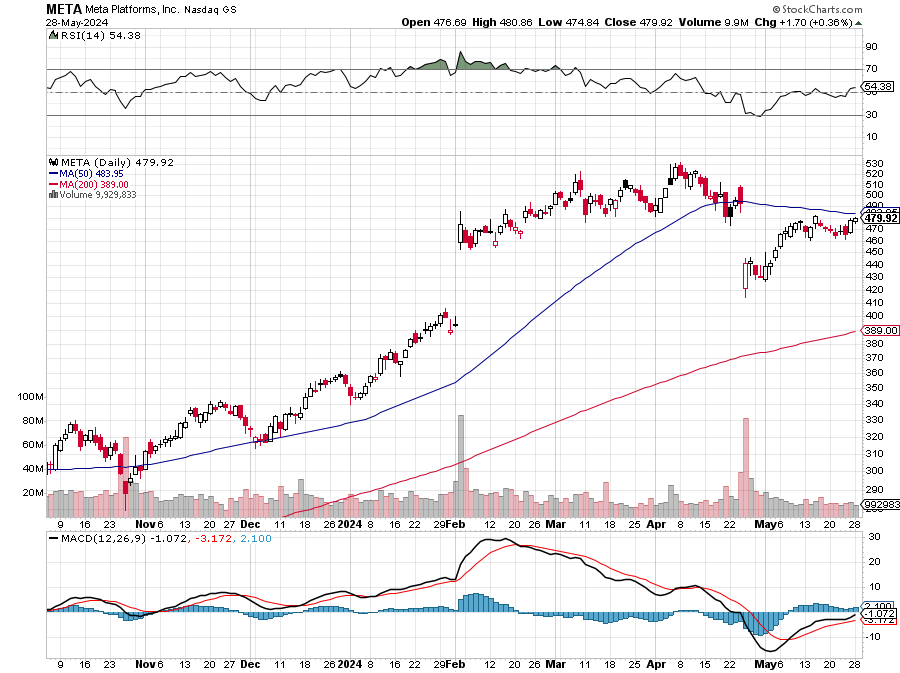 Apple (AAPL) – June Developers Conference DriverSlashes iPhone Prices in China to Fight Flagging Salestook profits on Long 6/$200-$210 bear put spread, stopped out of Long 5/$185-$195 vertical bear put spreadtook profits on long 1/$145-$155 put spread, Took profits on long 10/$165-$175 put spread  took profits on long 6/$155-$165 put spread, stopped out of long 6/$125-135 call spread, took profits on long 6/$110-$120 call spread, took profits on long 2/$180-$190 put spread
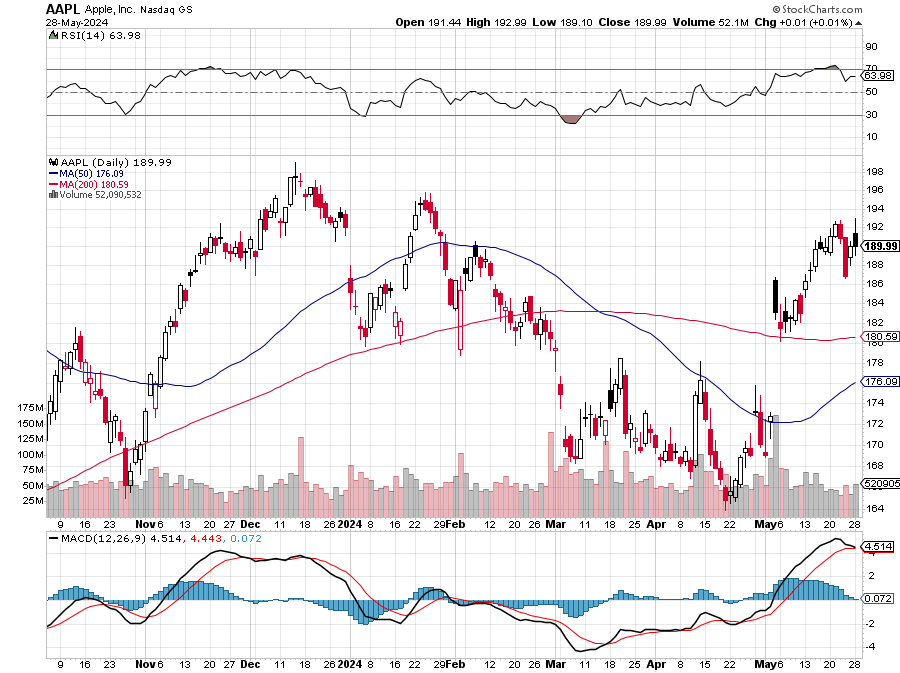 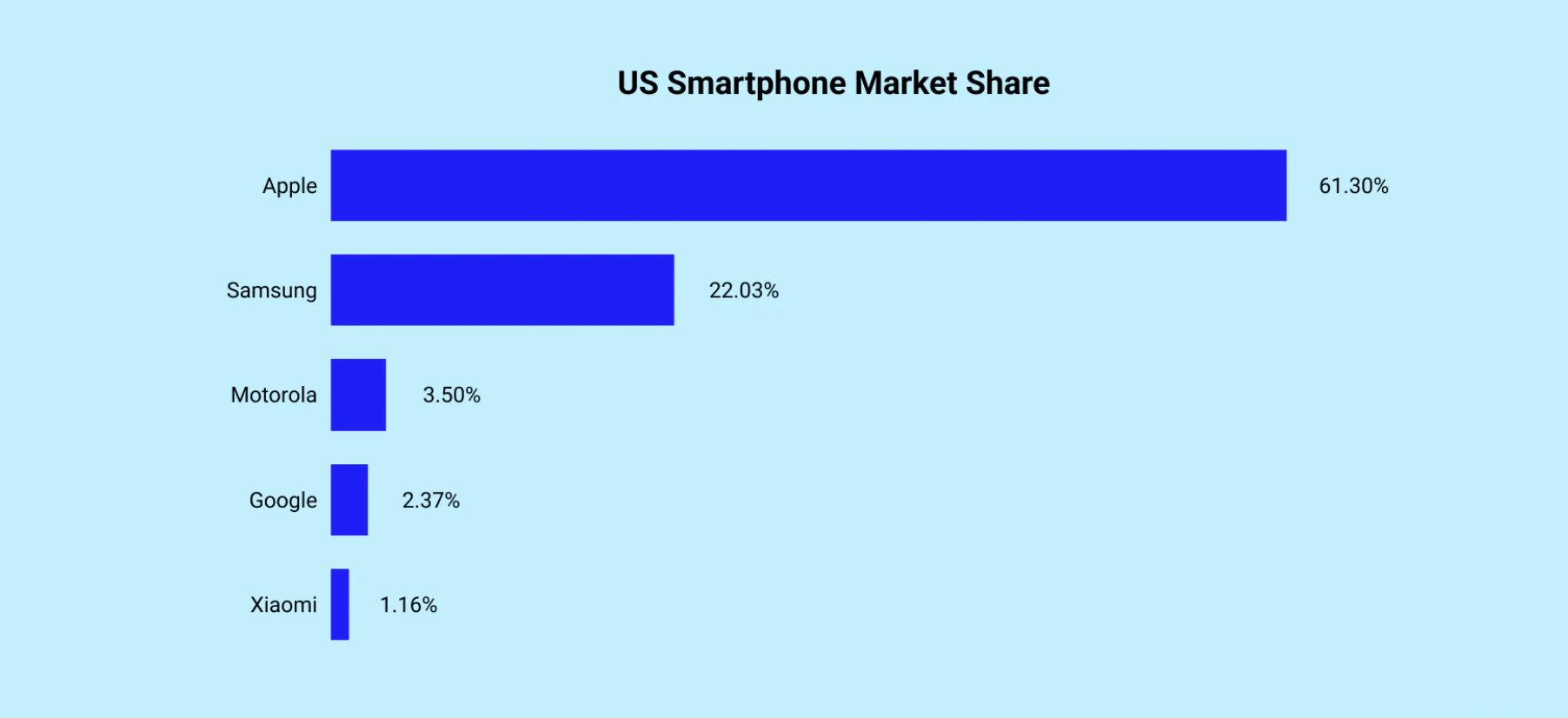 Alphabet (GOOGL) – Back in PlayAlphabet Earnings Beat Delivers Monster 10% Move, recovering a $2 trillion market cap took profits on long 12/$110-$120 call spread took profits on long 12/$1,200-$1,230 bull call spread, took profits on long 9/$1,030-$1,080 vertical bull call spread
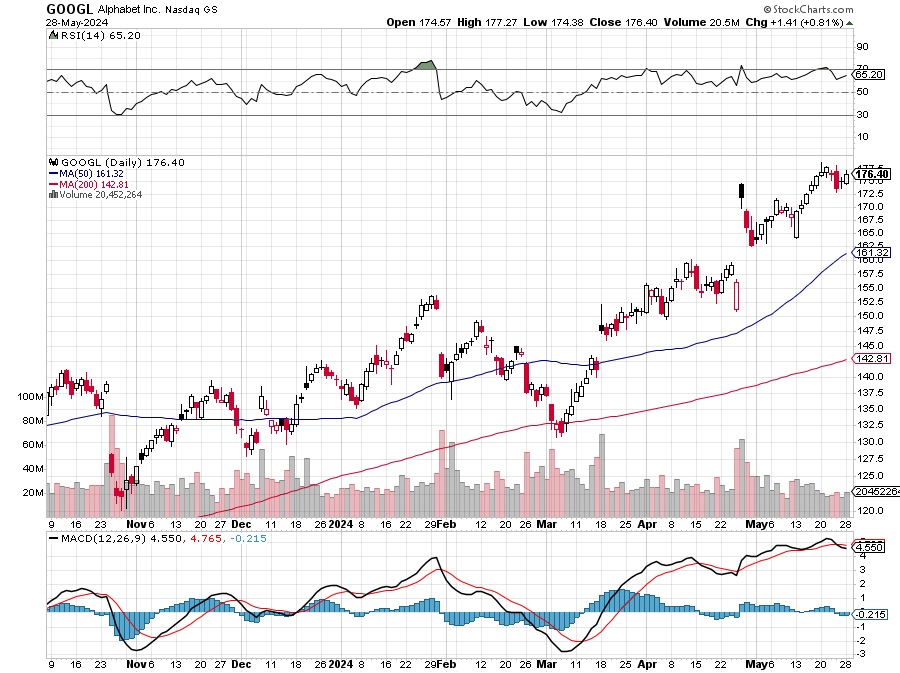 Amazon (AMZN) – Amazon Blows Out Earningstook profits on long 3/$155-$160 bull call spread , took profits on long 2/$130-$135 bull call spread
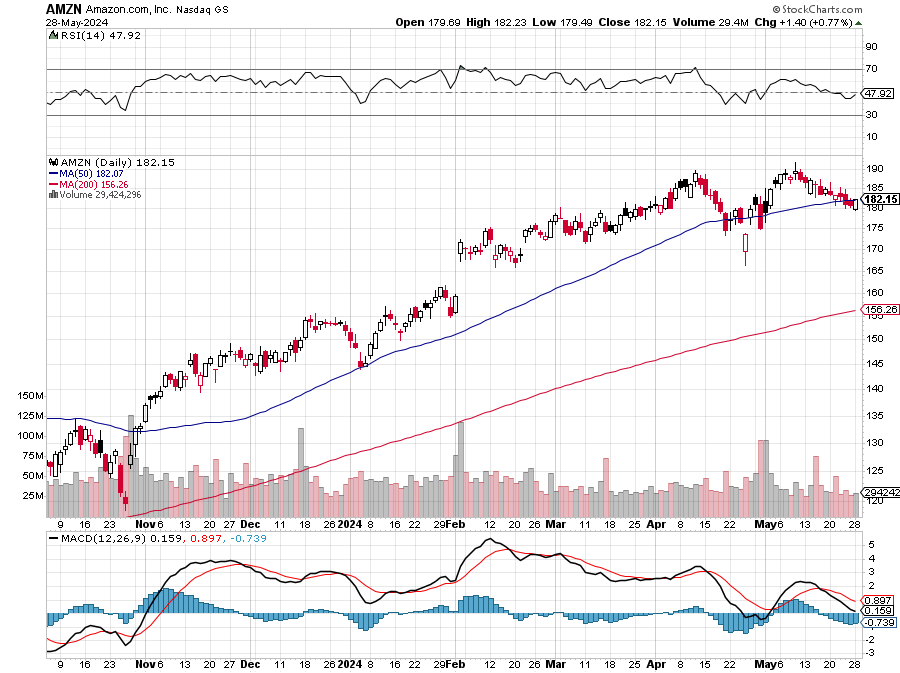 Tesla (TSLA) – SPACE X HAS 3 Million Starlink Subscribers, the next Tesla cash cow at $200 billion at 42%Stopped out of long 4/$140-4150 call spread, took profits on long 10/$200-$210 call spreadtook profits on long 6/$120-$130 call spread, stopped out of long 6/$210-$220 put spread took profits on long 5/$110-$120 call spread, took profits on long 5/$220-$230 put spread
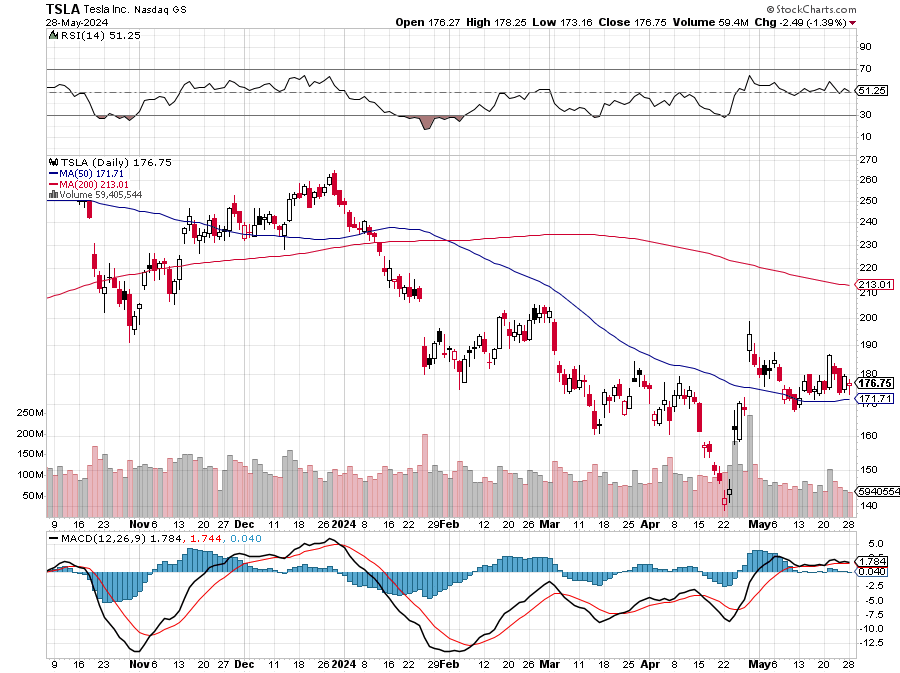 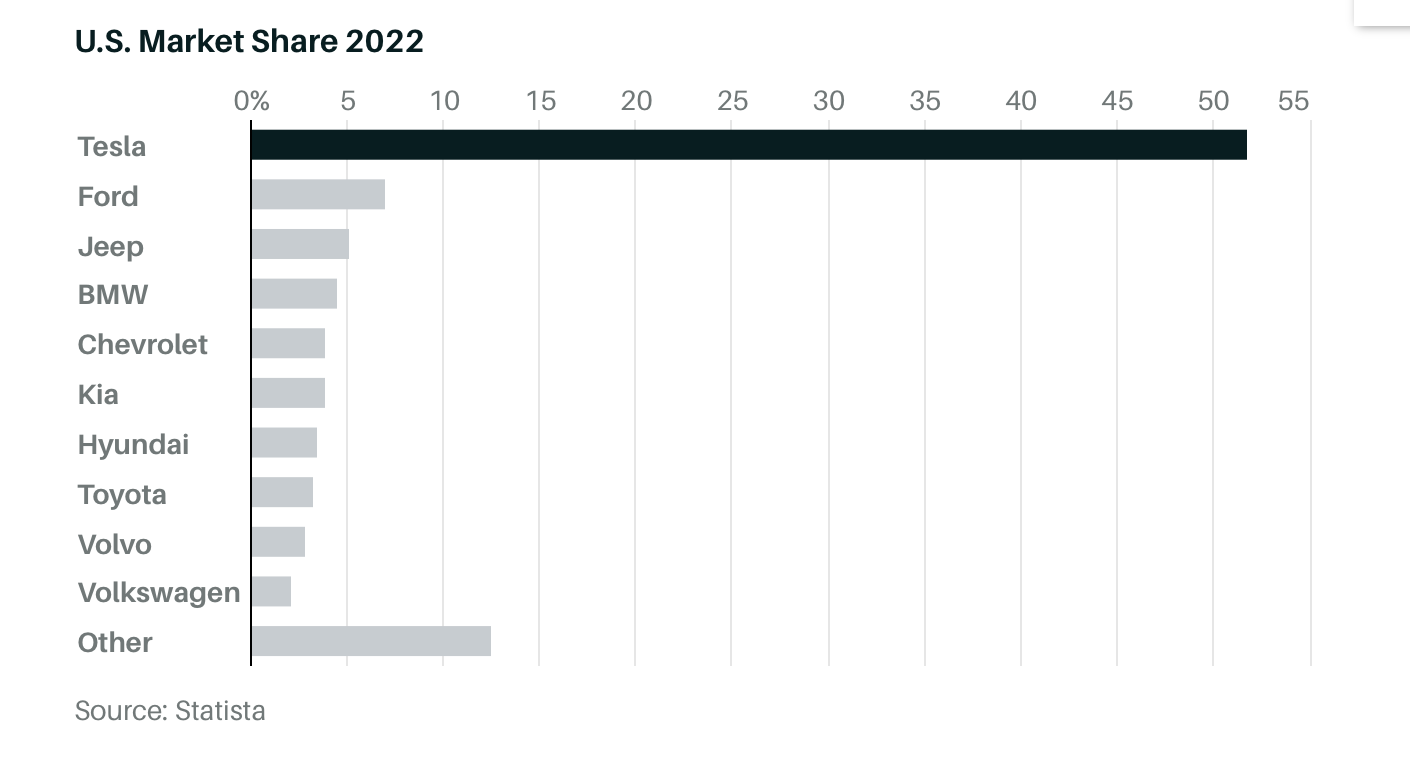 Netflix (NFLX) – Netflix to Stream NFL Games from Christmas, creating another huge revenue stream for the dominant player in the sector
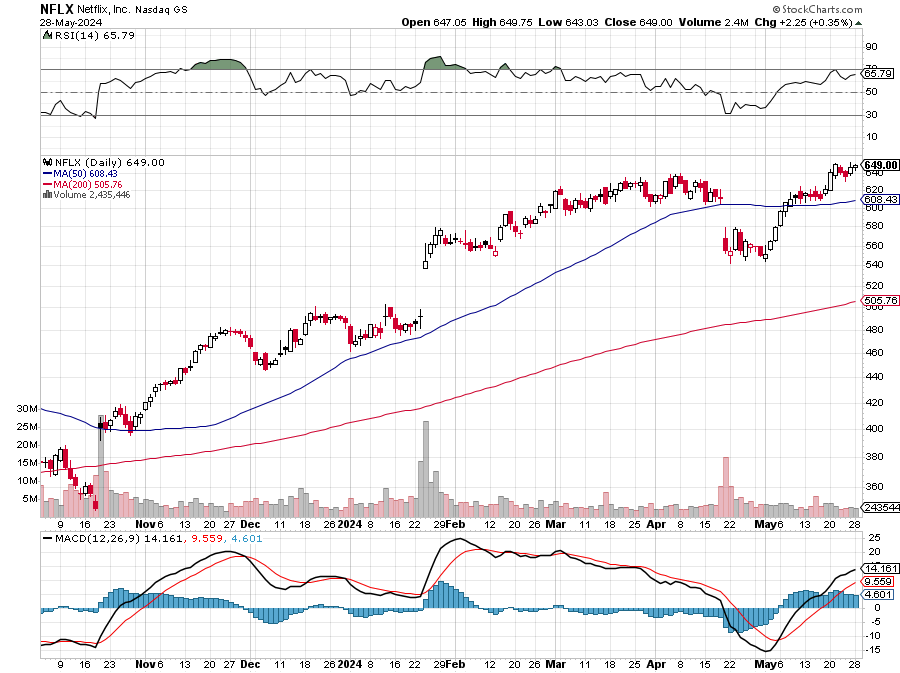 Palo Alto Networks (PANW)- Hacking never goes out of fashionPalo Alto Networks Disappointstook profits on long 2/$260-$270 call spread, took profits on long 10/$130-$140 call spread
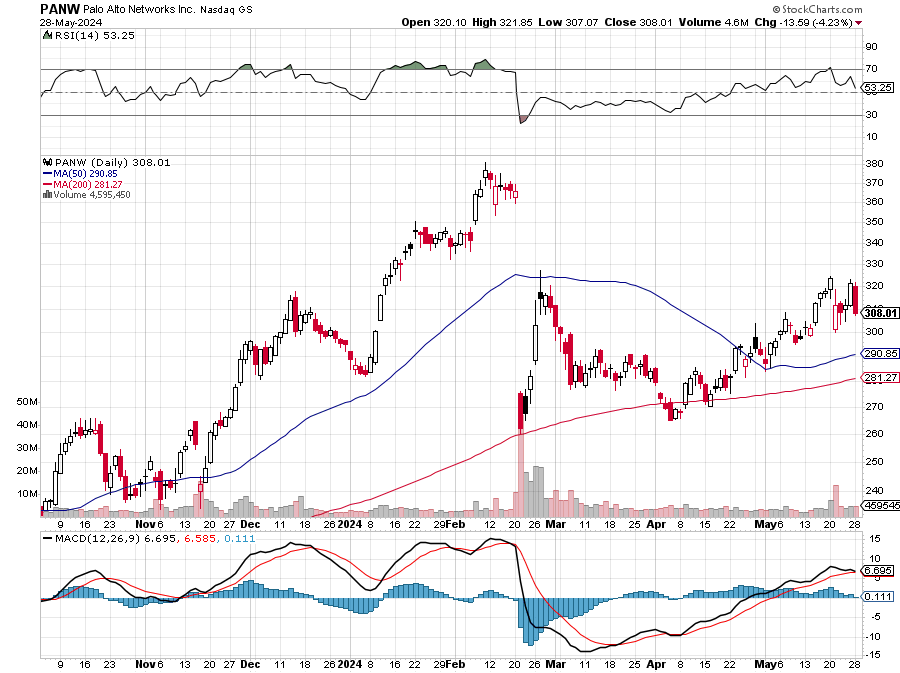 Advanced Micro Devices (AMD)- Recession fearsprogramable logic devices-Catching the crumbs falling off of NVIDIA’s tabletook profits on long 2/$75-$80 call spread
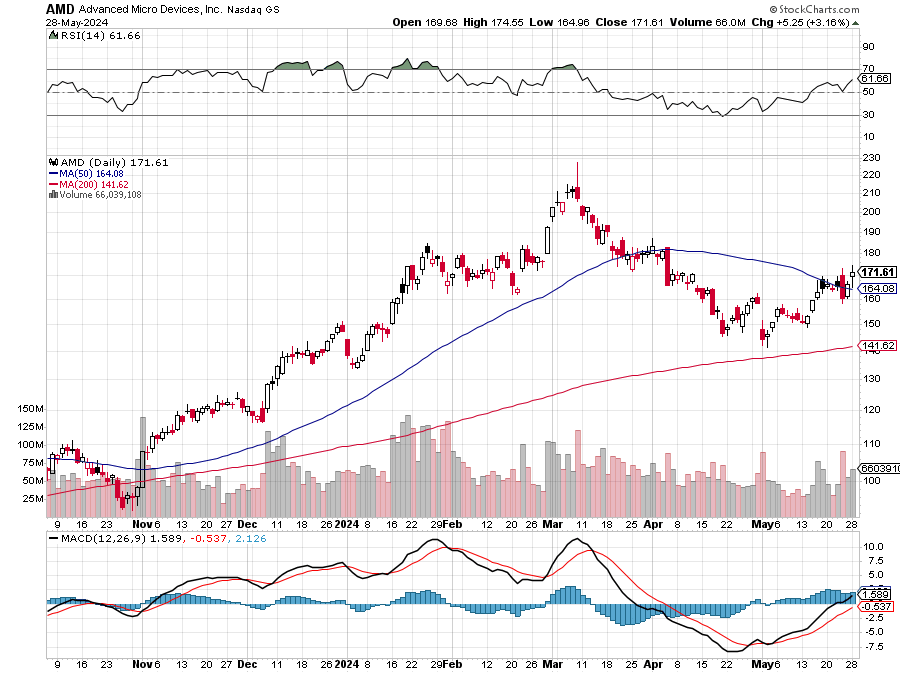 Salesforce (CRM)- Massive Online MigrationSalesforce Soars 16%, on better-than-expected guidance took profits on long 12/$185-$195 call spreadtook profits on long 9/$125-$130 vertical bull call spreadtook profits on long 8/$125-$130 vertical bull call spread
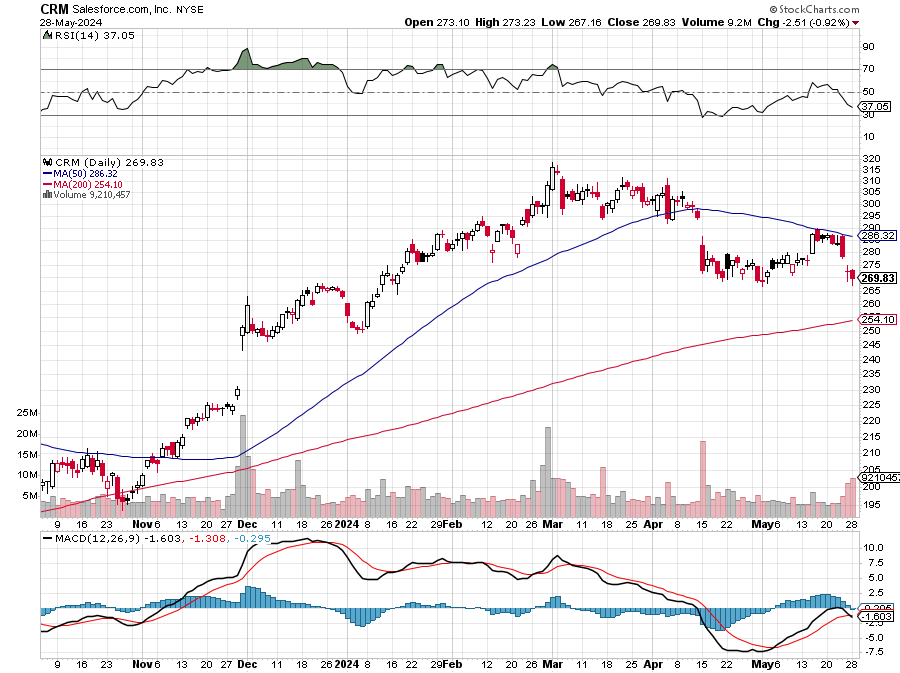 Adobe (ADBE)- Cloud playThe Quality Non-China tech play
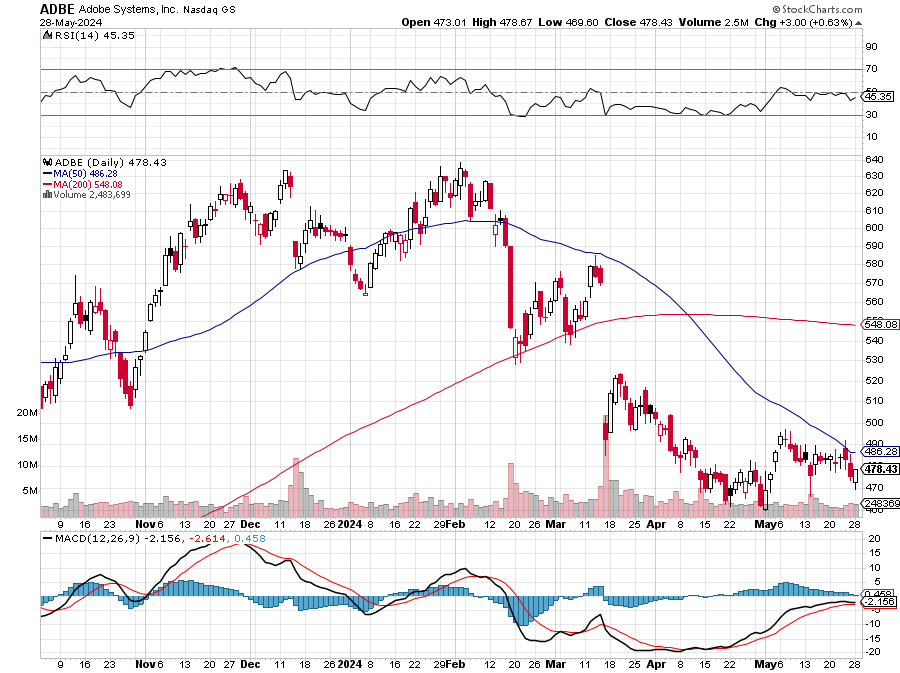 Snowflake (SNOW)- Blockbuster AI EarningsSnowflake Crashes, down 20%, on weak guidance. CEO Frank Slootman is retiring stopped out of long 4/$150-$255 call spread, took profits on long 12/$135-$140 call spread
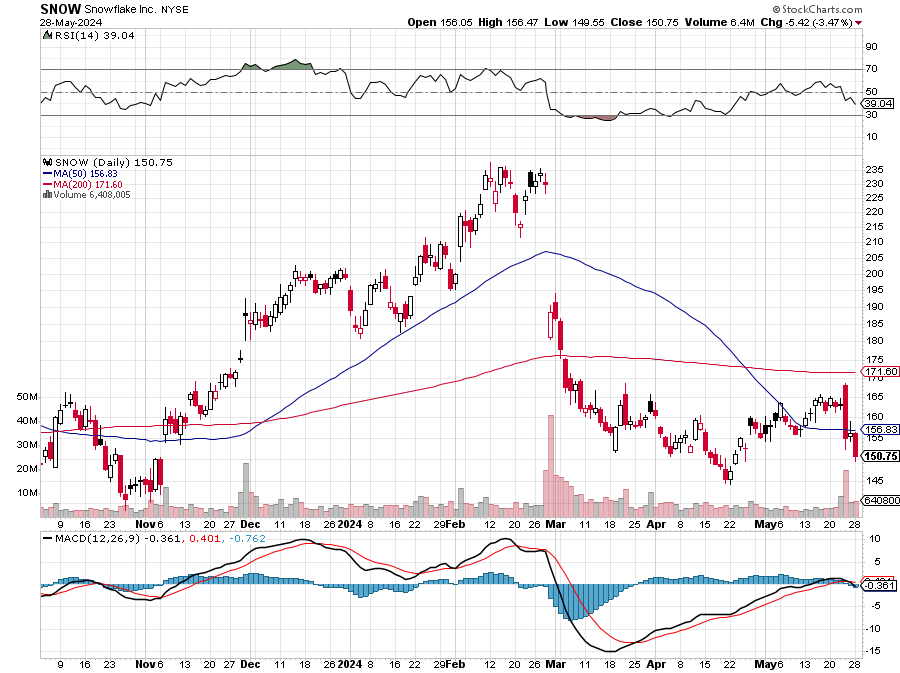 ProShares Ultra Technology ETF (ROM) – 2X Long Technology ETFtook profits on long 10/$62-65 call spread
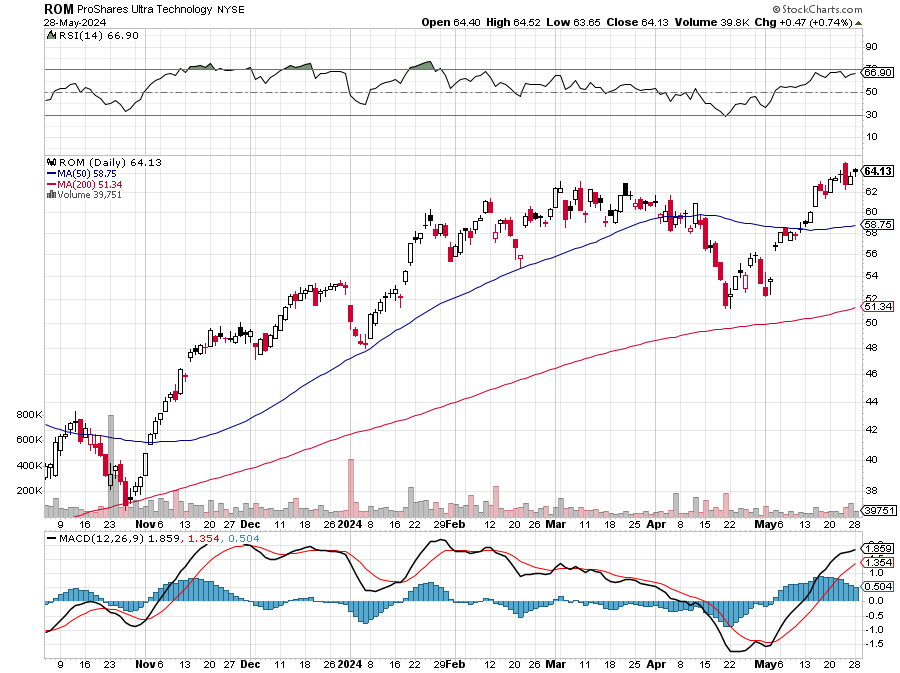 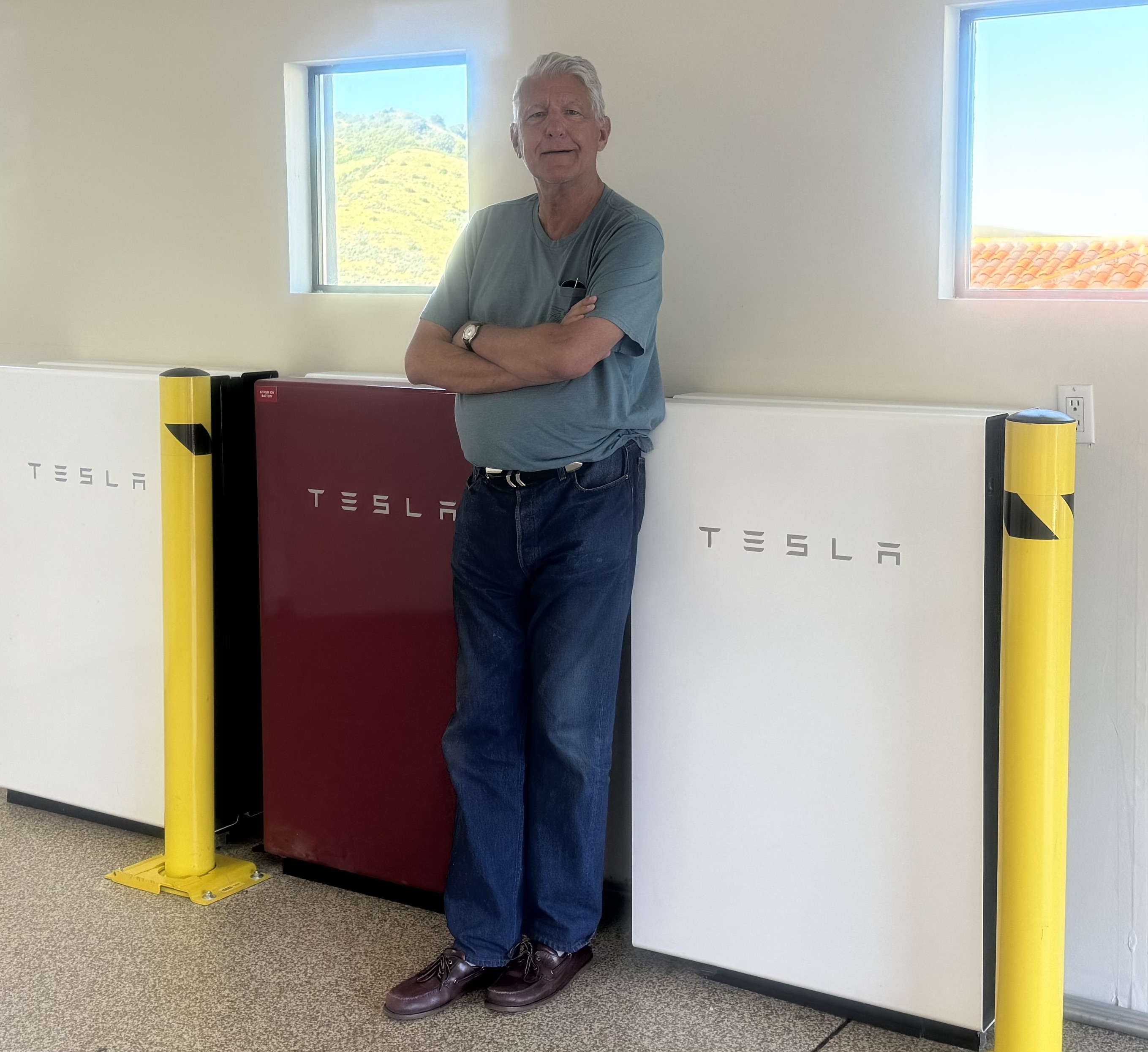 The Second Half of the Barbell
*Bets on a domestic recovery in 2022 Q4*Upside potential in 2024 far greater than tech*Some of these have not moved for 5 or 10 years*Focuses on economically sensitive cyclical industries*Makes a great counterweight to high-growth technology*We could spend all of next ten years rotatingbetween the two groups
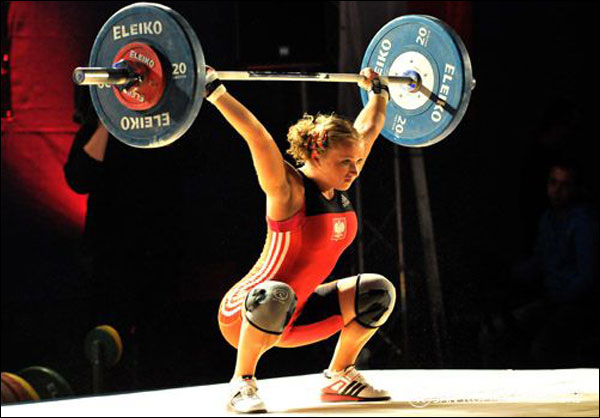 Boeing (BA) –The Bad News ContinuesBoeing Boss Gets $33 Million Golden Parachute“il pesce marcisce dalla testa”stopped out of long 2/$190-$200 call spread, took profits on long 5/$17-$175 call spread
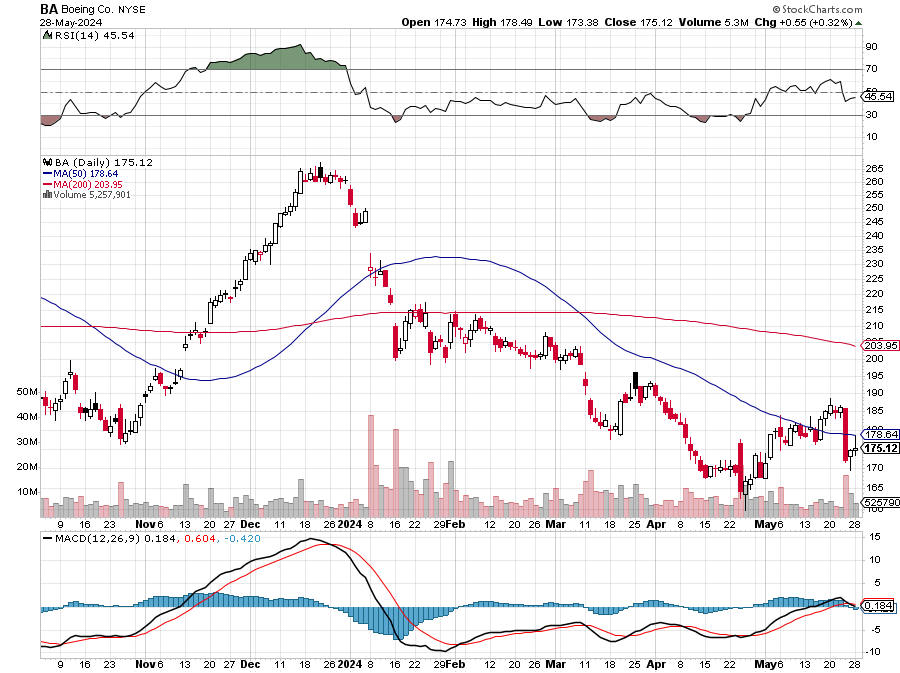 Package Delivery- United Parcel Service (UPS) – strike avertedtook profits on long 11/$130-$140 call spread
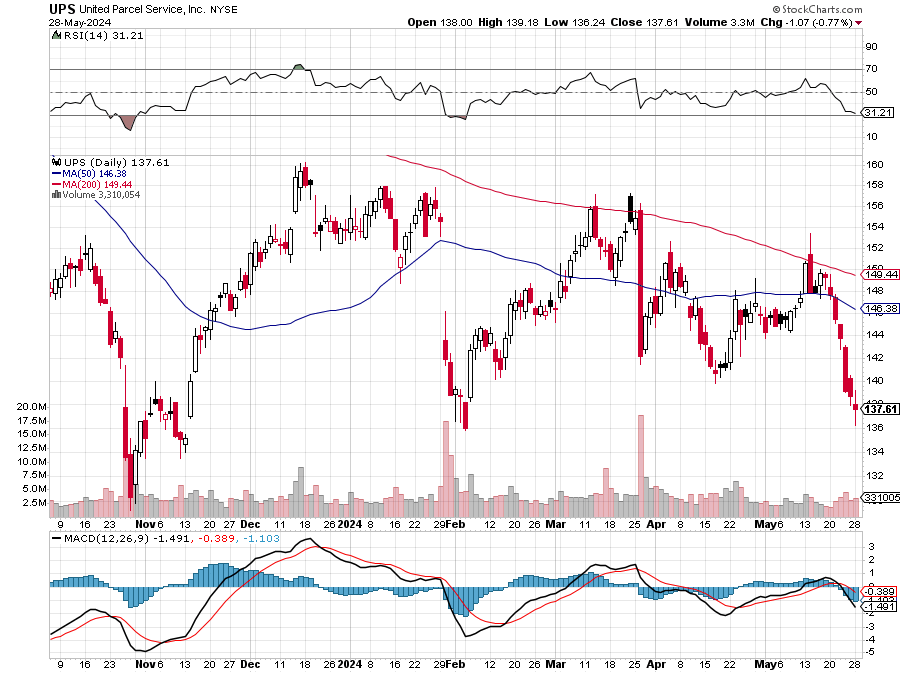 Caterpillar (CAT)- Ag + Infrastructure + Housingtook profits on long 12/$220-$230 calls took profits on long 12/$145-$150 call spread, took profits on long 11/$125-$135 call spread
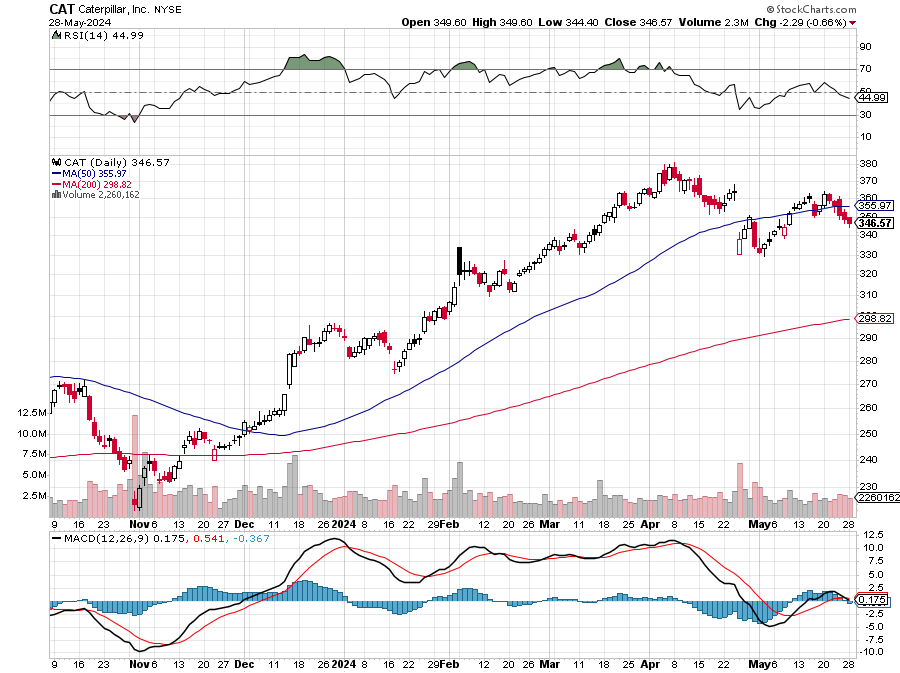 Freeport McMoRan - (FCX)- Coming Copper CrisisFreeport McMoRan Beats, helped by higher production and easing coststook profits on long 4/$37-$40 call spread, took profits on long 5/$42-$45 call spread,stopped out of long $48-$51 put spread, profits on long 6/$32-$35 call spread took profits on long 4/$30-$33 call spread, took profits on long 10/$20-$23 call spread
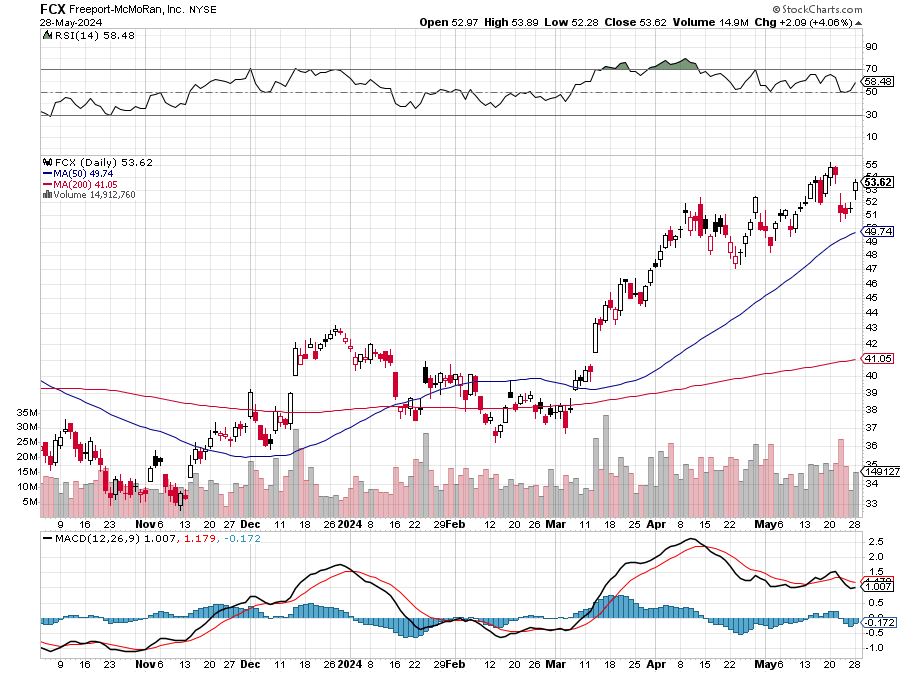 Walt Disney (DIS) -Disney BeatsDisney Dives on Earnings Bust, although streaming broke even versus an expected loss
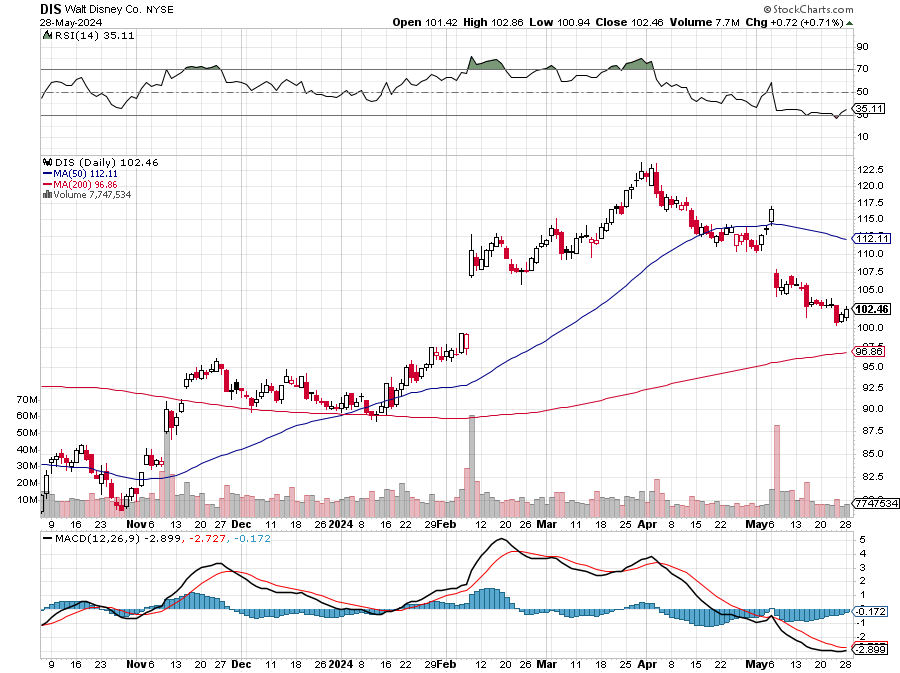 Industrials Sector SPDR (XLI)-(GE), (MMM), (UNP), (UTX), (BA), (HON)
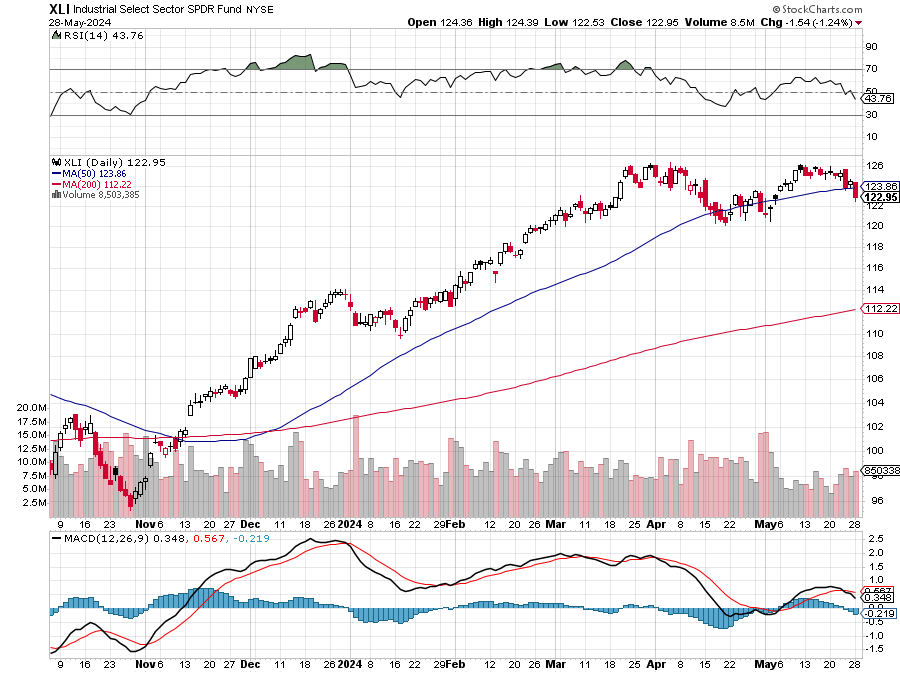 Union Pacific RR (UNP)- Big Stuff to Shiptook profits on long 5/$200-$210 call spreadtook profits on 11/$150-$160 call spread
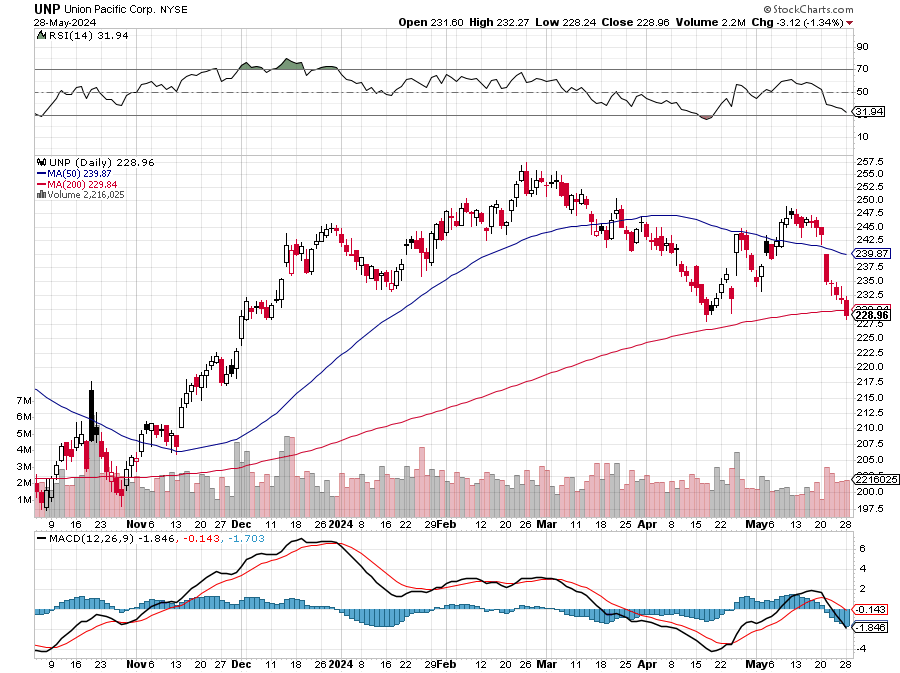 Wal-Mart (WMT)-took profit on Long 11/$125-$130 bear put spreadtook profit on Long 10/$119-$121 bear put spreadtook profits on Long 8/$114-$117 bear put spread
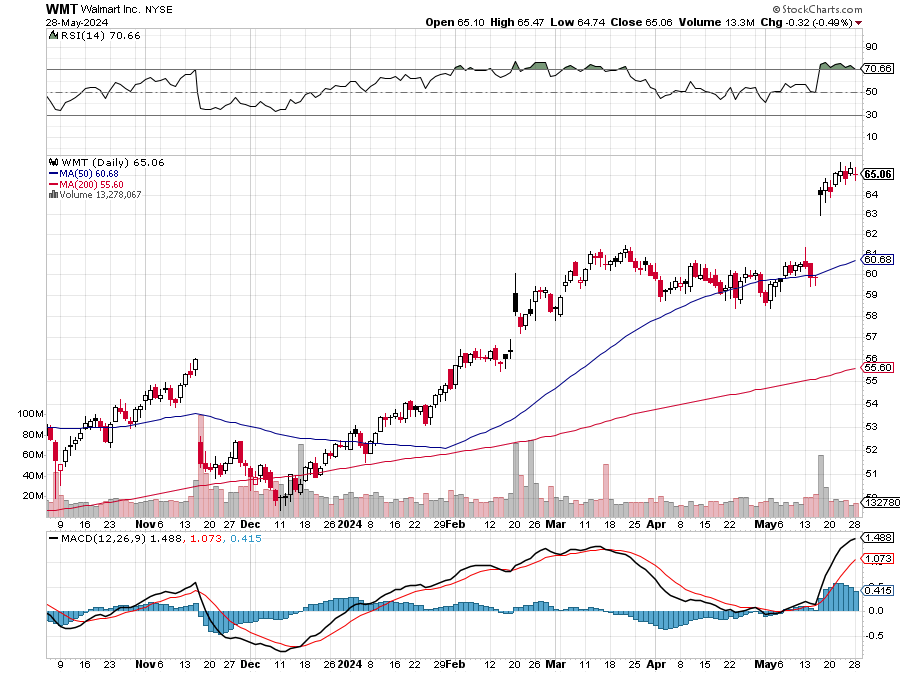 Delta Airlines (DAL) – Travel is Back!The Non-Boeing Airline – uses Airbusesstopped out of long 2/$35-$38 call spread
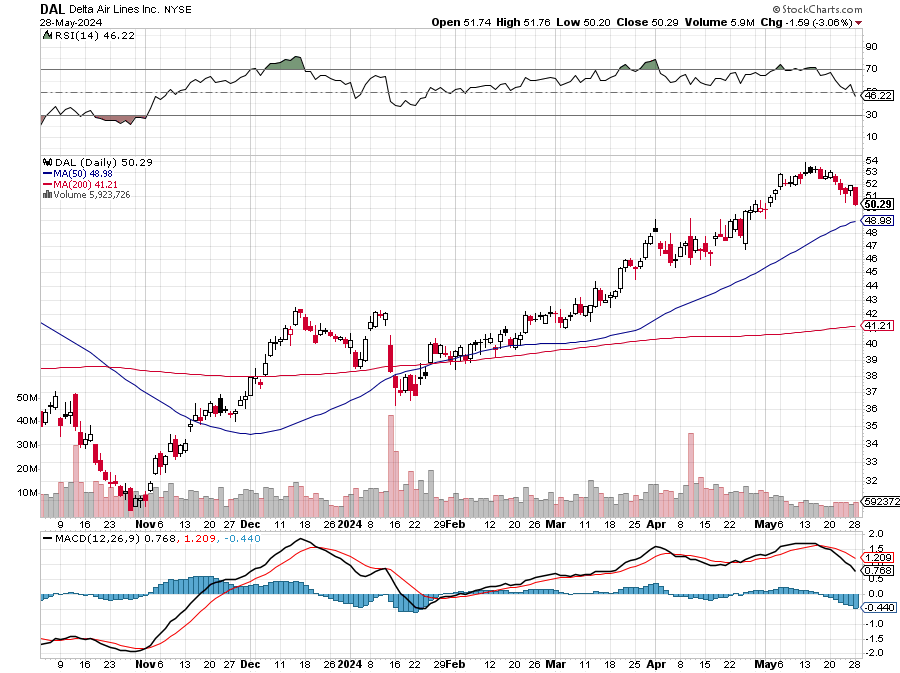 Transports Sector SPDR (XTN)- Worst Hit Sector(ALGT),  (ALK), (JBLU), (LUV), (CHRW), (DAL)
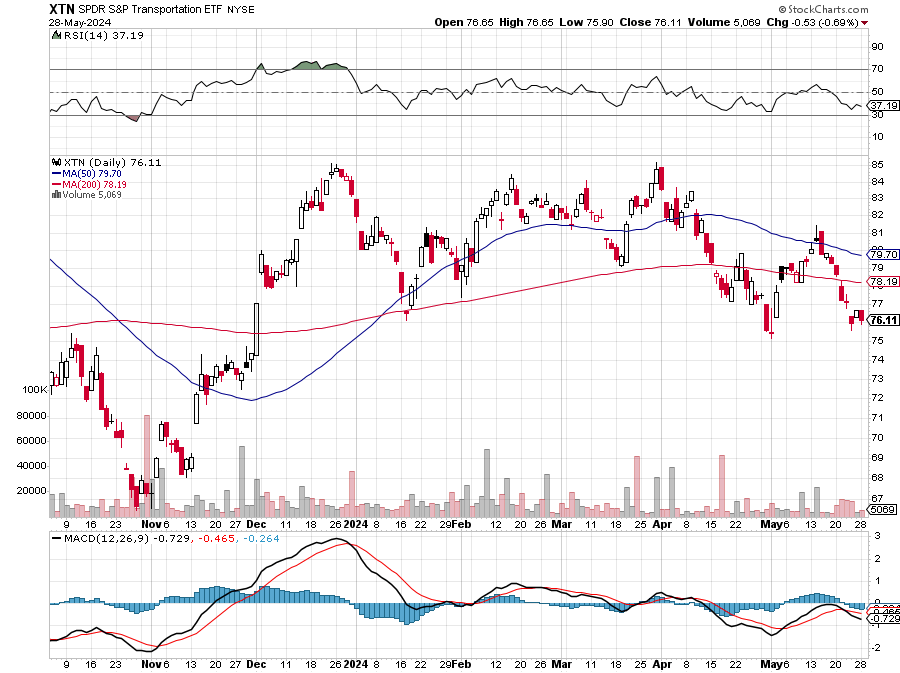 Health Care Sector (XLV)(JNJ), (PFE), (MRK), (GILD), (ACT), (AMGN)
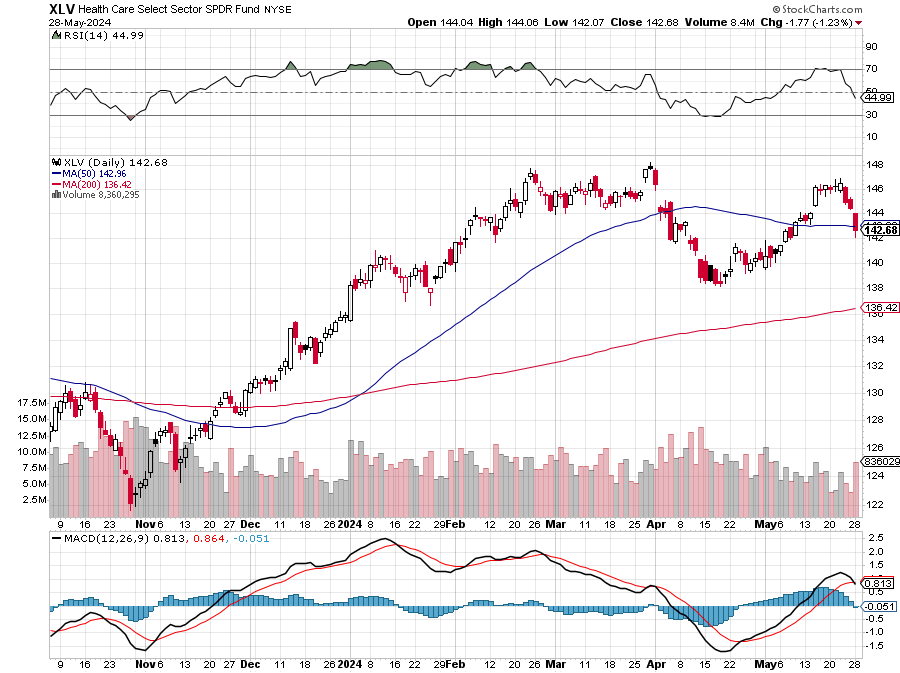 Amgen (AMGN)took profits on long 11/$185-$200 bull call spread
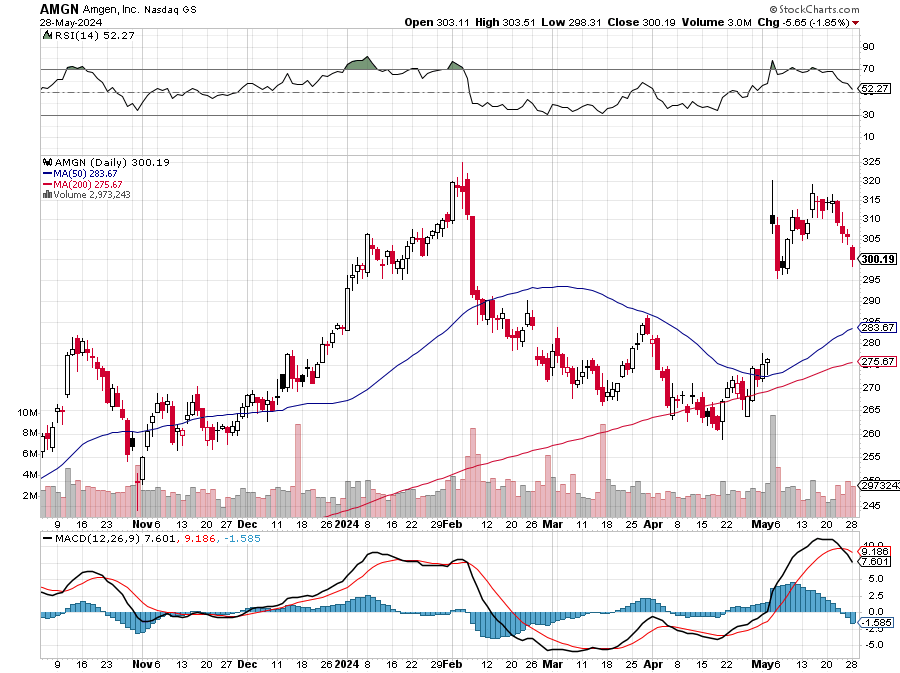 Goldman Sachs (GS) – Goldman Sachs Blows Out Earnings on a surge in bond tradingtook profits 12/$330-$350 call spreadtook profits 11/$330-$350 call spreadstop loss on long 11/$385-$395 call spreads
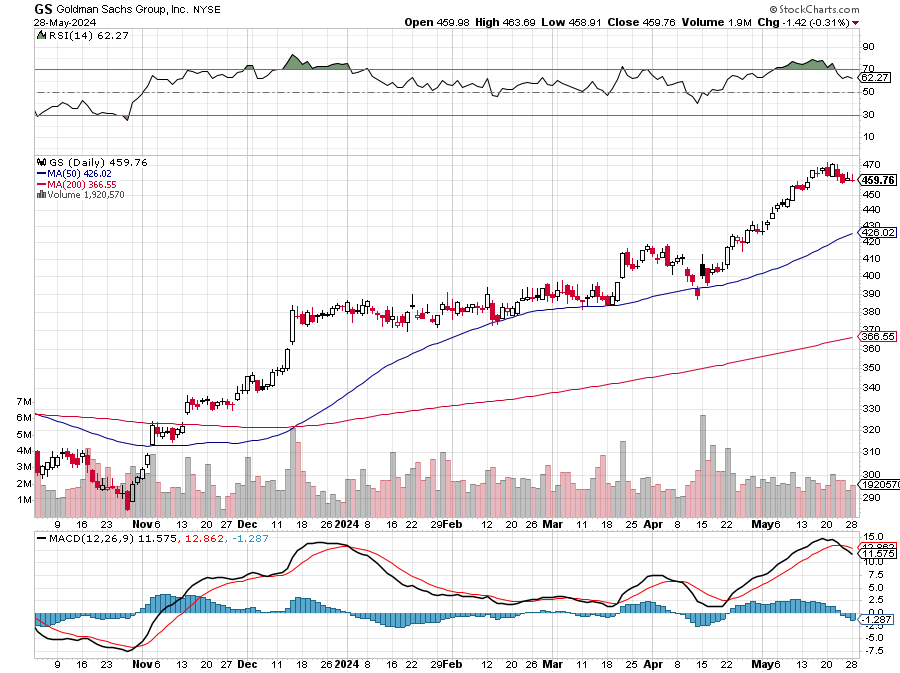 Morgan Stanley (MS) Morgan Stanley Beats, on surge in investment banking business took profits on long 4/$65-$70 call spread
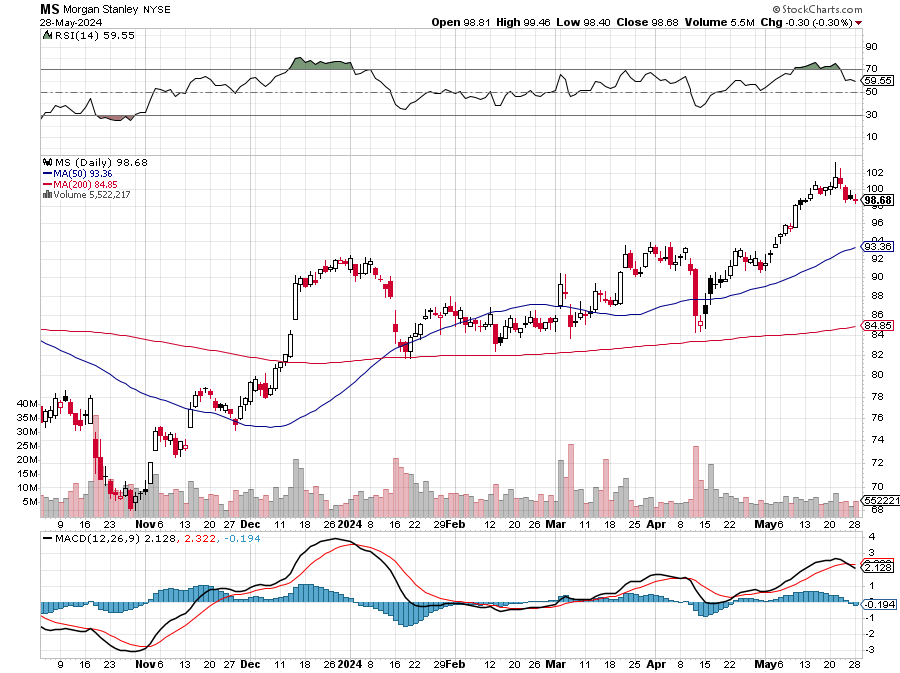 JP Morgan Chase (JPM) – JP Morgan Misses on Earnings, tanking the shares by $10 took profits on long 4/$105-$115 call spread
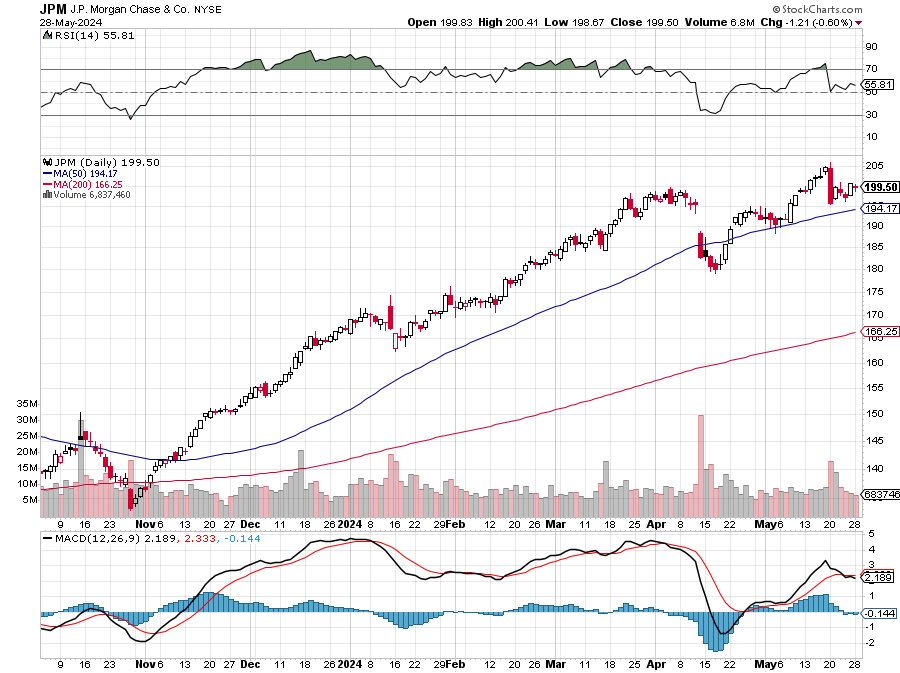 Bank of America (BAC) – Bank of America Rips, on a great earnings report took profits on long 4/$20-$23 call spread
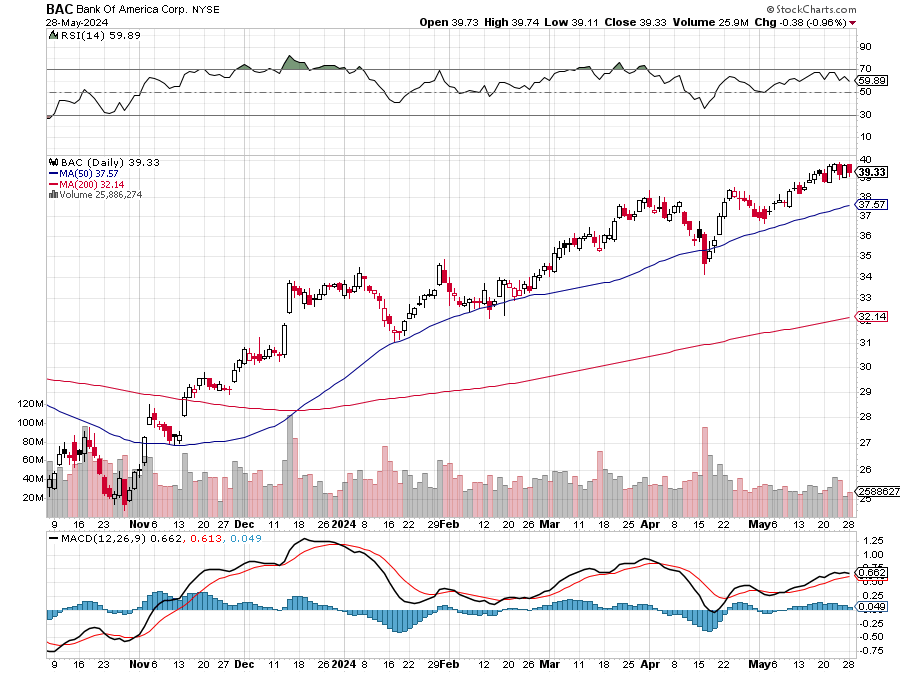 Citigroup (C) – took profits on long 4/$30-$35 call spread
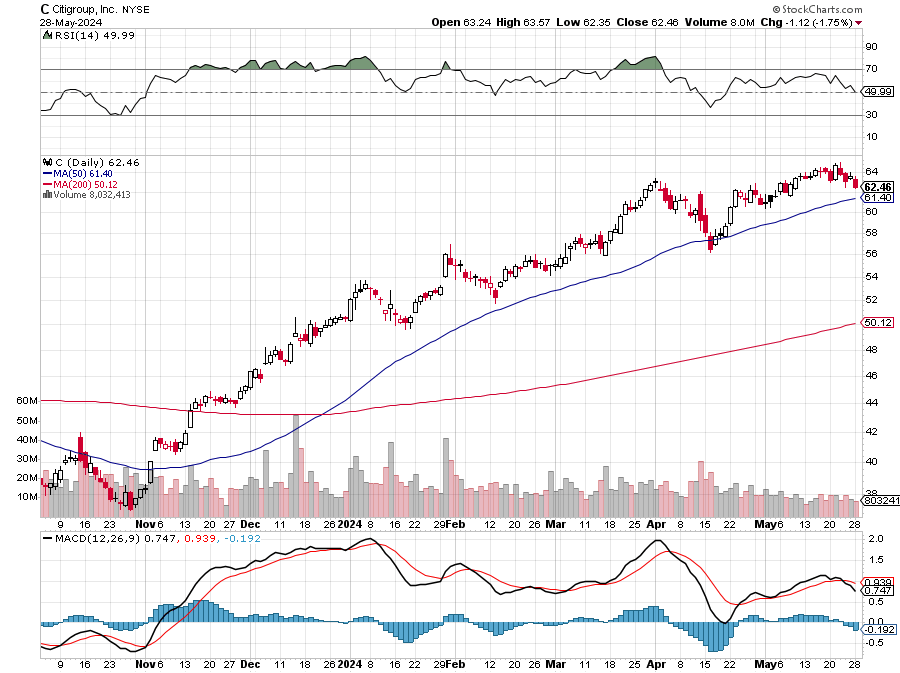 Charles Schwab (SCHW) – LEAPS expire at Max profittook profits on long 4/$30-$35 call spread
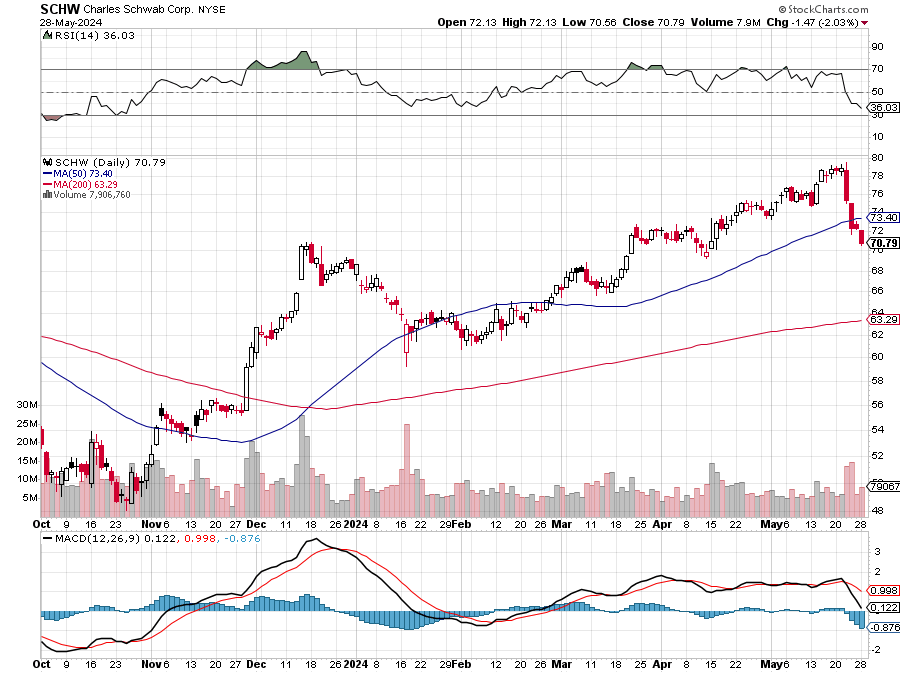 Interactive Brokers (IBKR) – LEAPS expire at Max Profittook profits on long 4/$60-$65 call spread
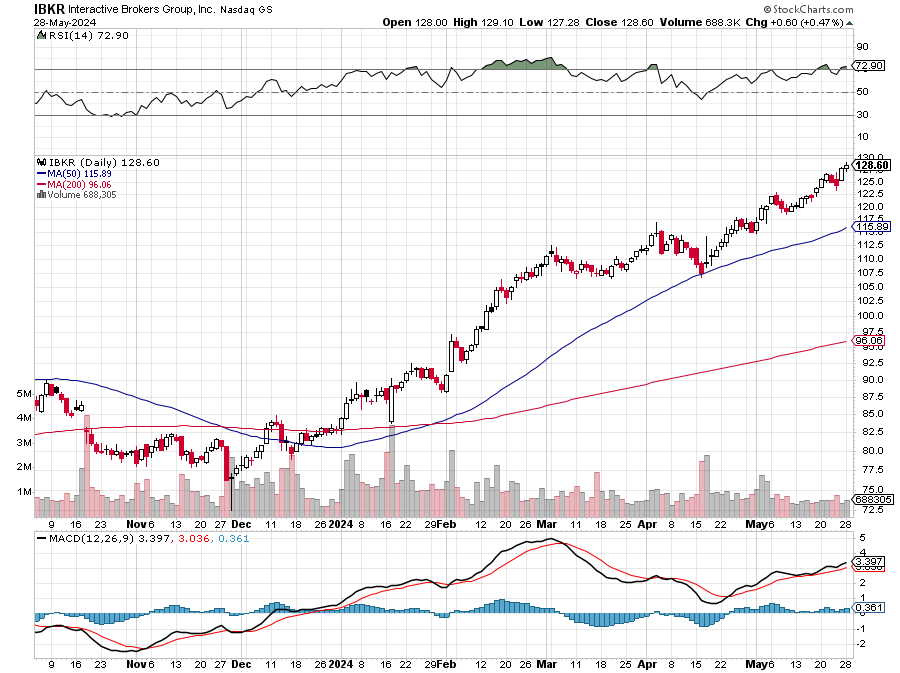 SPDR Metals & Mining ETF (XME) – long 2/$28-$30 call spread
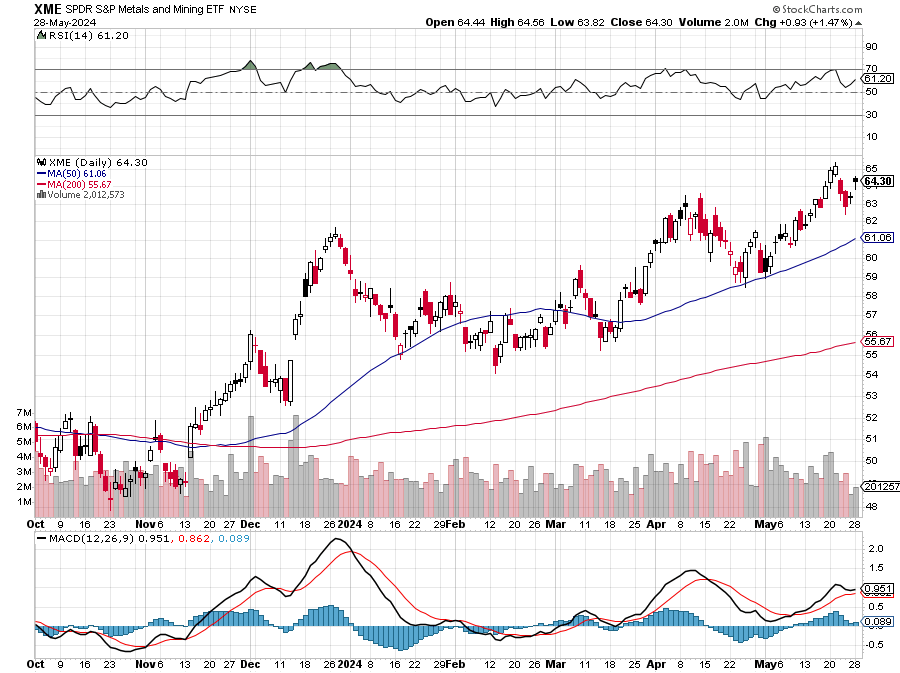 Blackrock (BLK)-Asset Collection Boomtook profits on long 3/$770-$790 call spreadtook profits on long 3/$310-$340 call spread
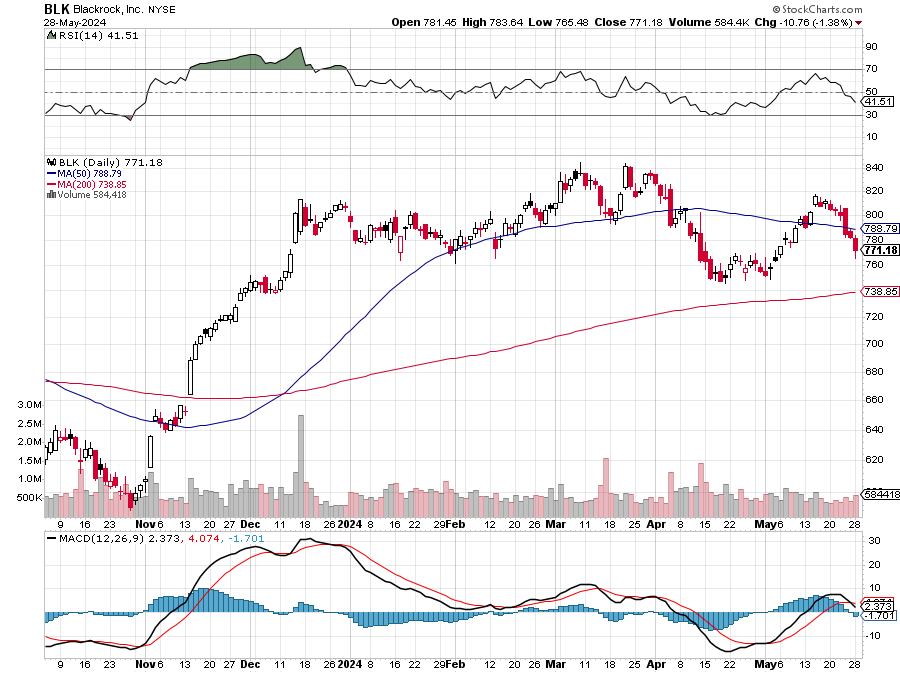 Visa (V) – Inflation boostVisa Pops on Earnings Beat, showing a 10% revenue increase YOYtook profits on long 2/$240-$250 bull call spread took profits on long 10/$160-$170 bull call spread, took profits on long 6/$150-$160 bull call spread
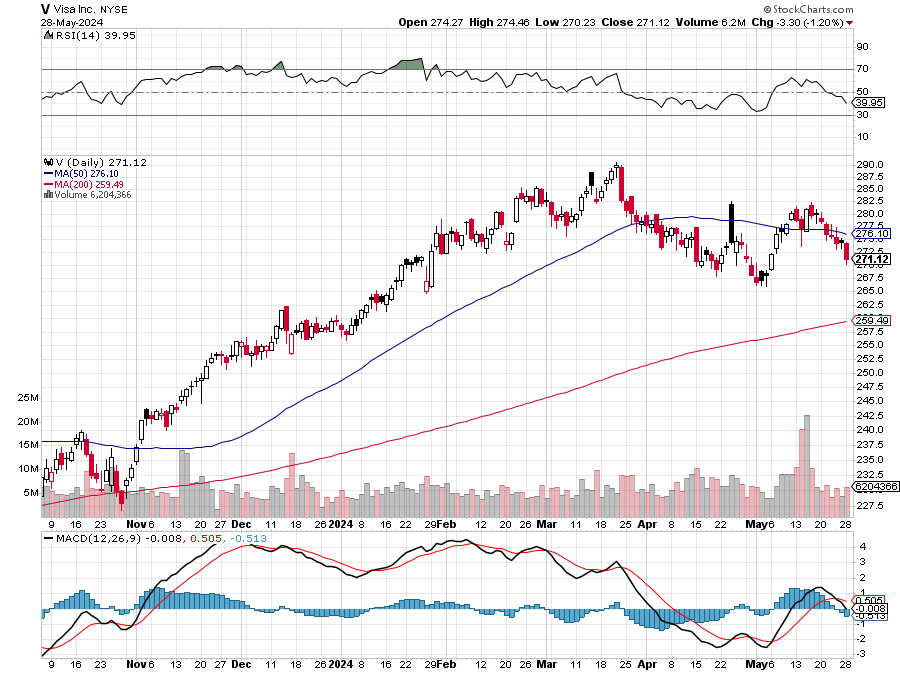 Consumer Discretionary SPDR (XLY)(DIS), (AMZN), (HD), (CMCSA), (MCD), (SBUX)
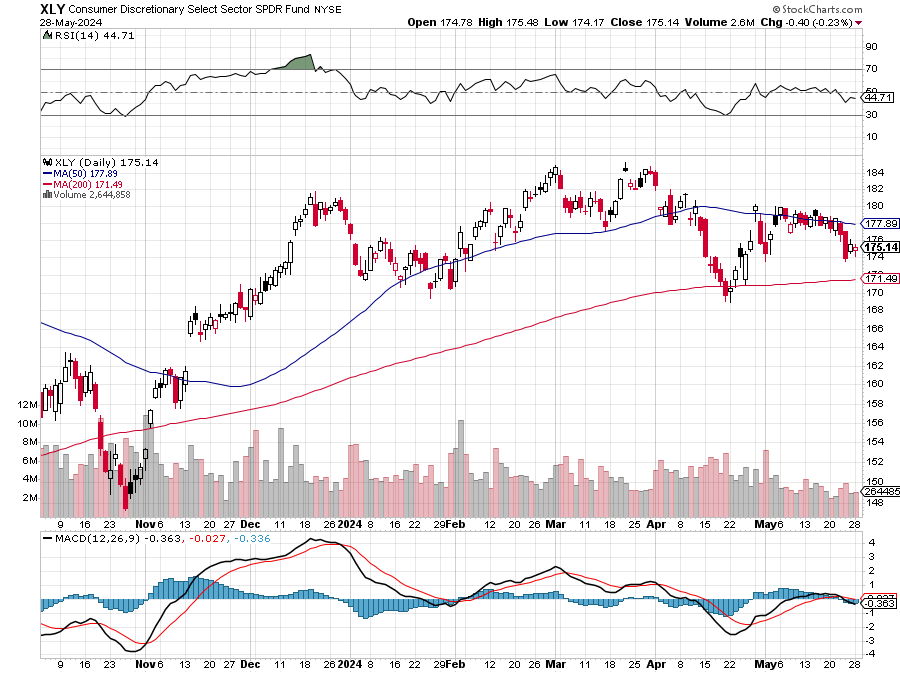 Berkshire Hathaway (BRKB)- Natural BarbellAnnounces Blockbuster earnings at $93 billion for 2023took profits on long 12/$320-$330 call spread took profits on long 4/$260-$270 call spread, took profits on long 1/$290-$300 call spreadtook profits on long 10/$220-$230 call spread, took profits on long 7/$220-$230 call spreadtook profits on long 7/$220-$230 call spread, took profits on long 6/$260-$270 call spread
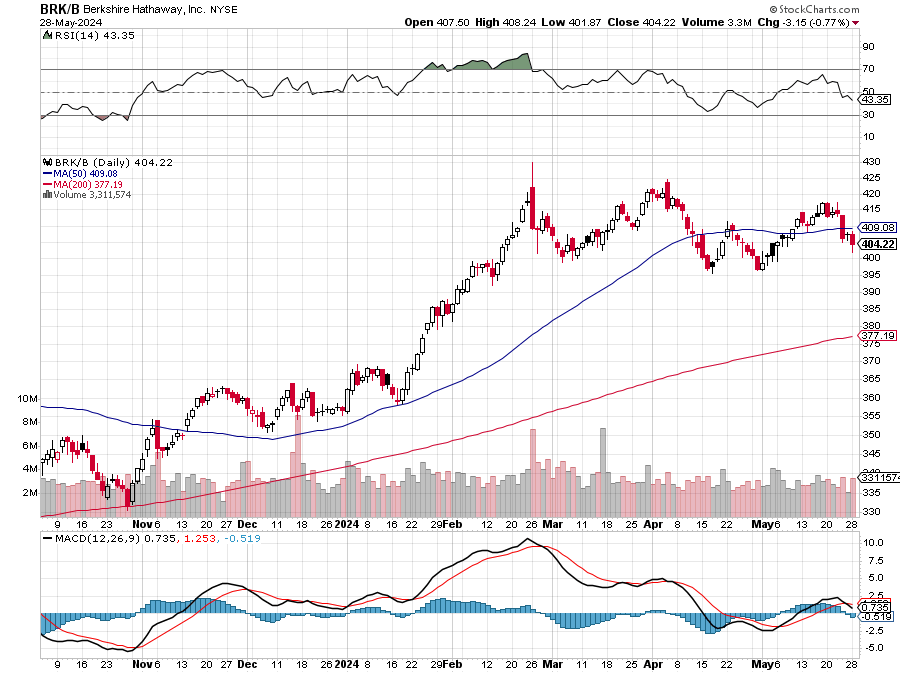 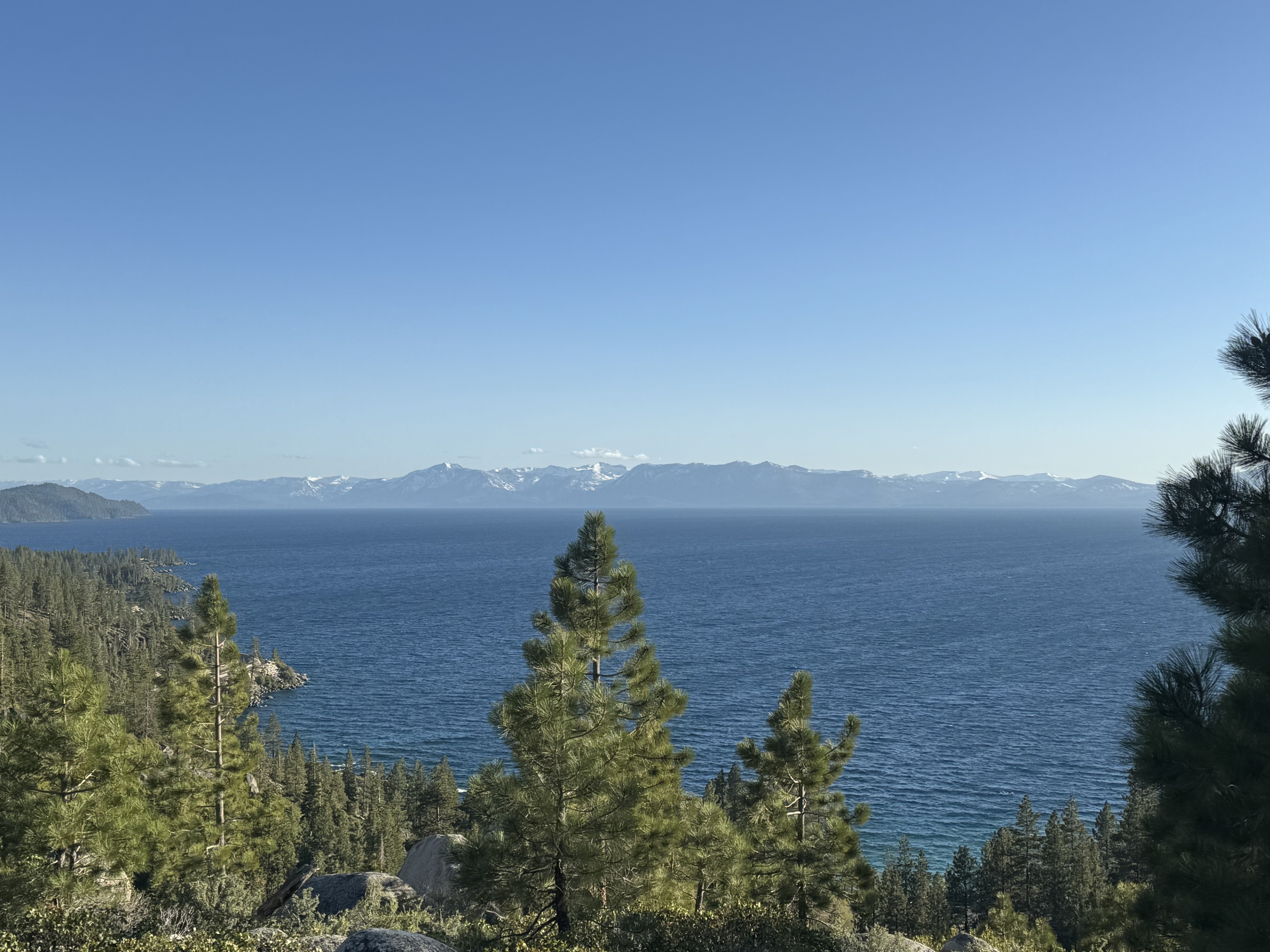 Bonds – Taking it on the Nose
*Today’s Treasury Auction Bombed, for two- and five-year notes, taking the (TLT) down $1.31. Over supply is the big problem. Traders are nervous about this week’s looming inflation data. *Bond Investors are Making a Killing, with the US Treasury paying out $900 billion in interest in 2023.\*That’s double the annual cost of the past decade. Remember those coupons? *That’s another reason for the Fed o cut rates soon, to lesson this backbreaking burden on the government*After being held hostage by zero-rate policies for almost two decades, US Treasuries are finally reverting back to their traditional role in the economy*Bonds are becoming respectable again after a long winter. Buy (TLT) on dipsThe US Treasury Announced a Bond Buyback Program, with the first scheduled on May 29*The Treasury's last regular buyback program began in the early 2000s and ended in April 2002
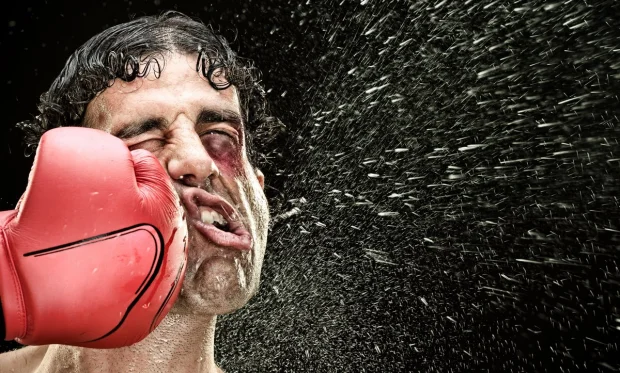 Treasury ETF (TLT) – long 6/$$94-$97 put spread, took profits on long 5/$82-$85 calls spreadtook profits on long 4/$87-$90 call spread took profits on long 2/$90-$93 call spread, Took profits in $100-$103 put spread, took profits on long 12/$95-$98 put spread  took profits on long 12/$79-$82 call spread, took profits on long 11/$76-79 call spread,
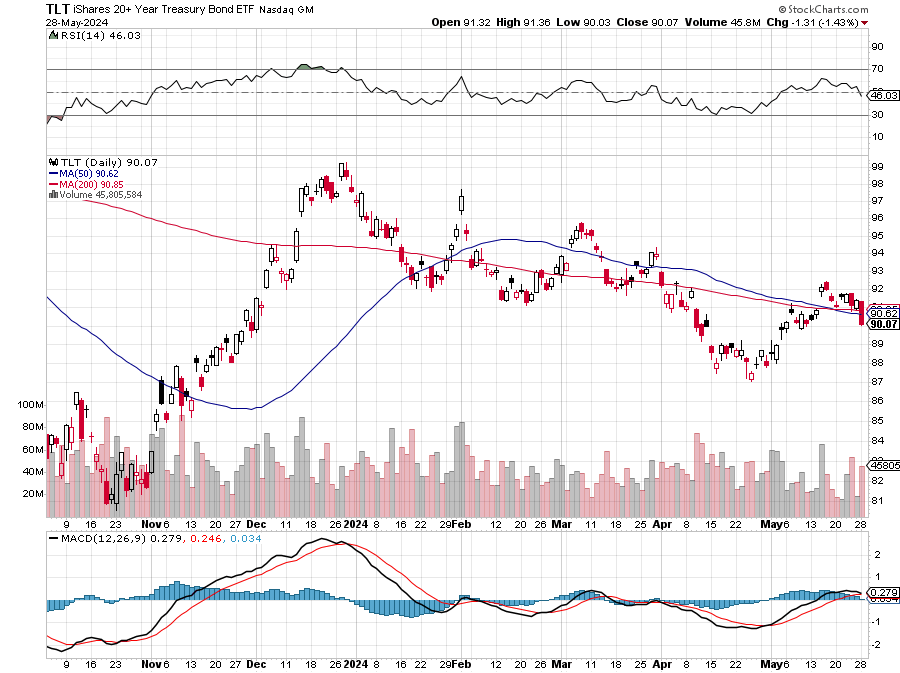 Ten Year Treasury Yield ($TNX) – 4.57%
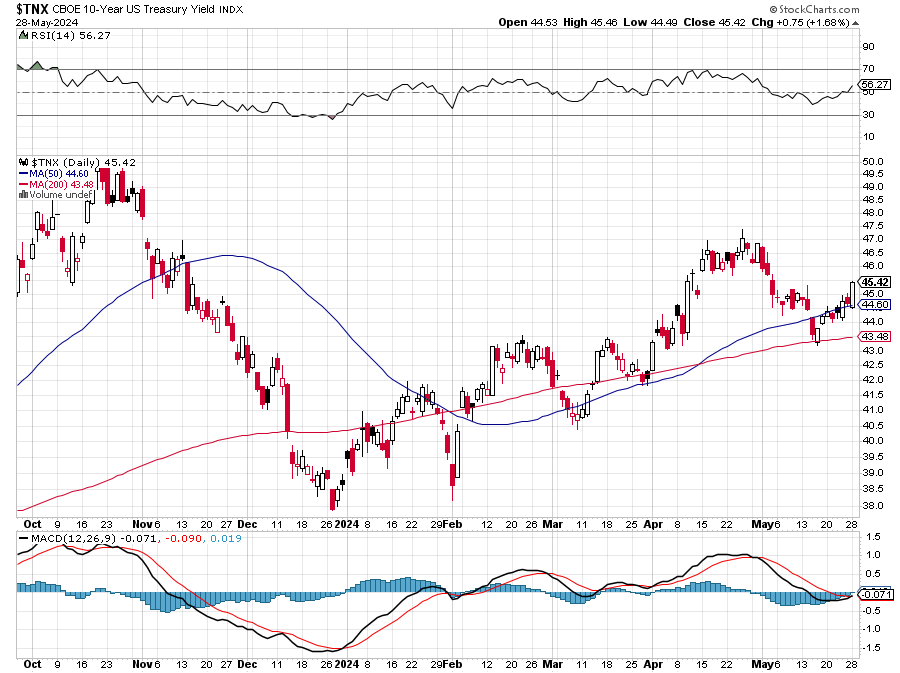 Junk Bonds (JNK) 7.47% Yield
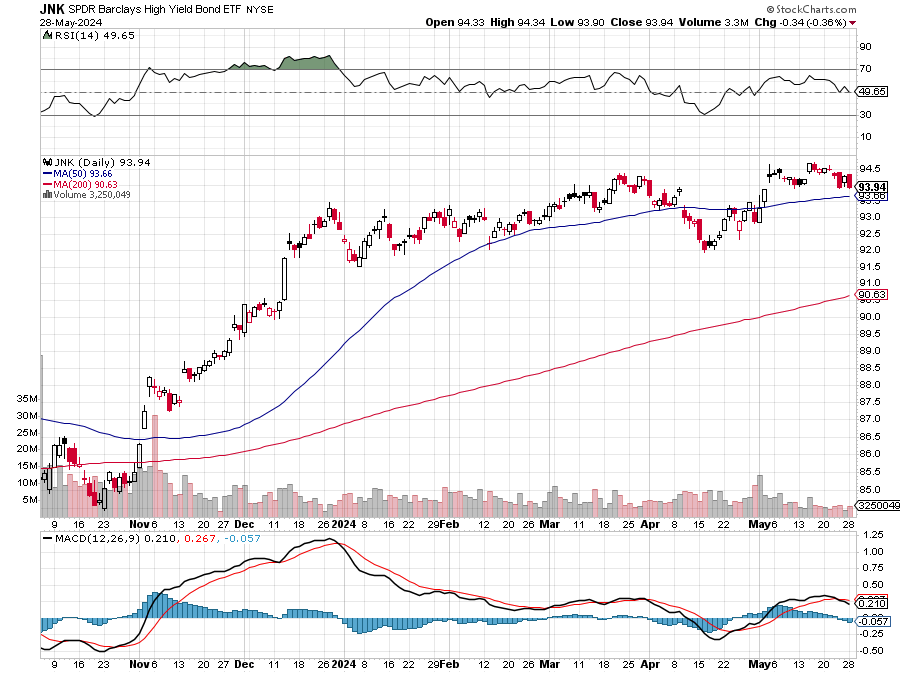 Municipal Bonds (MUB) 3.38% Yield-
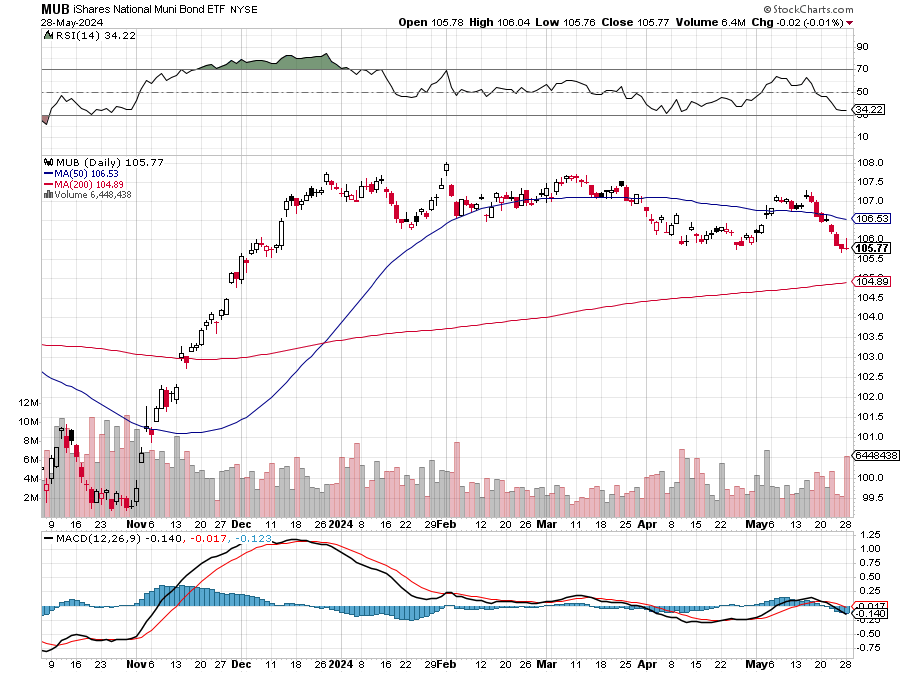 Emerging Market Debt (ELD) 6.56% Yield-
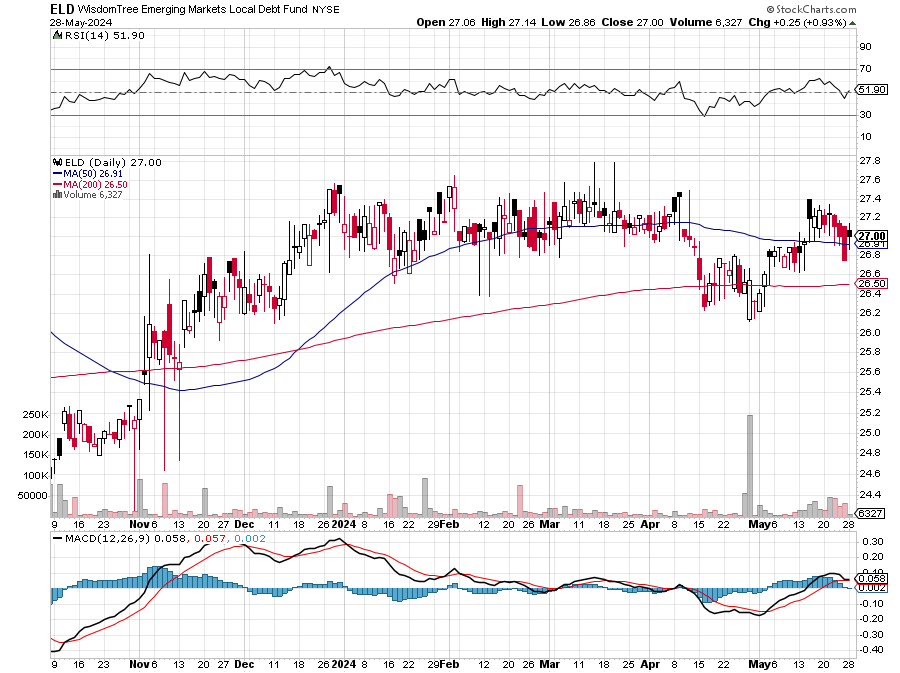 2X Short Treasuries (TBT)-Out of Favor
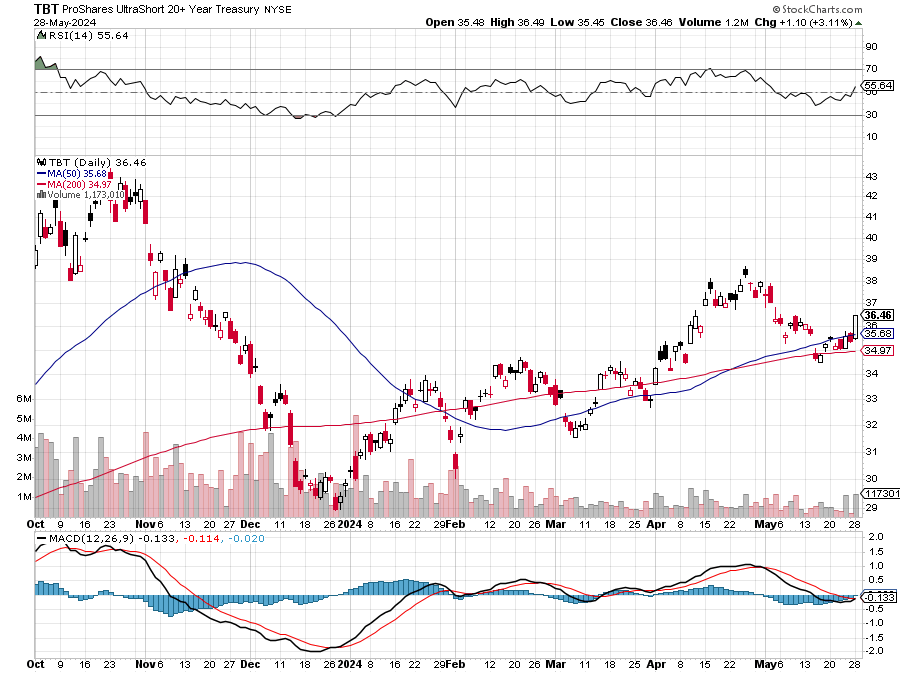 Anally Capital Management (NLY) – Leveraged REIT PlayYield 14.10%took profits on long 12/$15-$16 call spread
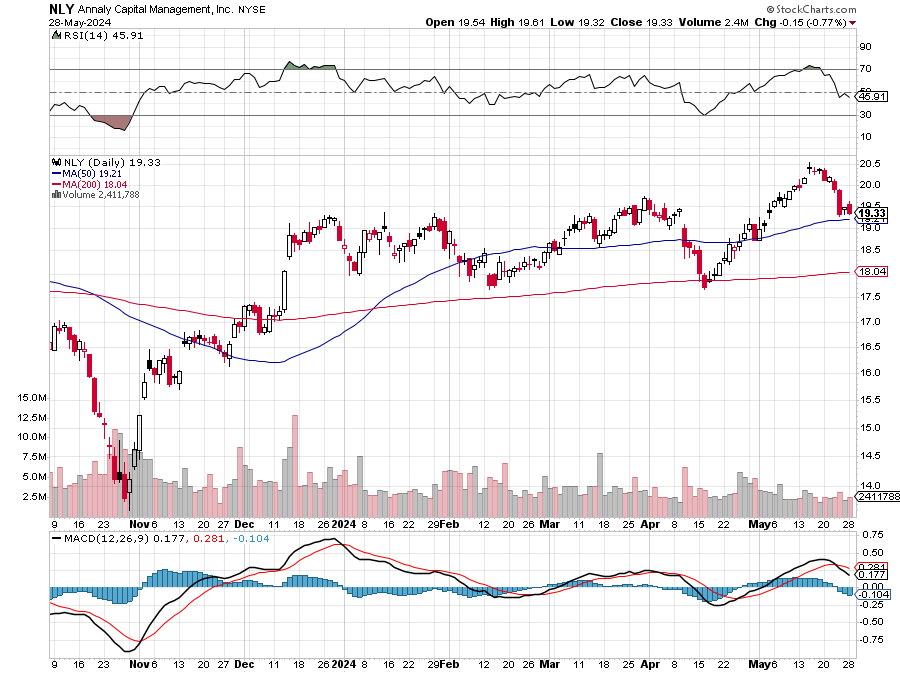 Foreign Currencies –  Dollar Rolling Over
*Most currencies hitting two-month highs in coming dollar interest rate cuts and are close to upside breakouts*Japanese yen collapses to at ¥160 and looking for lower lows *Bank of Japan intervened with a $35 billion yen buy, dollar sell. Avoid (FXY). *Chinese Yuan remains weak. International trade is collapsing*Declining exports, collapsing foreign investment, minimal population growth, it all adds up to a weaker Chinese currency*Higher for Longer Rates means higher for Longer Greenback*You need a falling interest ratesinterest rates guarantee a falling dollar for 2024
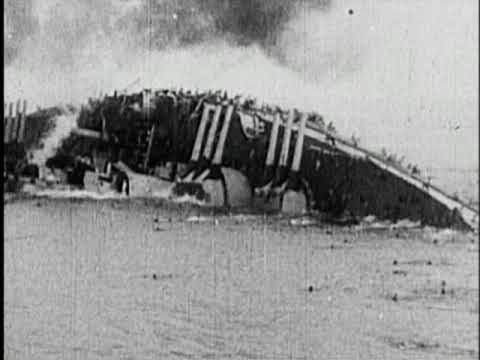 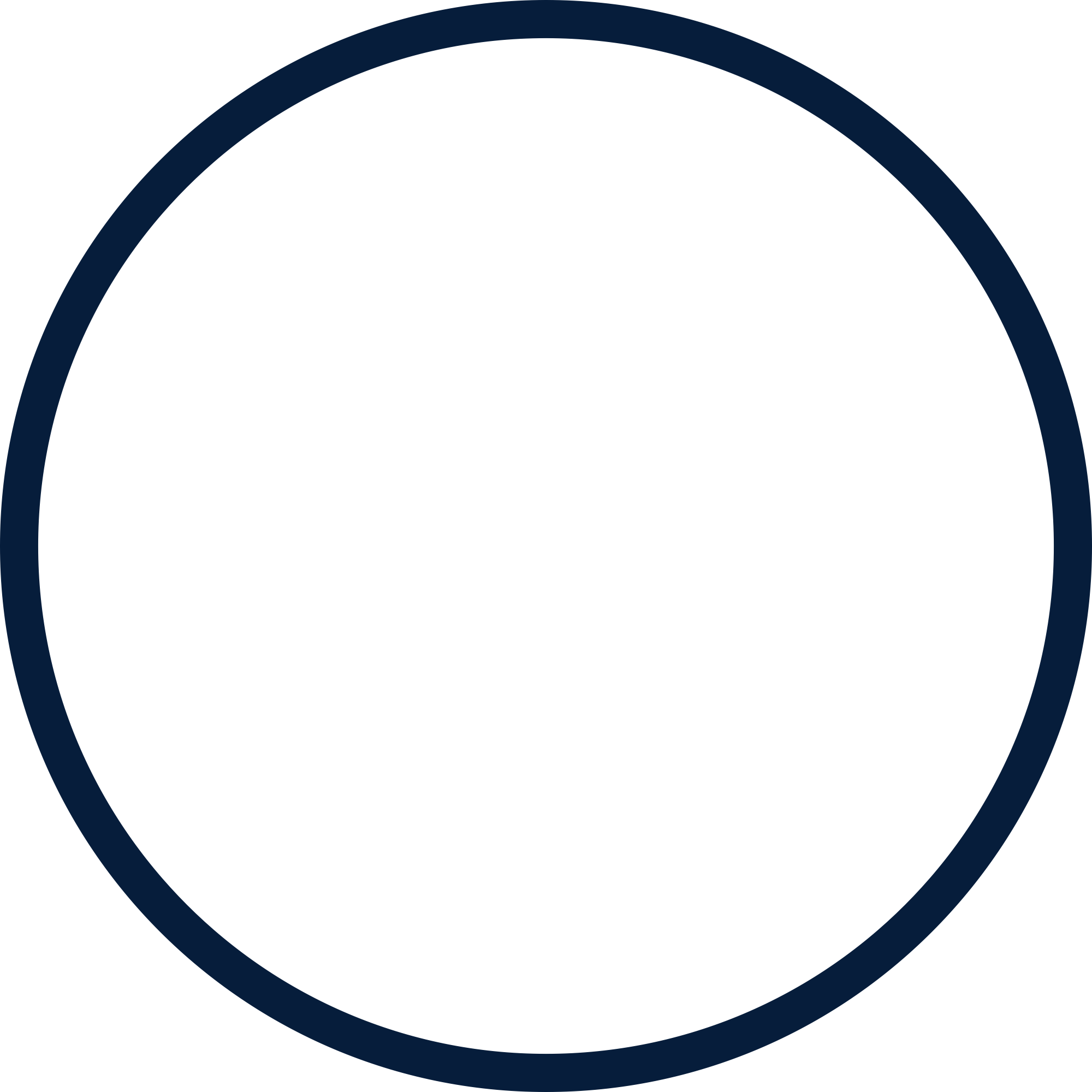 THE MAD HEDGE FUND TRADER
Australian Dollar (FXA) - Major Long-Term Bottom is In Targeting Parity – A call option on a global synchronized recovery
1:1
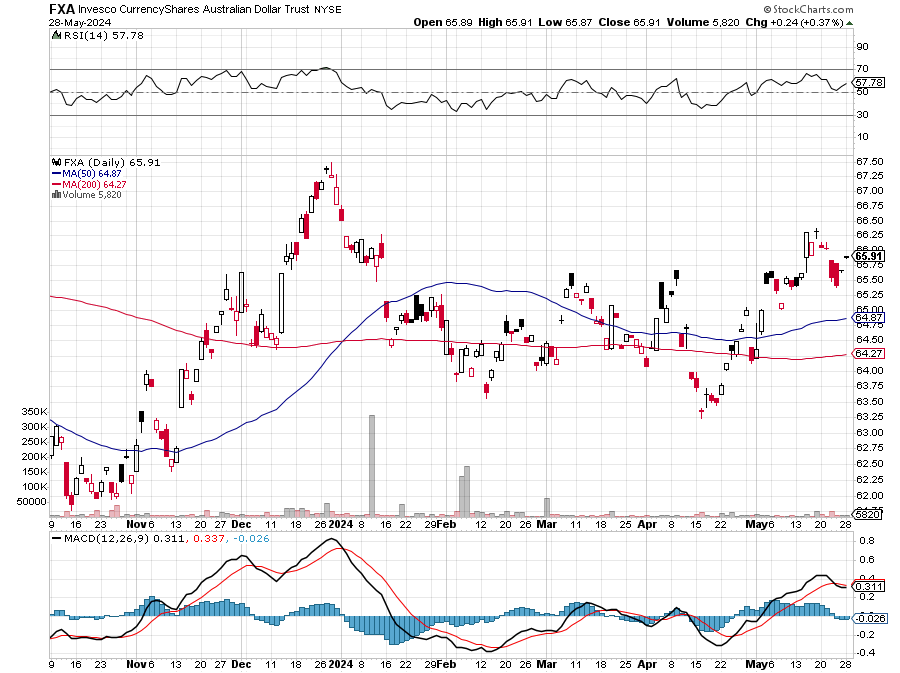 BUY
Japanese Yen (FXY)
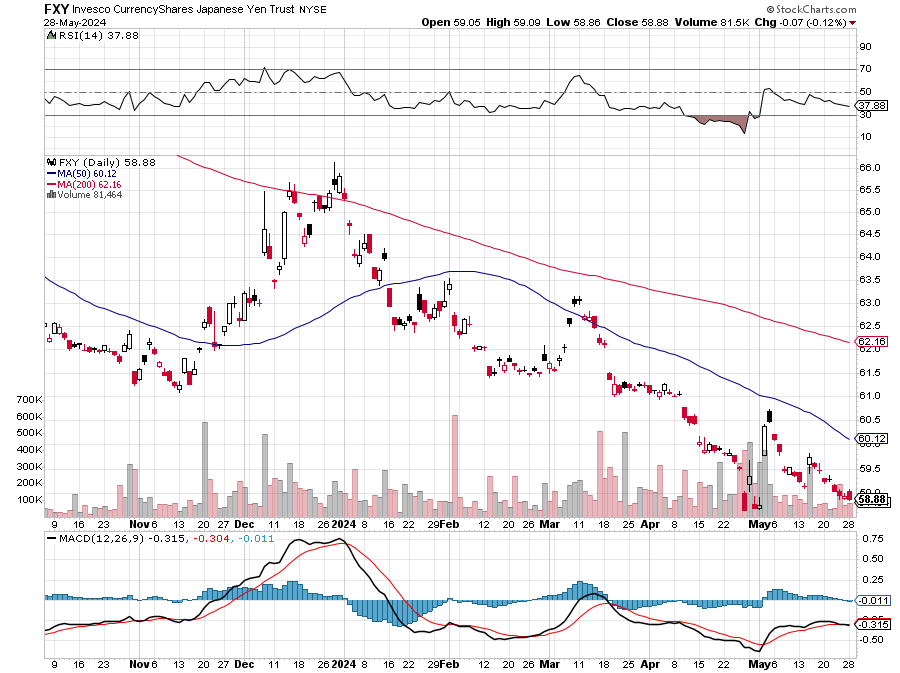 Euro (FXE)-
2023 Target25%
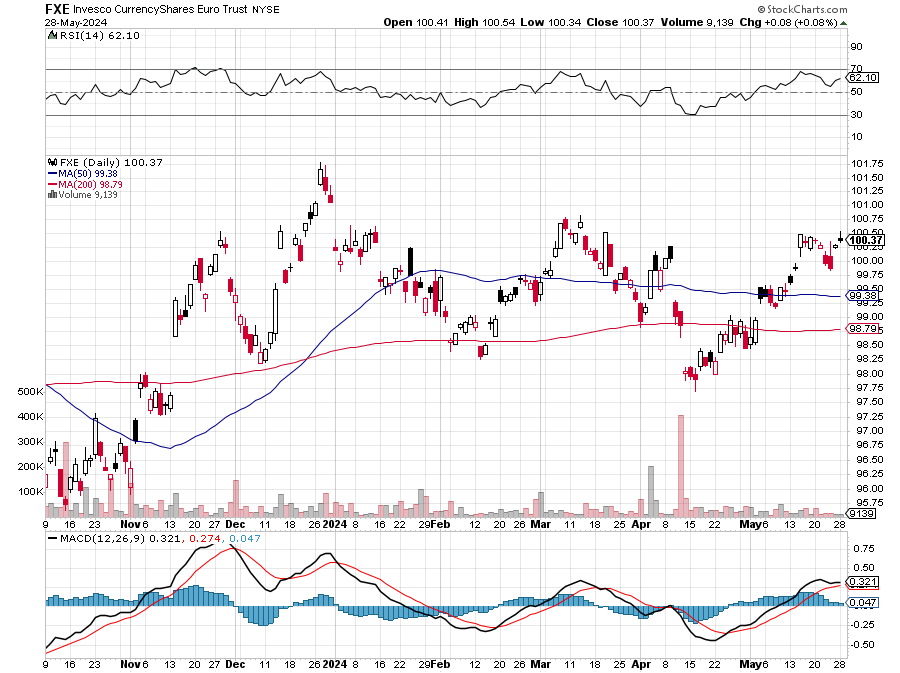 British Pound (FXB)-
2023 Target15%
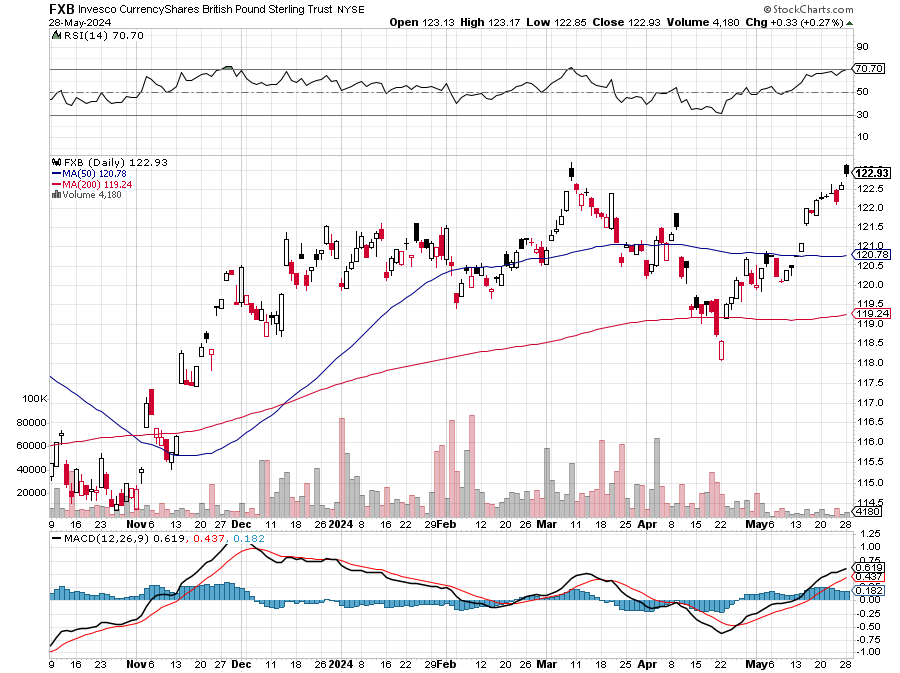 2023 Target40%
Emerging Market Currencies (CEW)
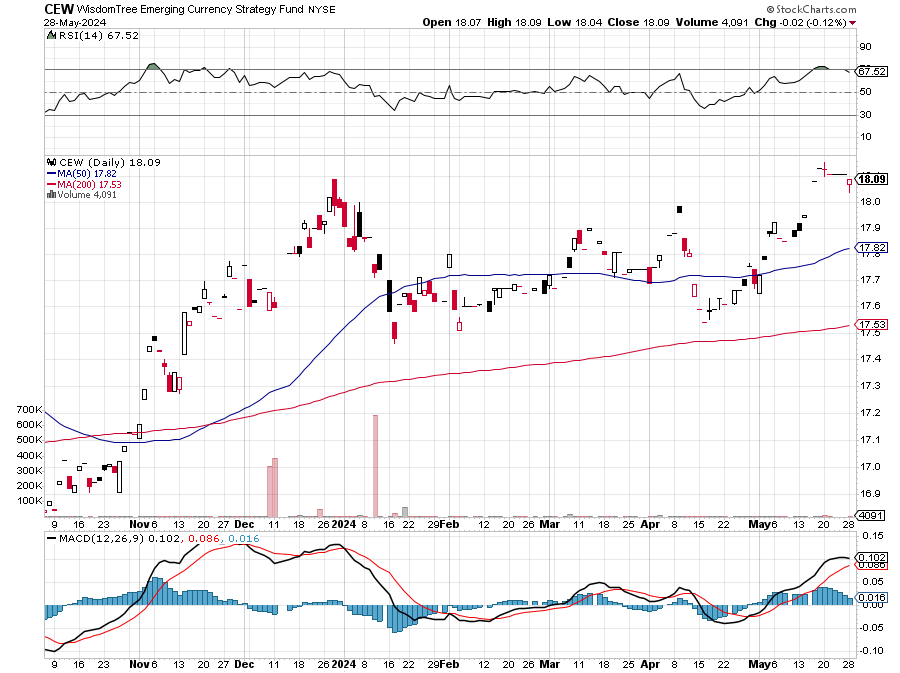 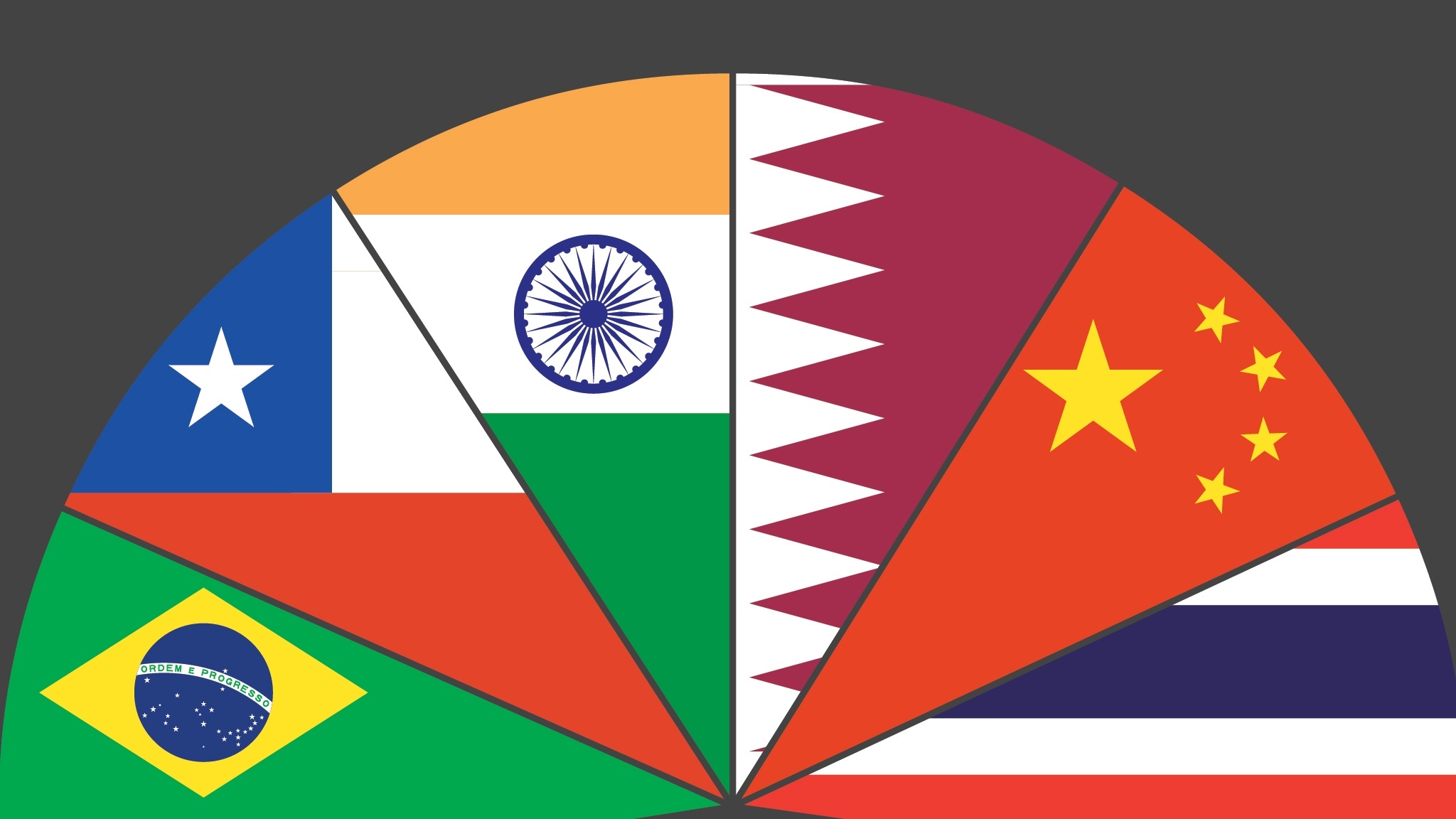 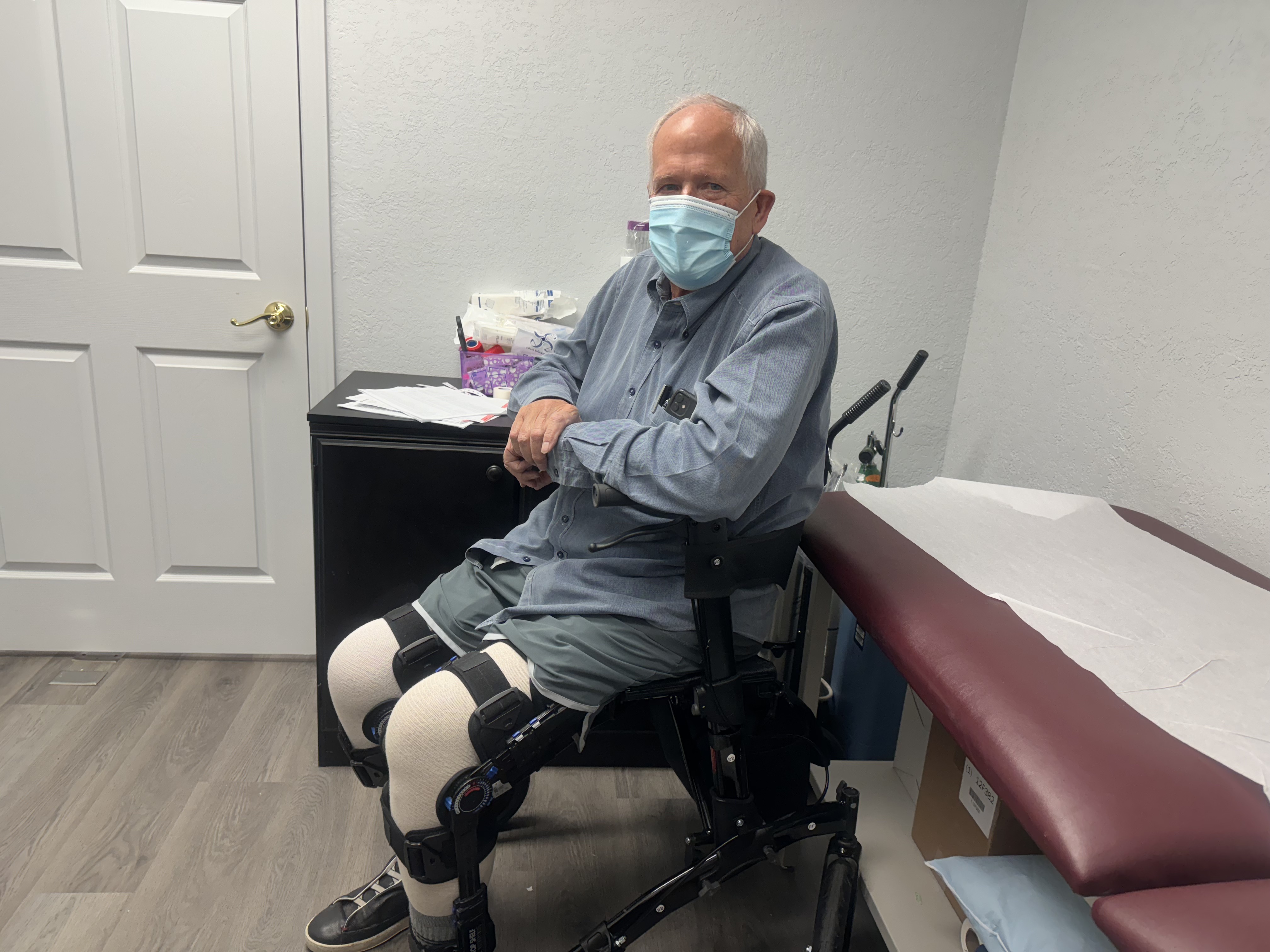 Energy & Commodities – Chevron Win
*Chevron Takeover of Hess for $53 Billion Goes Through, creating the second largest US oil major*The approval clears one hurdle, but the deal still requires regulatory approval and must face a lengthy arbitration battle with Exxon and CNOOC, Hess' partners in Guyana*Buy (CVX) on dips*Copper Slide Continues, down 7% in three days, as the extent of Chinese speculation becomes clear *The Takeover Battle for Anglo American Continues, with the company turning down the latest $49 billion offer from BHP*While Anglo’s copper assets have long been coveted by rivals, its complicated corporate structure and unusual mix of commodities has largely deterred potential suitors until now.
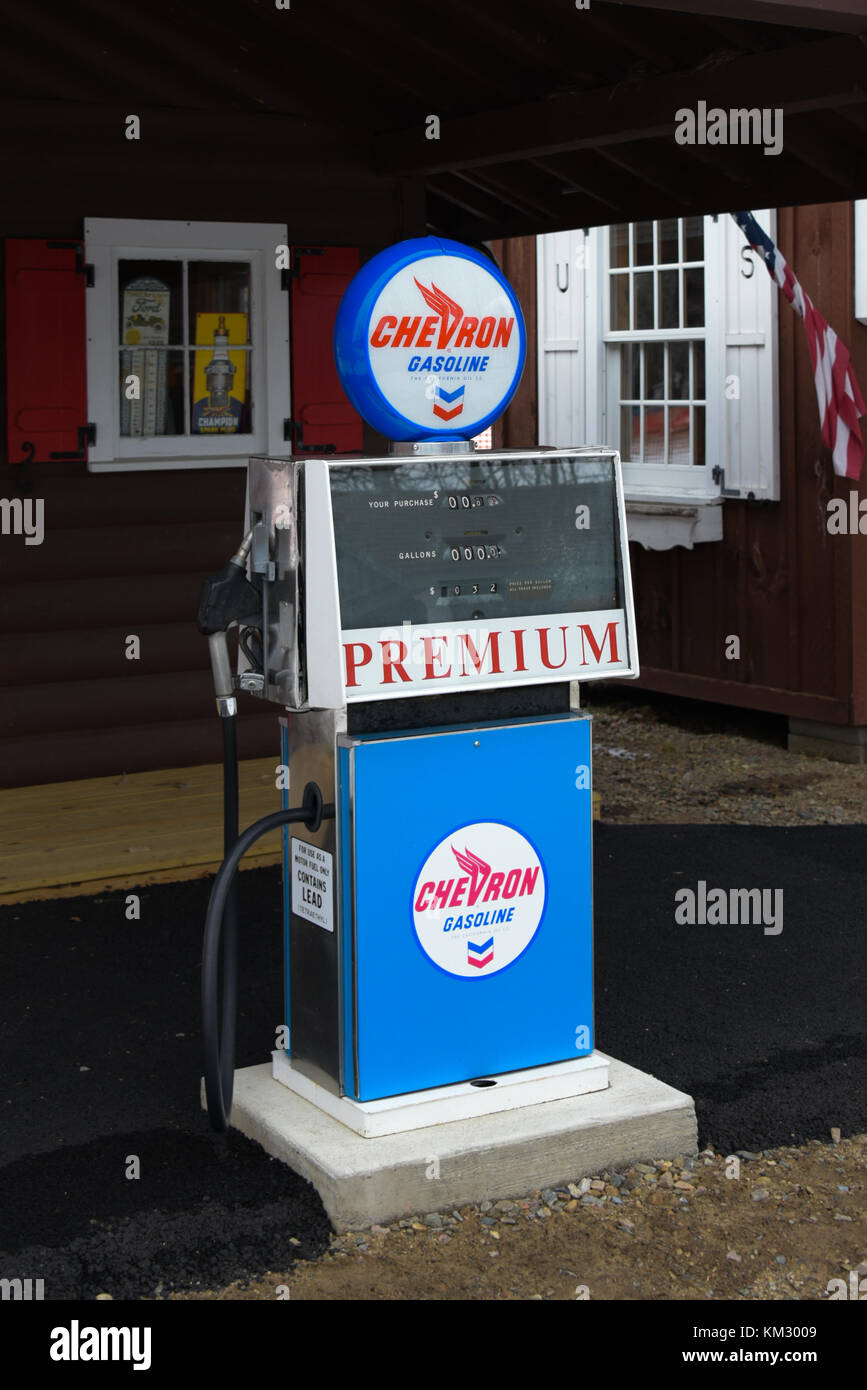 Oil-($WTIC)
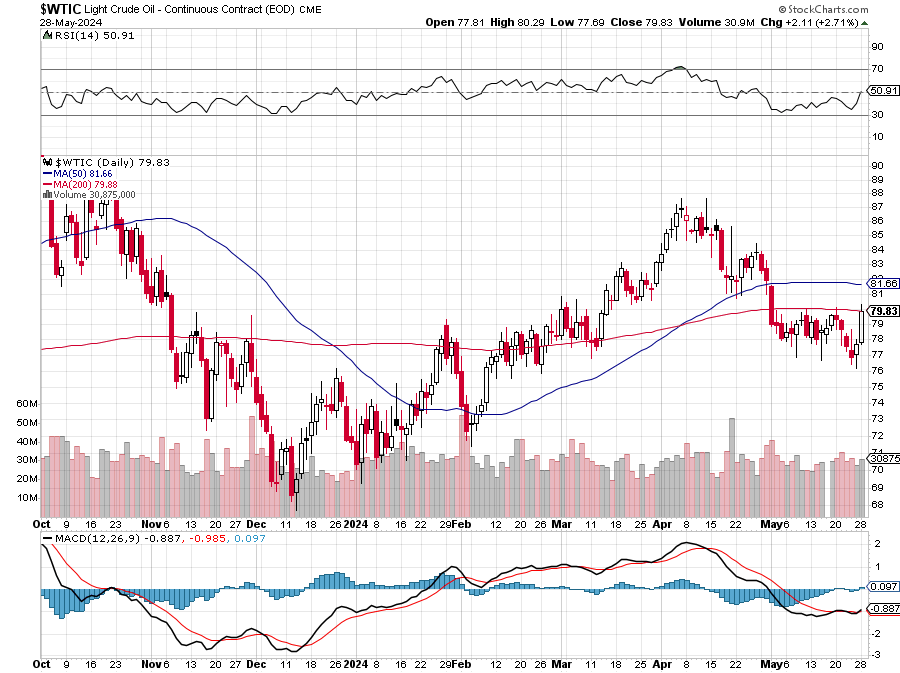 United States Oil Fund (USO)
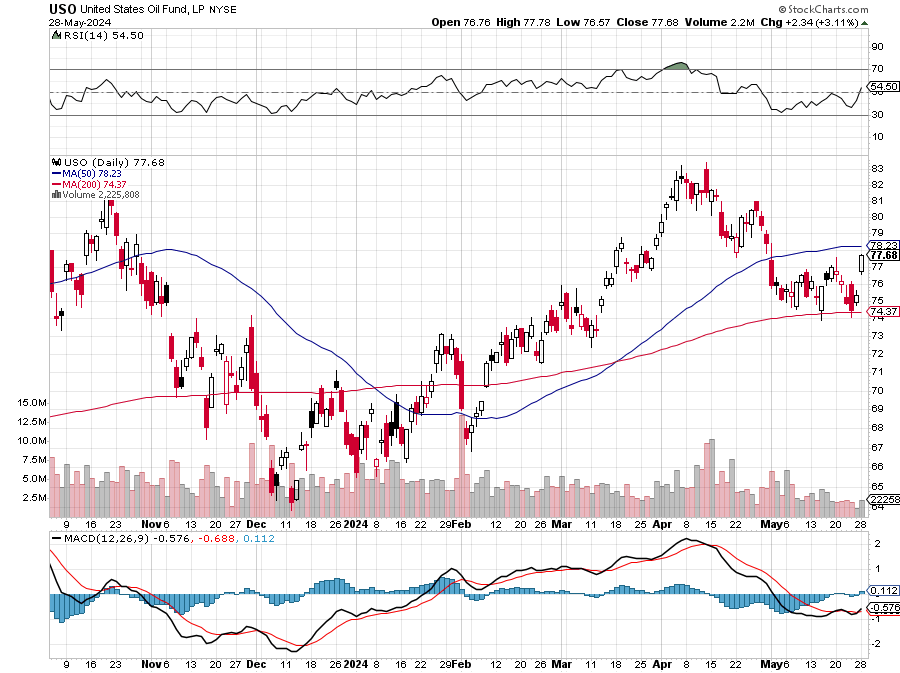 Energy Select Sector SPDR (XLE)-No Performance!(XOM), (CVX), (SLB), (KMI), (EOG), (COP)
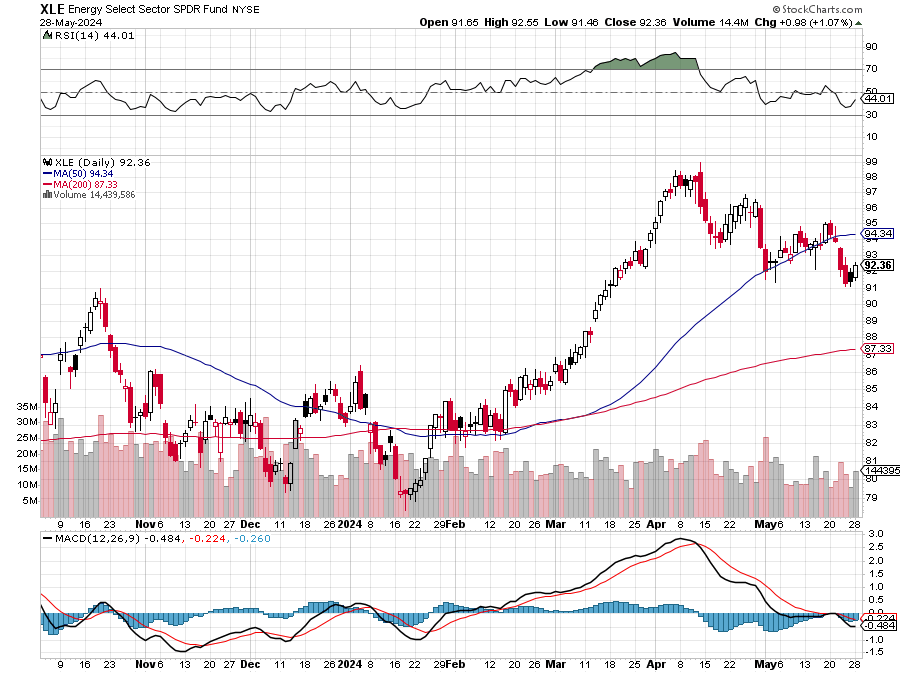 ExxonMobile (XOM)-Exxon Moves Big into Lithium, with the construction of a major mining operation in Arkansas took profits on Long 4/$100-$105 call spread, took profits on long 12/$120-$125 put spread
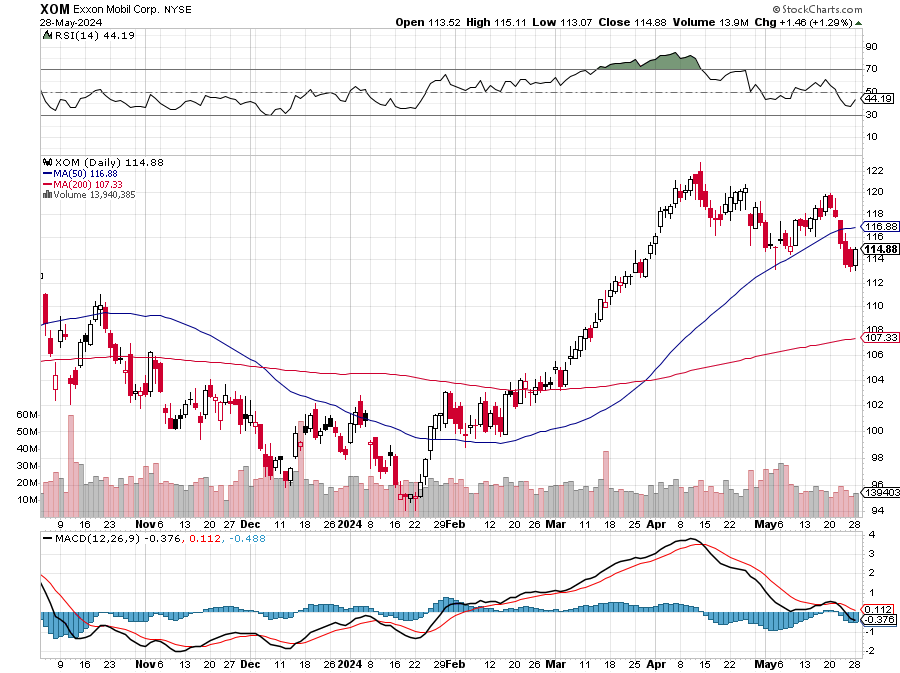 Occidental Petroleum (OXY)- Buffet’s a Buyertook profits on long 4/$59-$62 call spread took profits on long 2/$55-$60 call spread, took profits on long 12/$77.50-$82.50 put spread
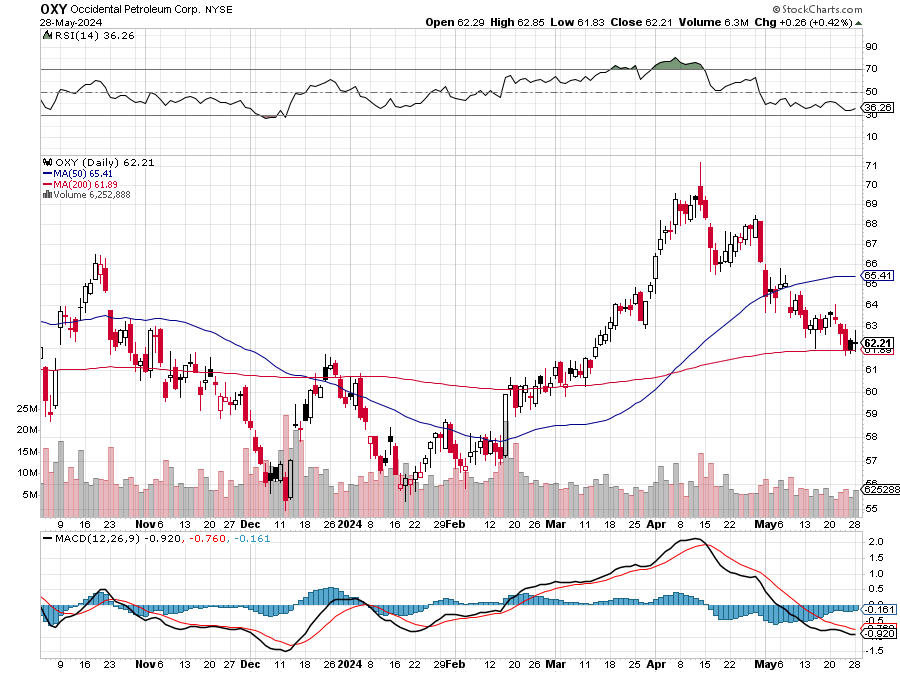 Natural Gas (UNG) – Free Fall on Warm Wintertook profits on Long January 2025 $7-8 Call Spread LEAPS
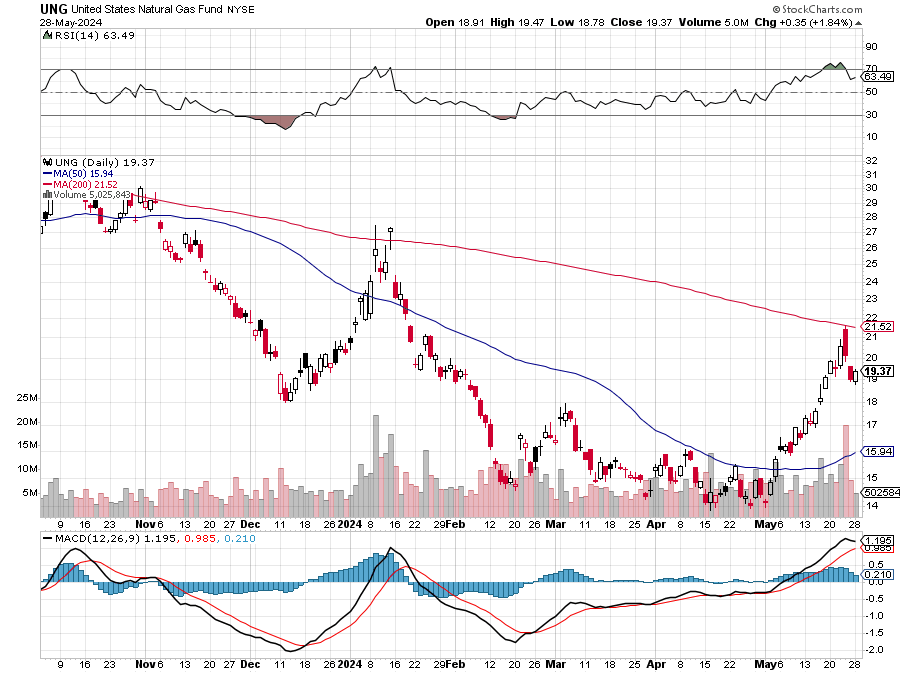 Cameco (CCJ) – Global Uranium RenaissanceUranium Goes Nuclear, with yellow cake prices up 45% since Maytook profits on long 12/$35-$38 call spread,  took profits on long 5/$20-$23 bull call spread
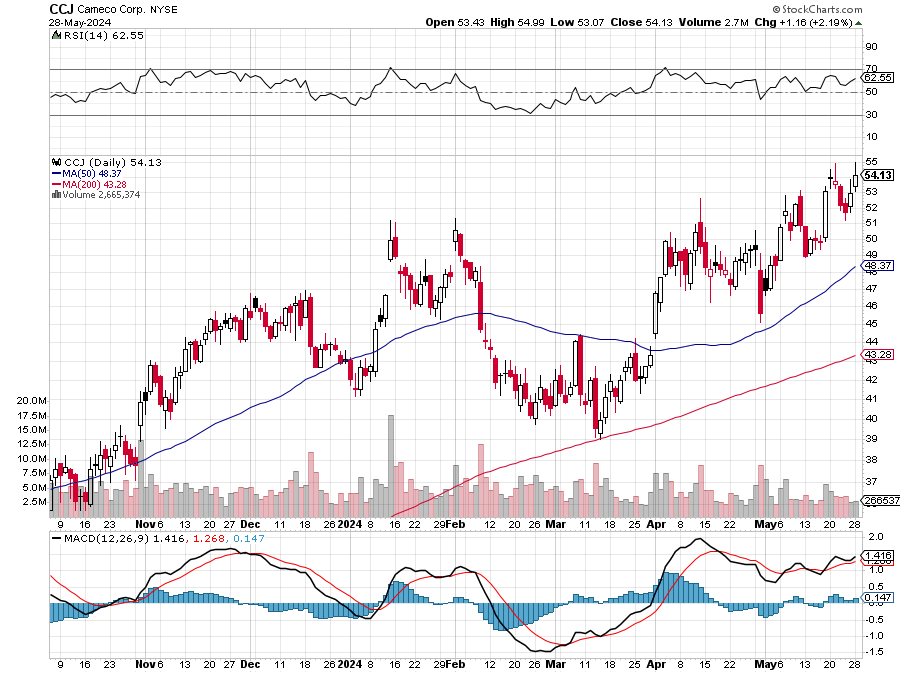 Precious Metals – New Highs
*Silver goes ballistic on Chinese speculation to $32.70/ounce headed for $50*Gold follows by half to $2,460 headed for $3,000*Solar Panels are Driving Global Silver Demand*Global investment in solar PV manufacturing more than doubled last year to around $80 billion*Miners are expanding their operations and ramping up production as prices for the precious metal climb to decade highs*Demand for silver from the makers of solar PV panels, particularly those in China, is forecast to increase by almost 170% by 2030, to roughly 273 million ounces—or about one-fifth of total silver demandBuy (SLV) and (WPM) on dips.
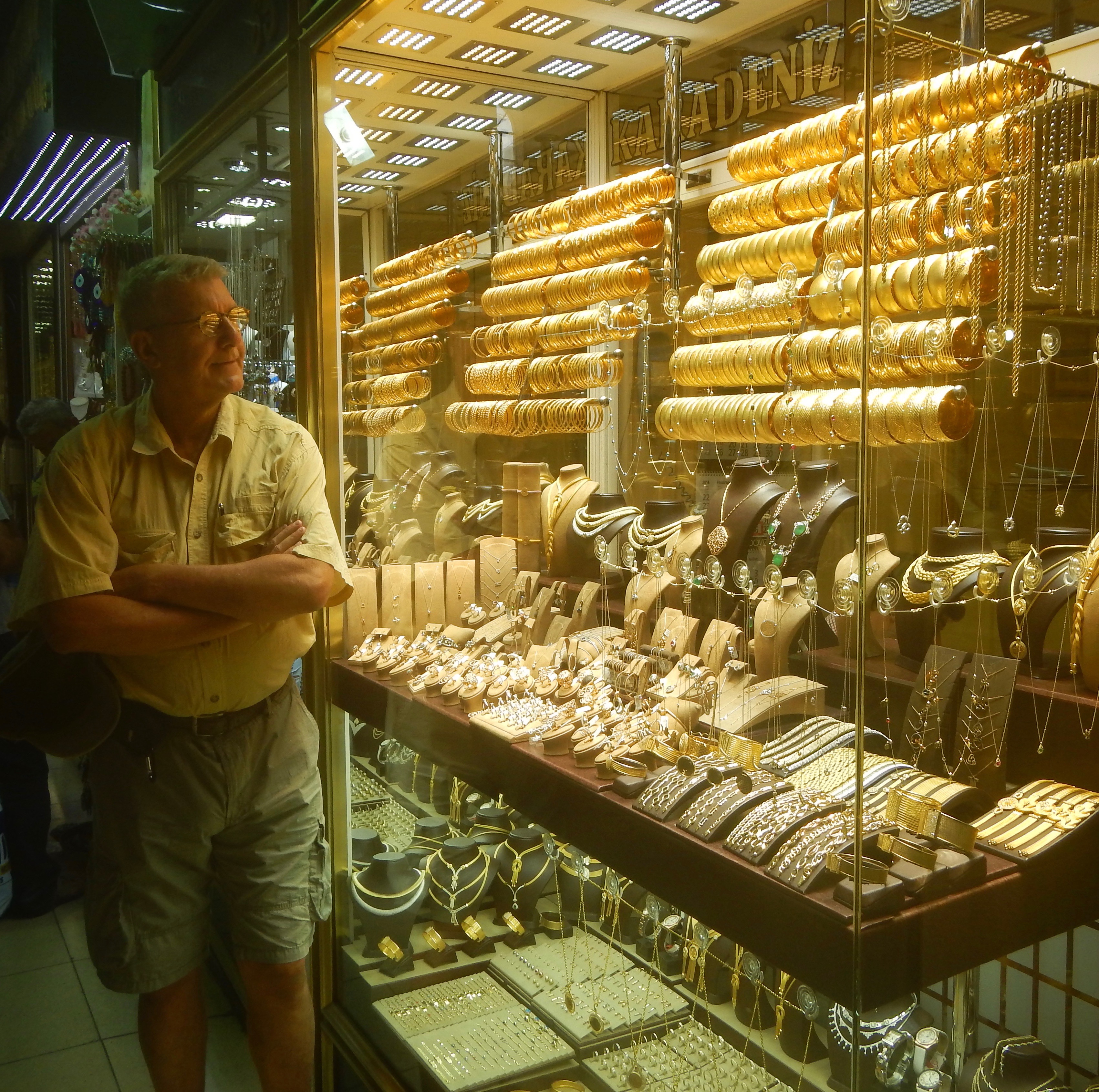 Gold (GLD) – China and Millennial  calltook profits on Long 4/$194-$197 call spread,  took profits on long 5/$165-$170 bull call spread
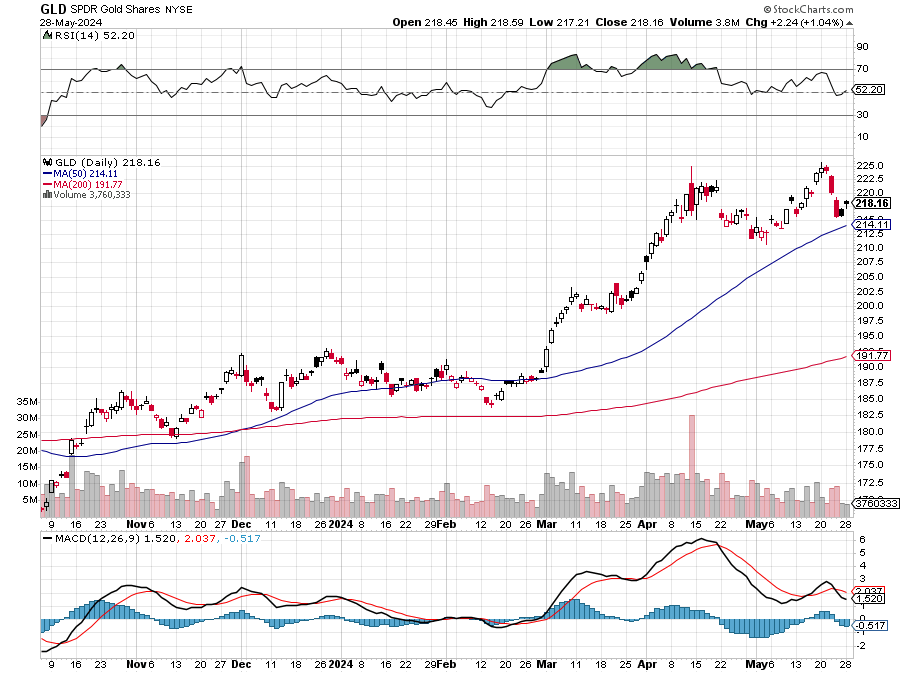 Market Vectors Gold Miners ETF- (GDX) –
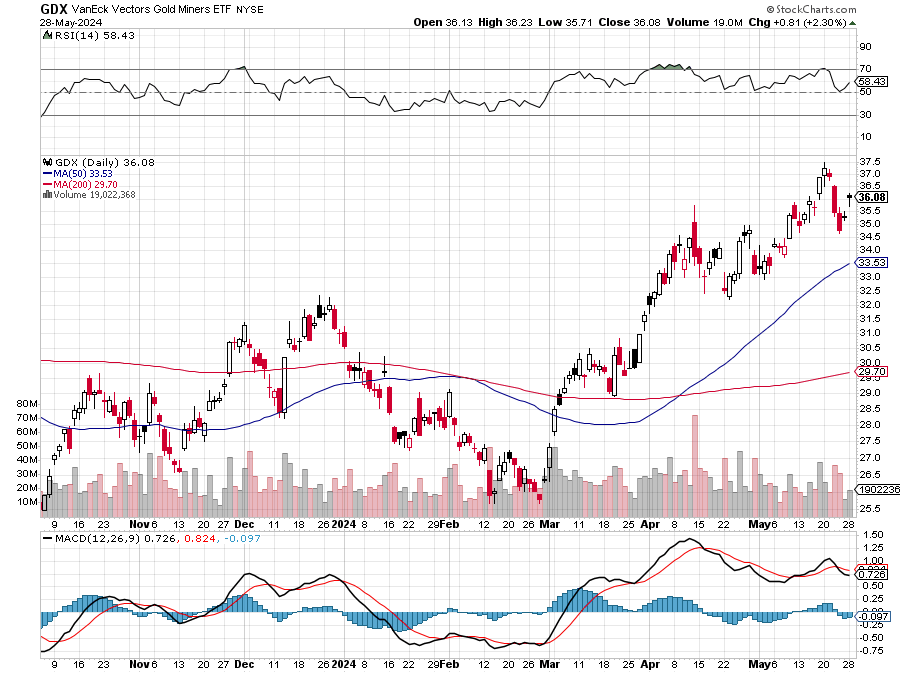 Barrick Gold (GOLD)took profit on long 1/$15.50-$16.50 call spread
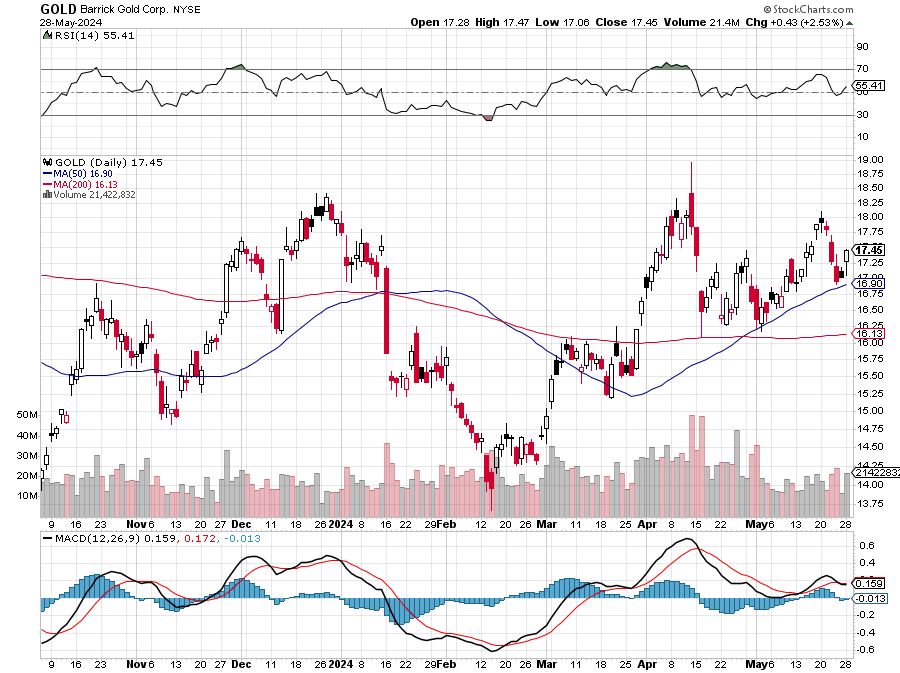 Newmont Mining- (NEM)-took profits on long $55-60 call spread
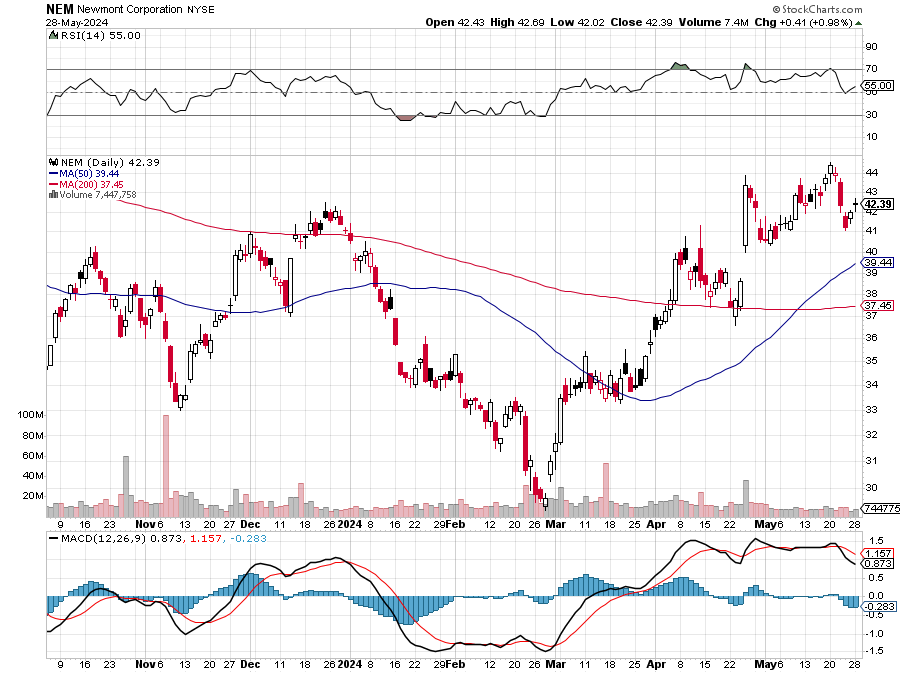 Silver- (SLV)-took profits on long 11/$19-$20 call spread
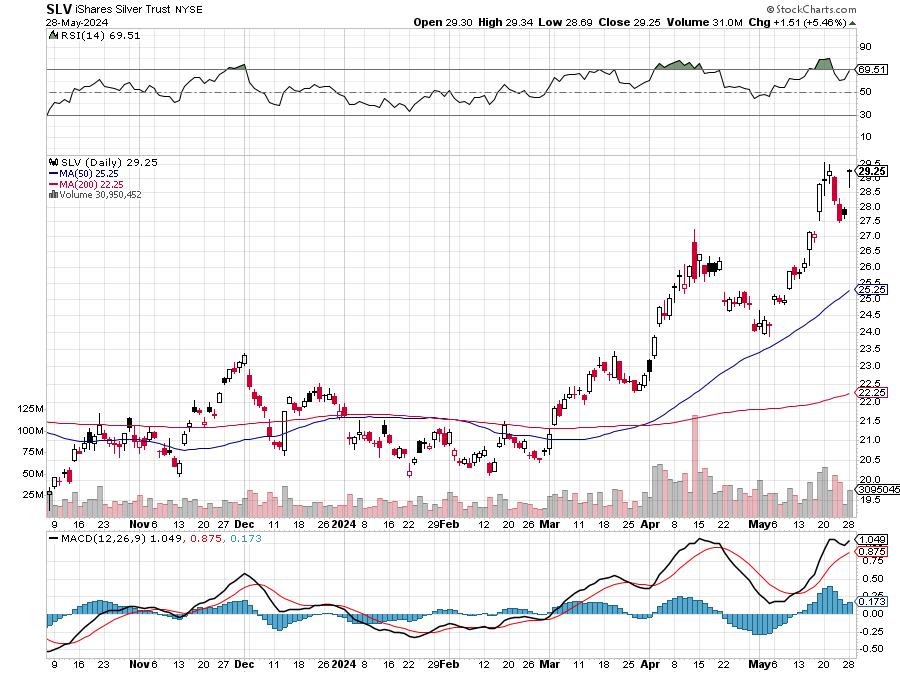 Silver Miners - (SIL)-
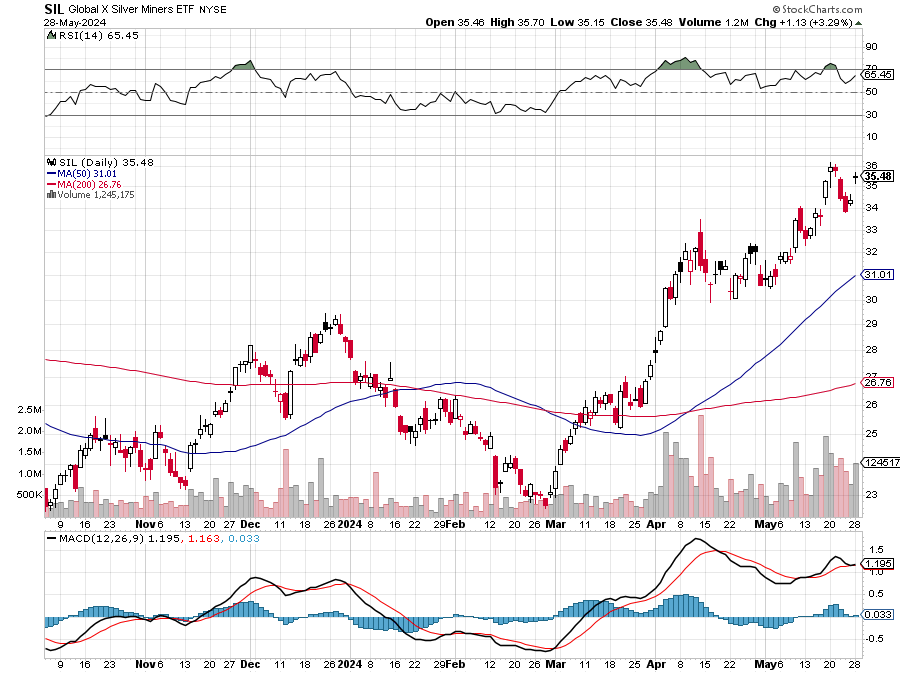 Wheaton Precious Metals - (WPM)- LEAPS Approaching Max Profittook profits on long 4/$39-$42 call spread , took profits on long 1/$36-$39 call spread
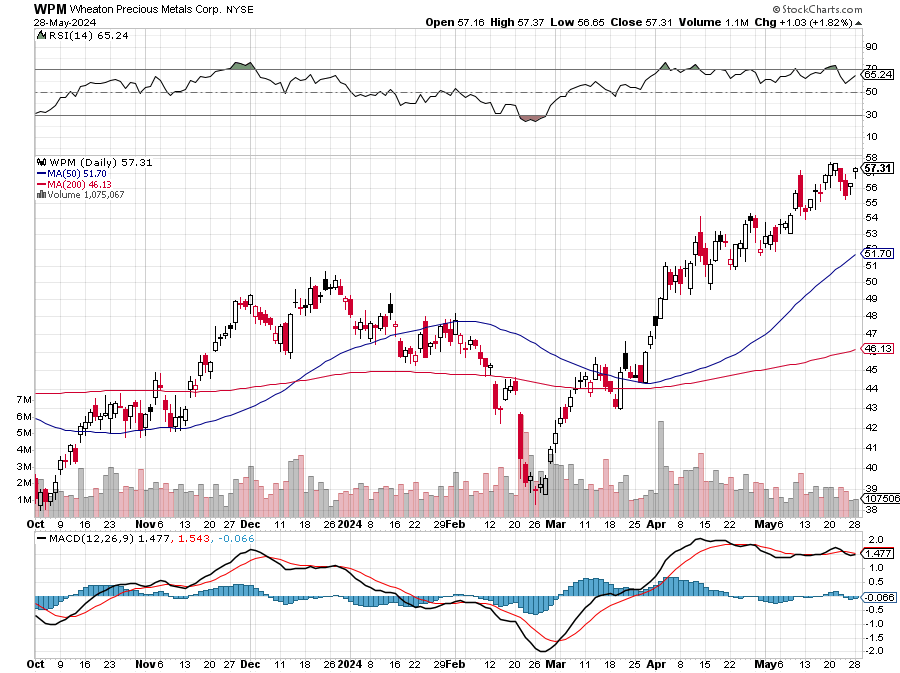 Platinum- (PPLT)- 556,000-ounce shortage this yeartook profits on long 1/$36-$39 call spread
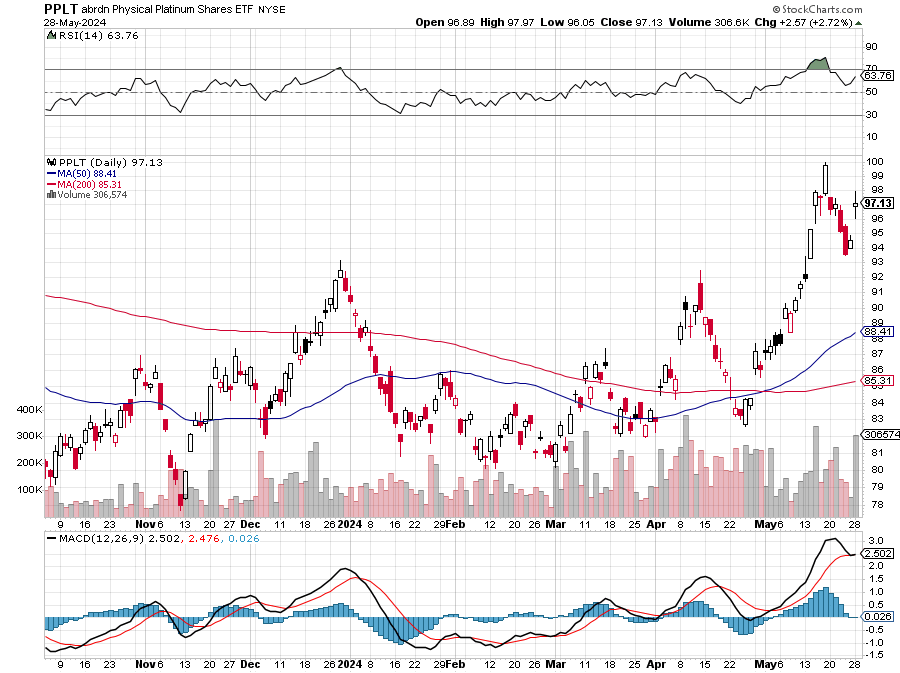 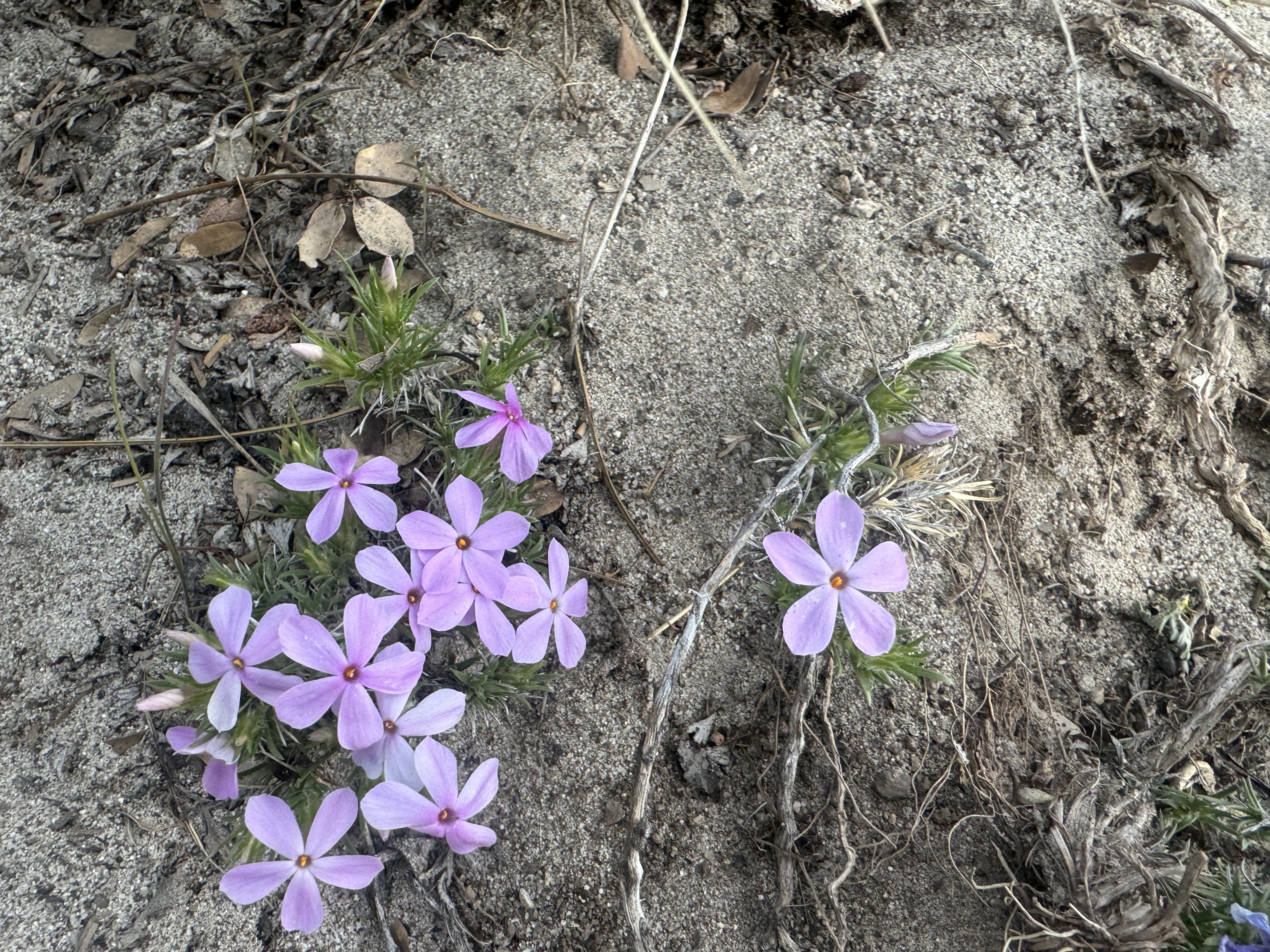 Real Estate – Soaring  Prices, Falling Sales
*New Home Sales Tank in April, down 4.4%, and 7.7% in March.*The median price of a new home was $433,500, 4% higher than it was in April 2023*Builders say they cannot lower prices due to high costs for land, labor and materials. *The big production builders have been buying down mortgage rates to help boost sales, as they are able to do that because of their size. Smaller ones can’t*30-Year Fixed Rate Mortgage Drops Below 7.0%. The housing market taking a step back in April after a strong performance in the first quarter*Existing Home Sales Fall, down for the second month in a row at  -1.9% to 4.14 million rate in Apri*The nascent recovery in demand from a 13-year low in October is being hindered by limited inventory that’s keeping asking prices elevated
S&P Case Shiller Turns HotS&P Case Shiller Rises to +6.50% YOY in March, with its National Home Price IndexSan Diego gained +11.4%, Chicago +8.9%, and Detroit +8.9%.
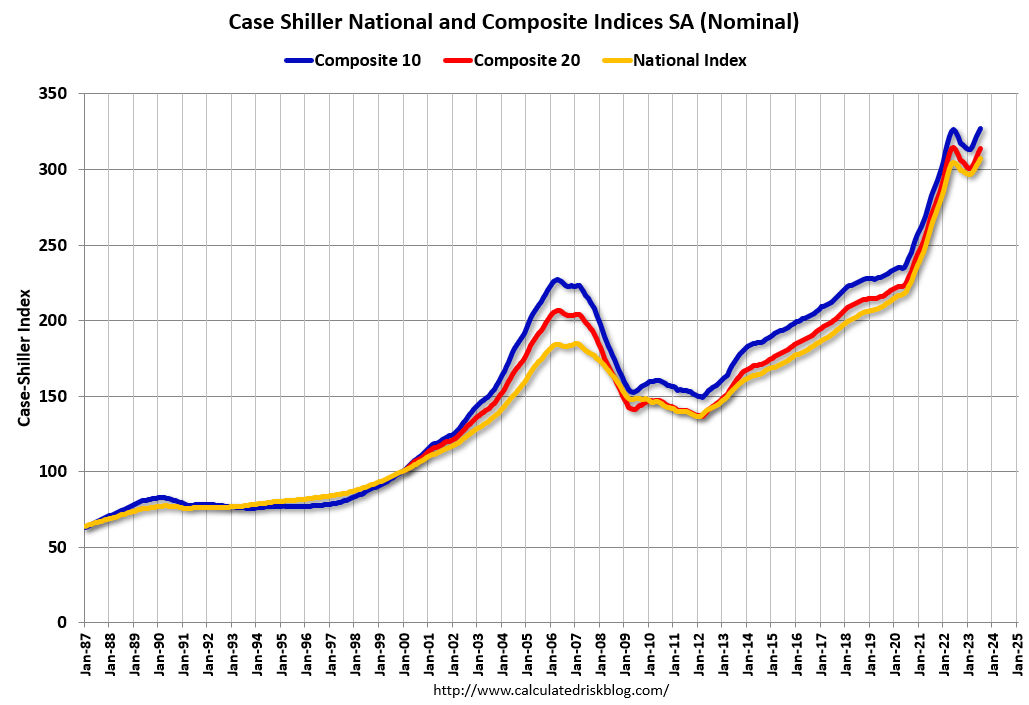 Crown Castle International (CCI) – 5.45% yielding 5G cell phone tower REITEliot Management Pushes up stock with activist bid
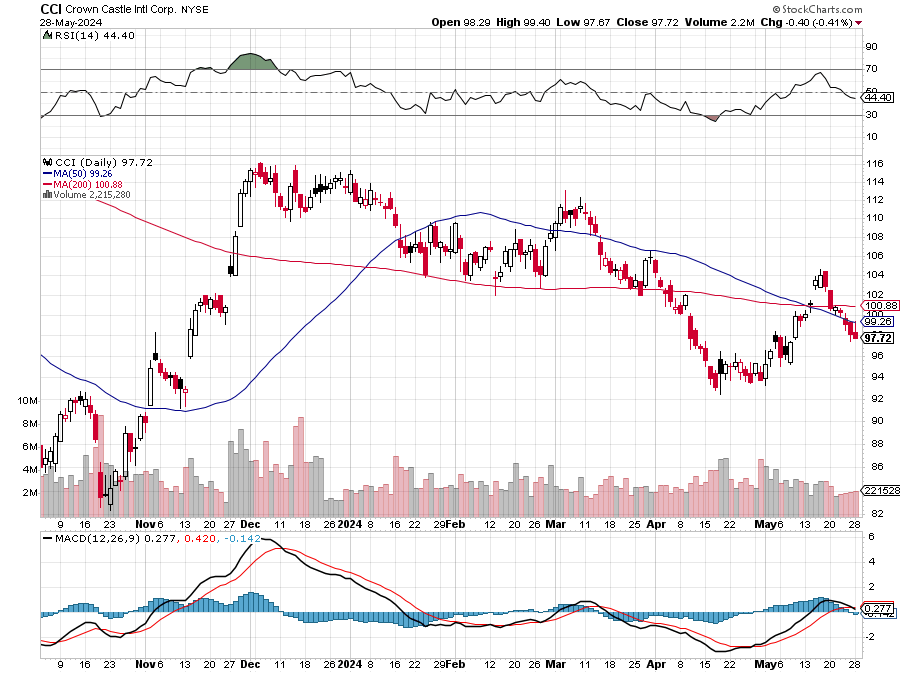 US Home Construction Index (ITB)(DHI), (LEN), (PHM), (TOL), (NVR)
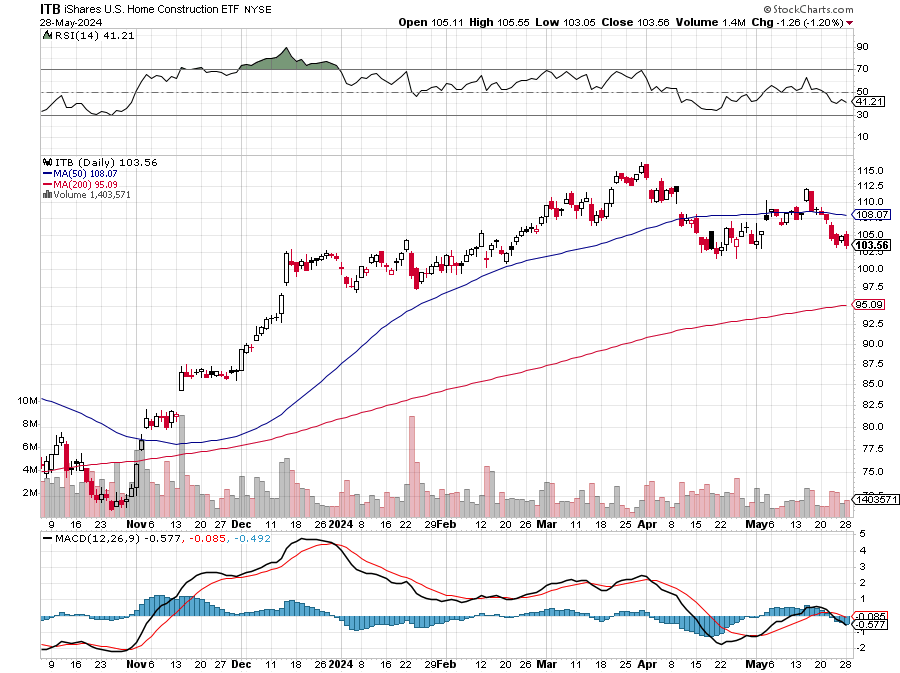 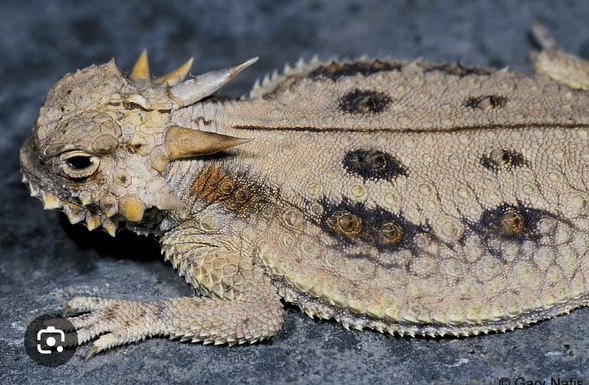 Trade Sheet-So What Do We Do About All This?
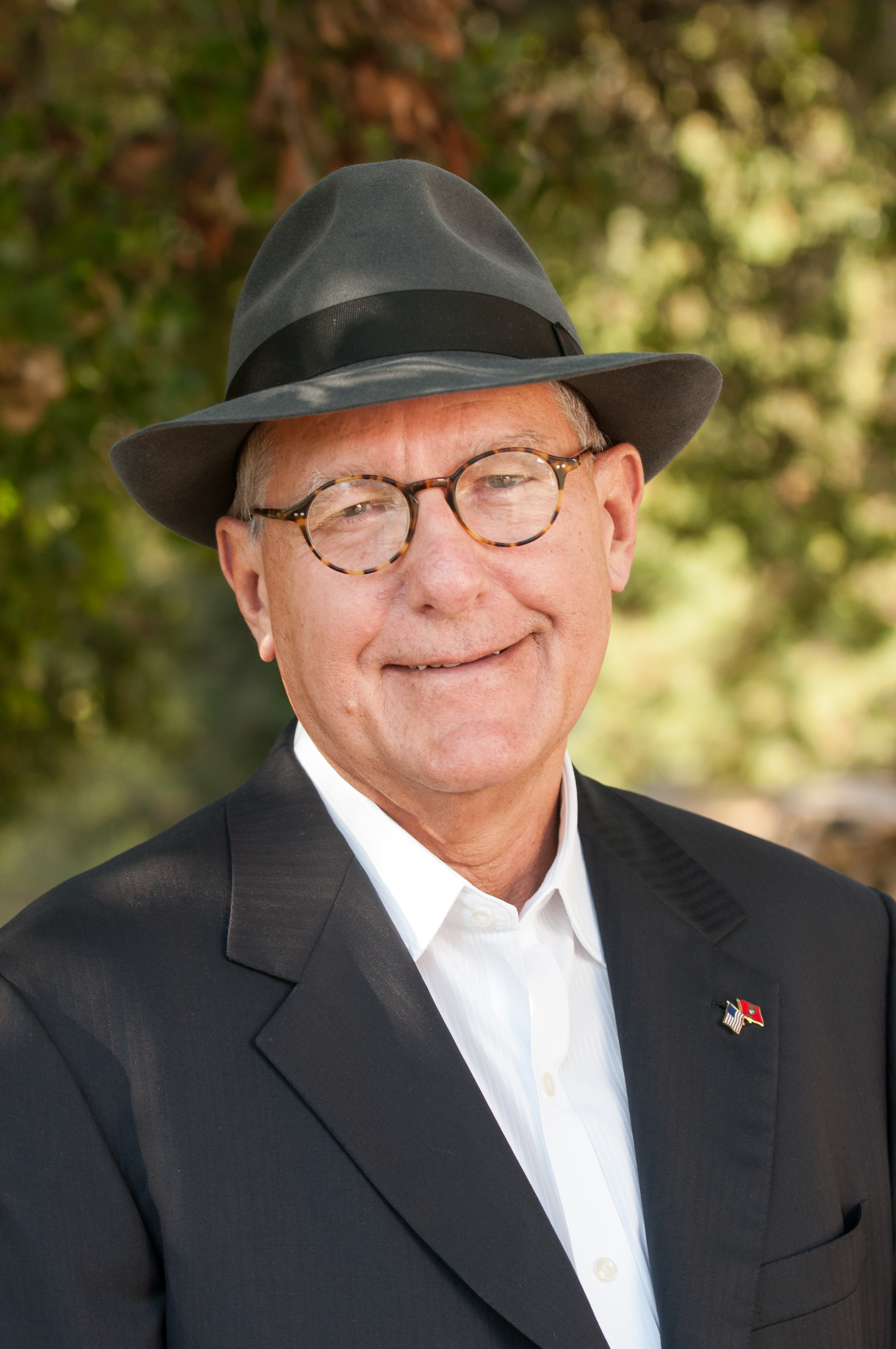 *Stocks – buy any dips*Bonds – buy dips*Commodities-buy dips*Currencies- sell dollar rallies, buy currencies*Precious Metals – buy dips*Energy – buy dips*Volatility - buy $12*Real estate – buy dips
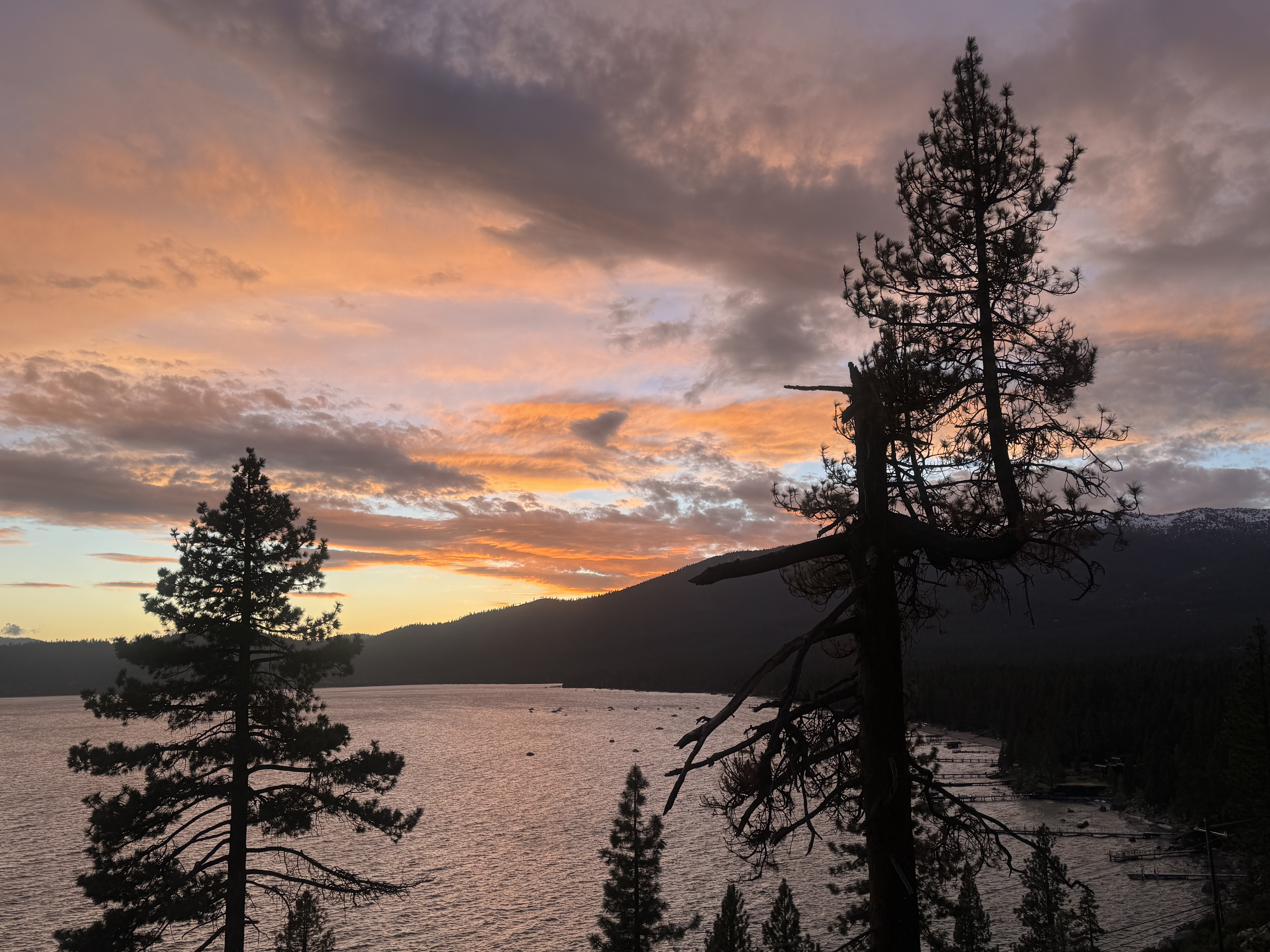 Next Strategy Webinar12:00 EST Wednesday, June 12 from Incline Village, Nevadaemail me questions at support@madhedgefundtrader.com
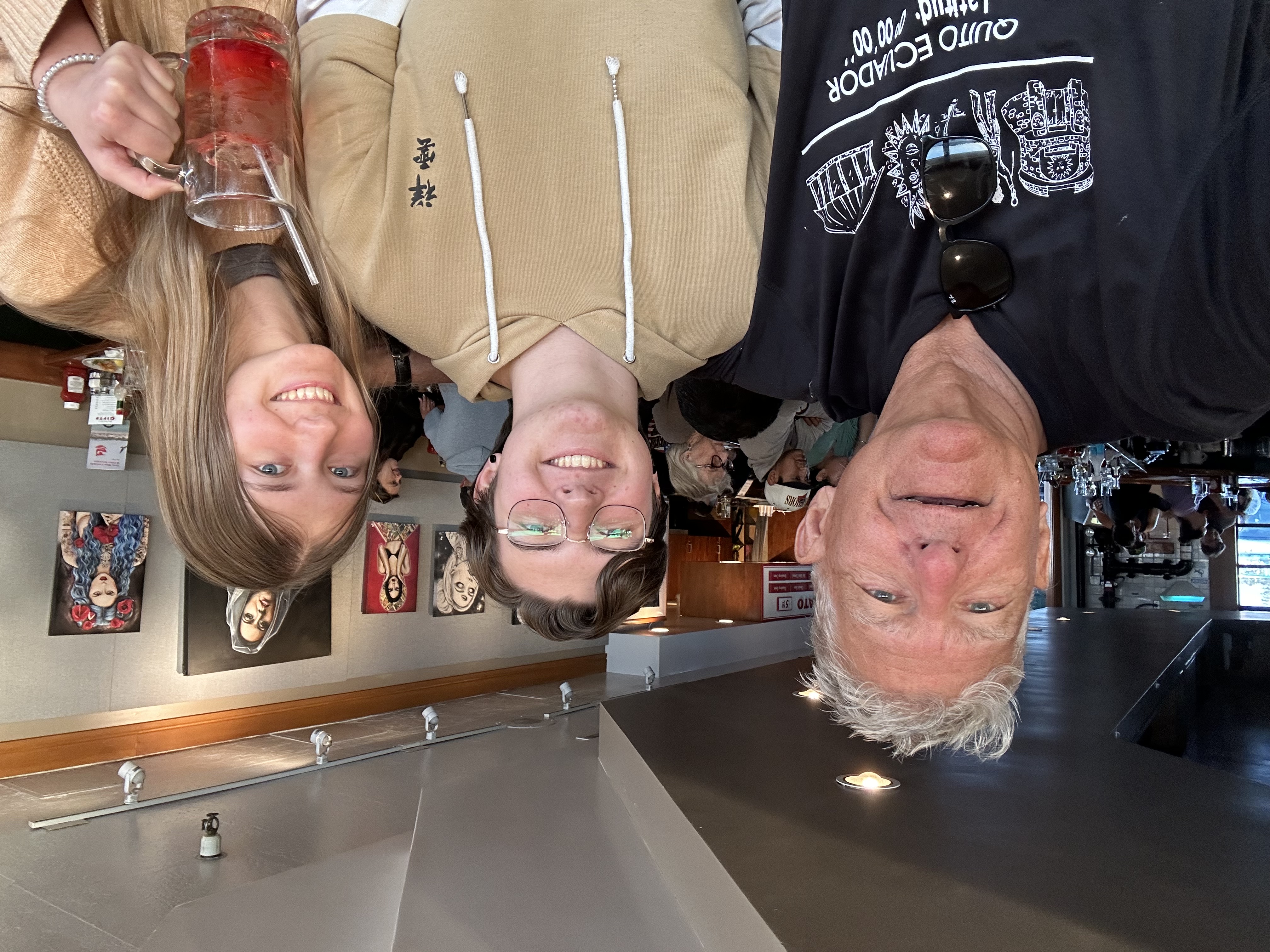 Good Luck and Good Trading!